Prisms
Prisms
Old Spec Q’s
NTSQ 
Q4
Jan 2019 
2HR Q2
NTSQ 
Q9
May 2019 
1H Q6
NTSQ 
Q16
May 2019 
1H Q21
SAM 
2H Q3
June 2019 
2H Q4
June 2018 
2H Q6
May 2018 
1HR Q9
Jan 2019 
1H Q15
Jan 2019 
1HR Q17
Cylinders
NTSQ Q4
Prisms
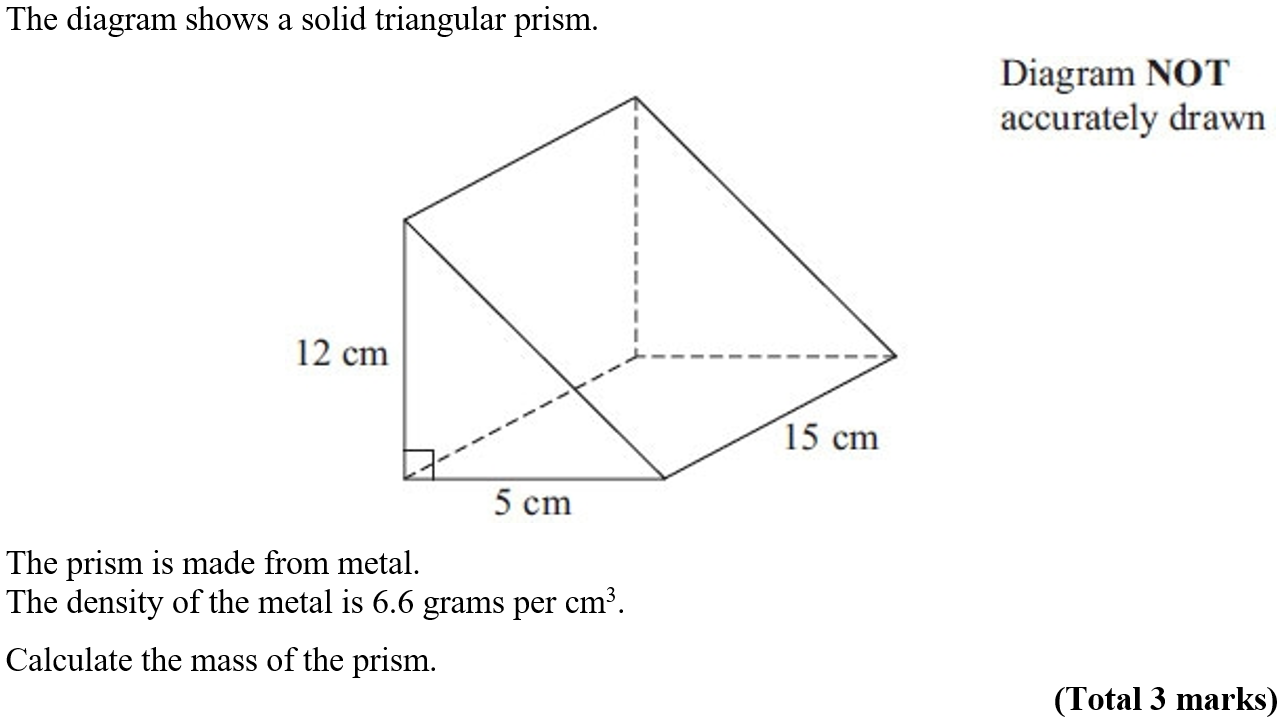 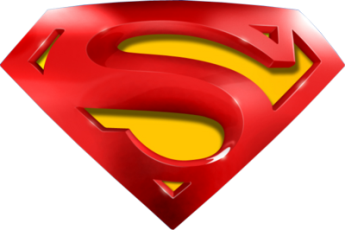 NTSQ Q4
Prisms
A
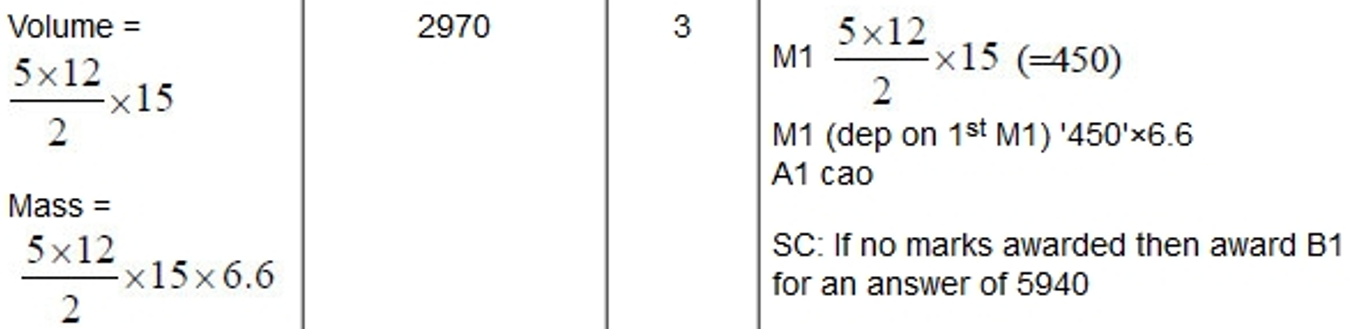 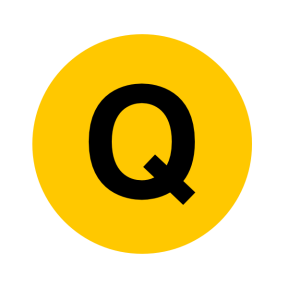 NTSQ Q9
Prisms
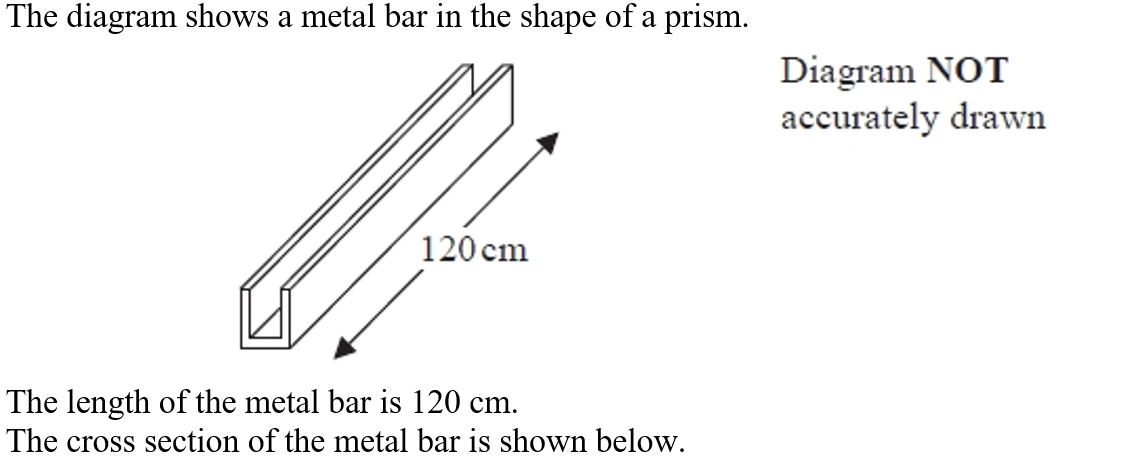 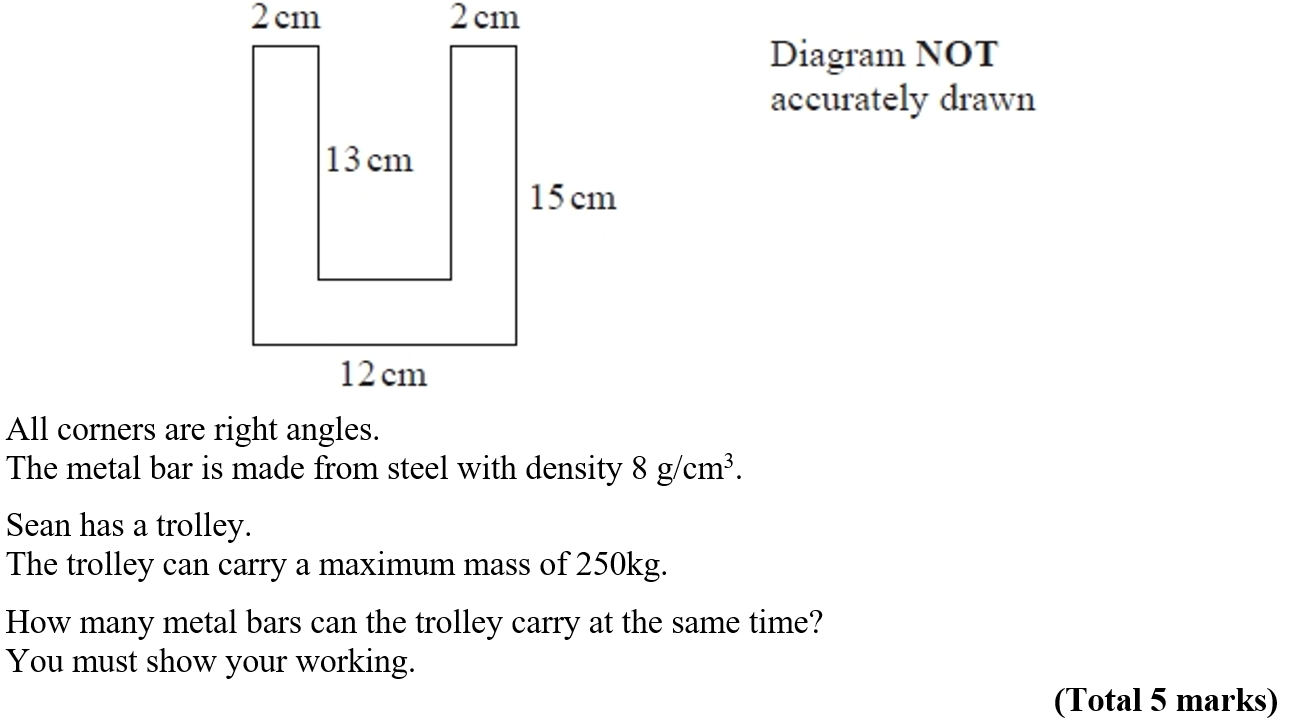 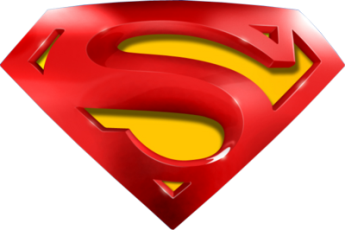 NTSQ Q9
Prisms
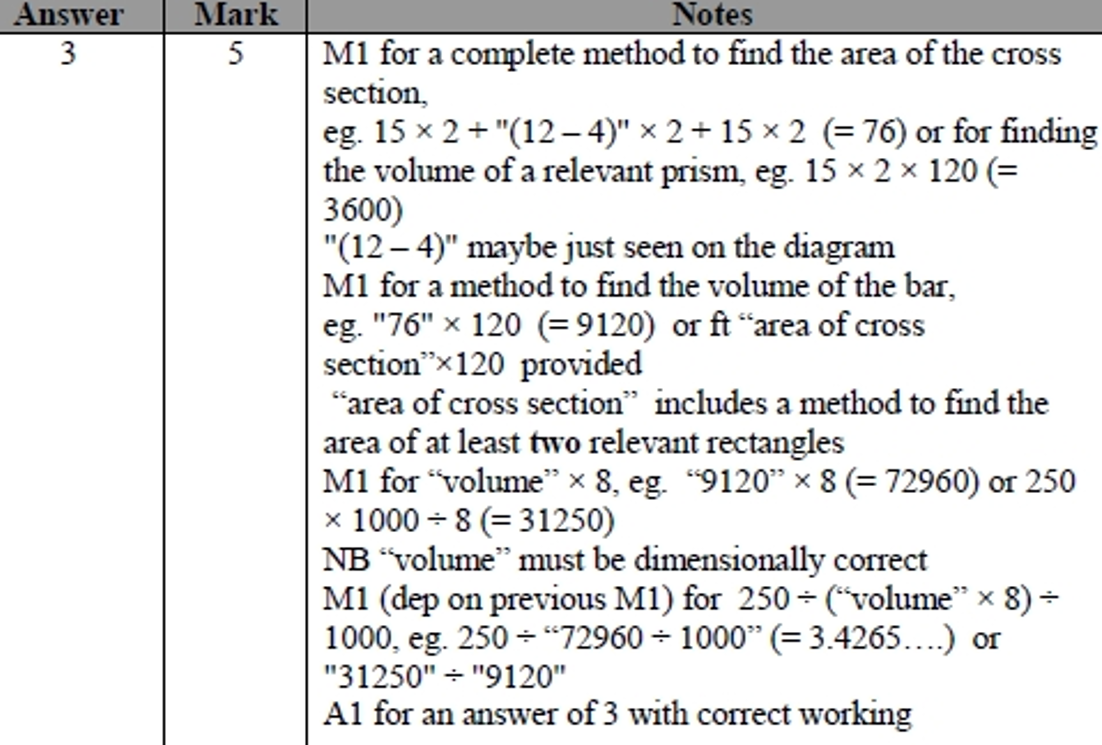 A
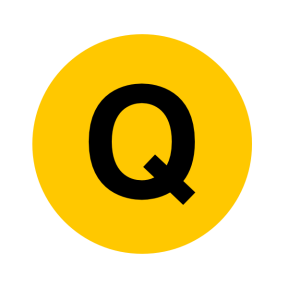 NTSQ Q16
Prisms
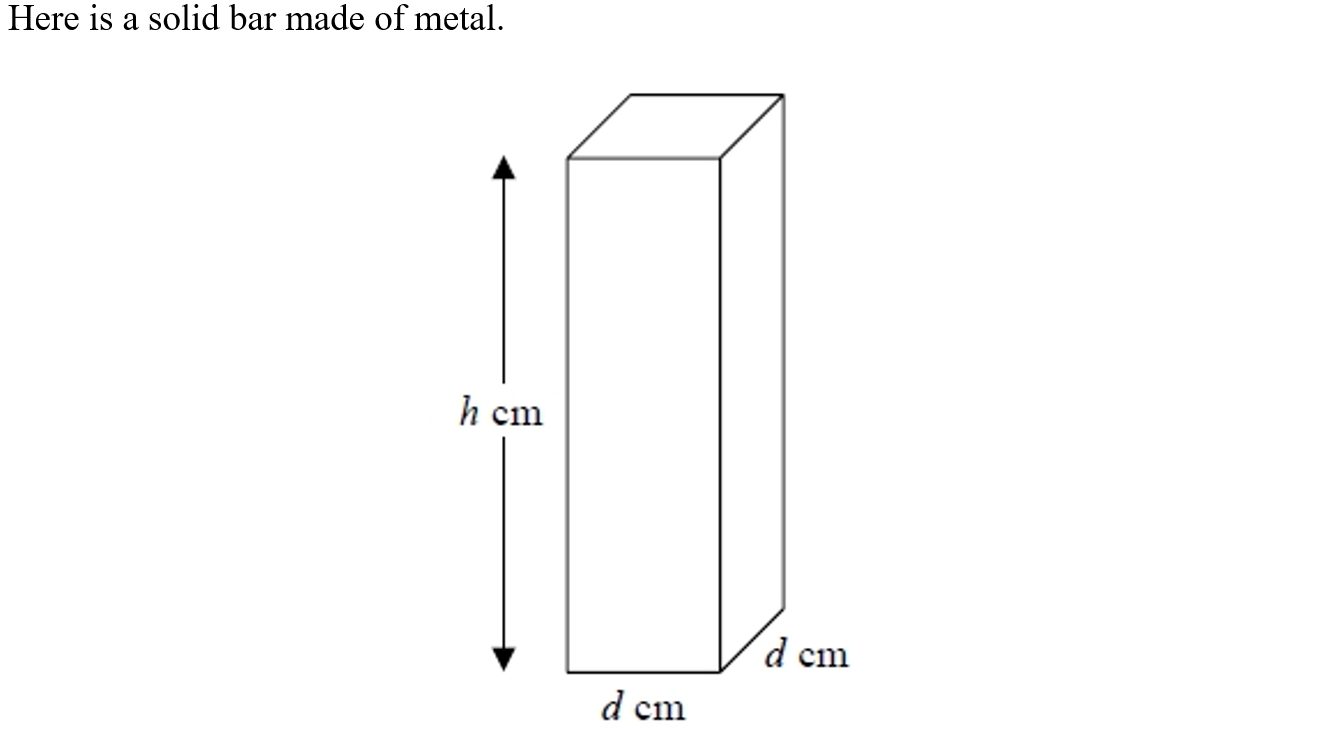 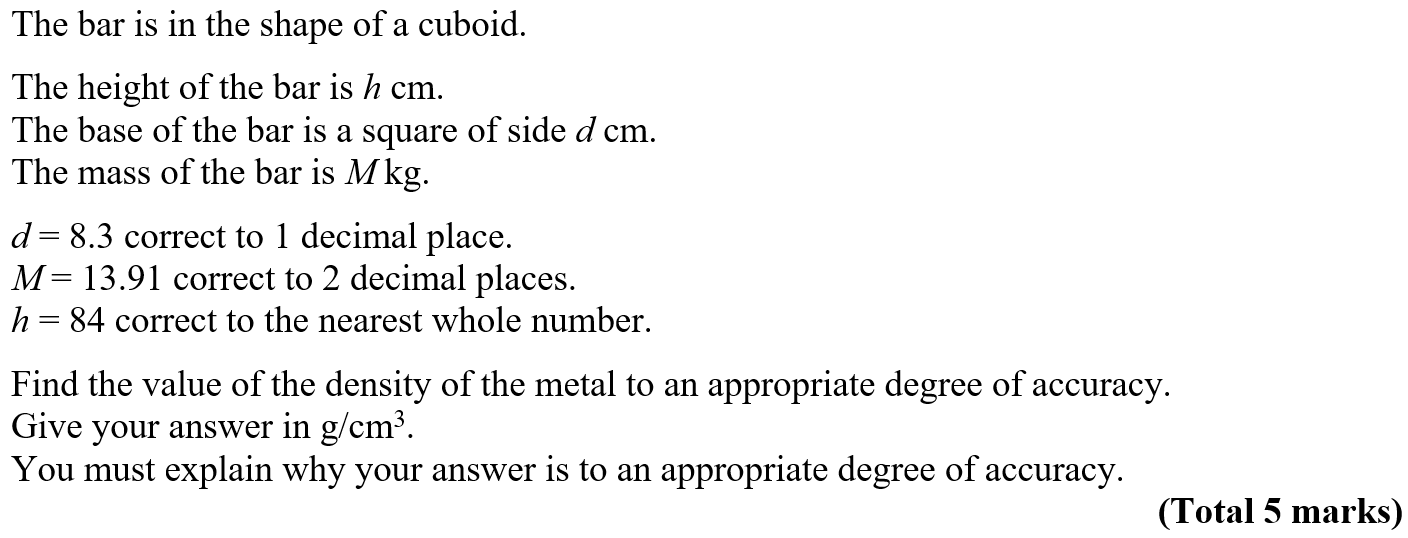 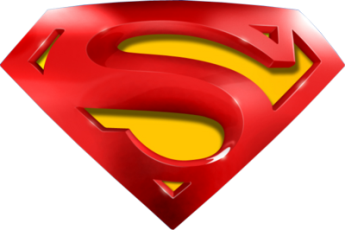 NTSQ Q16
Prisms
A
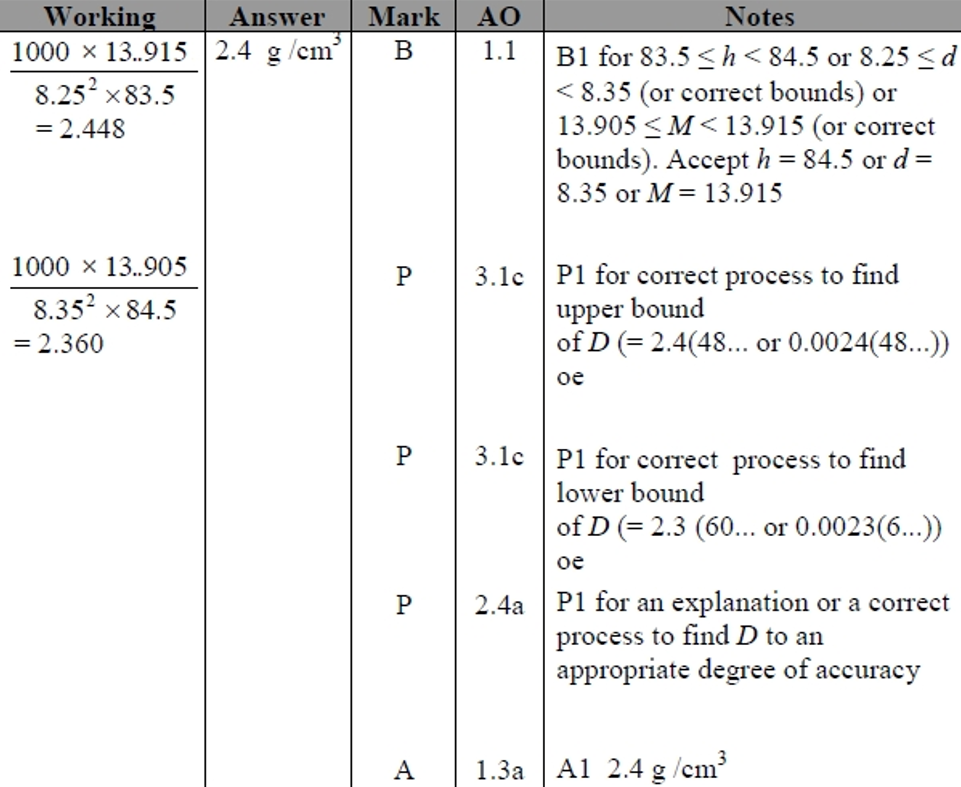 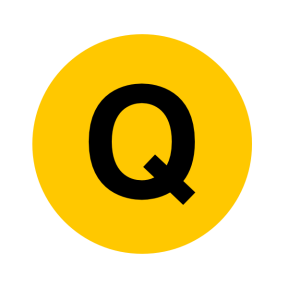 SAM 2H Q3
Prisms
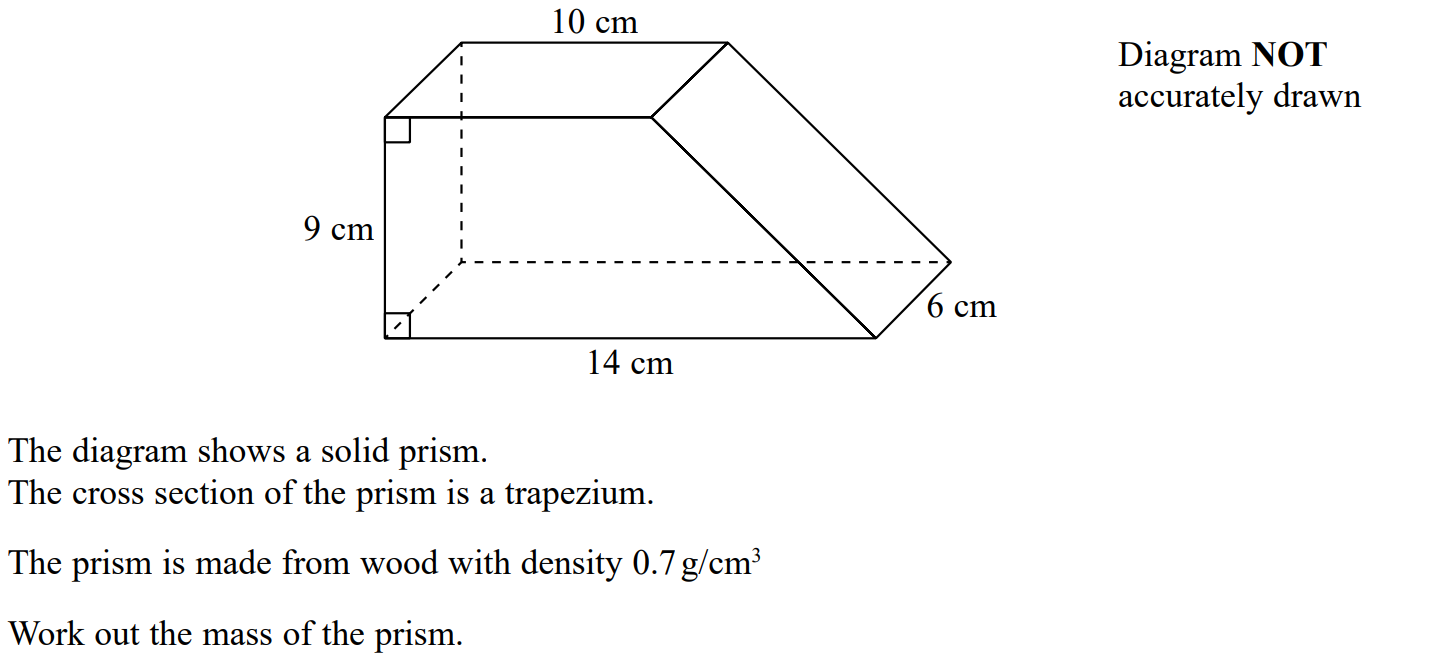 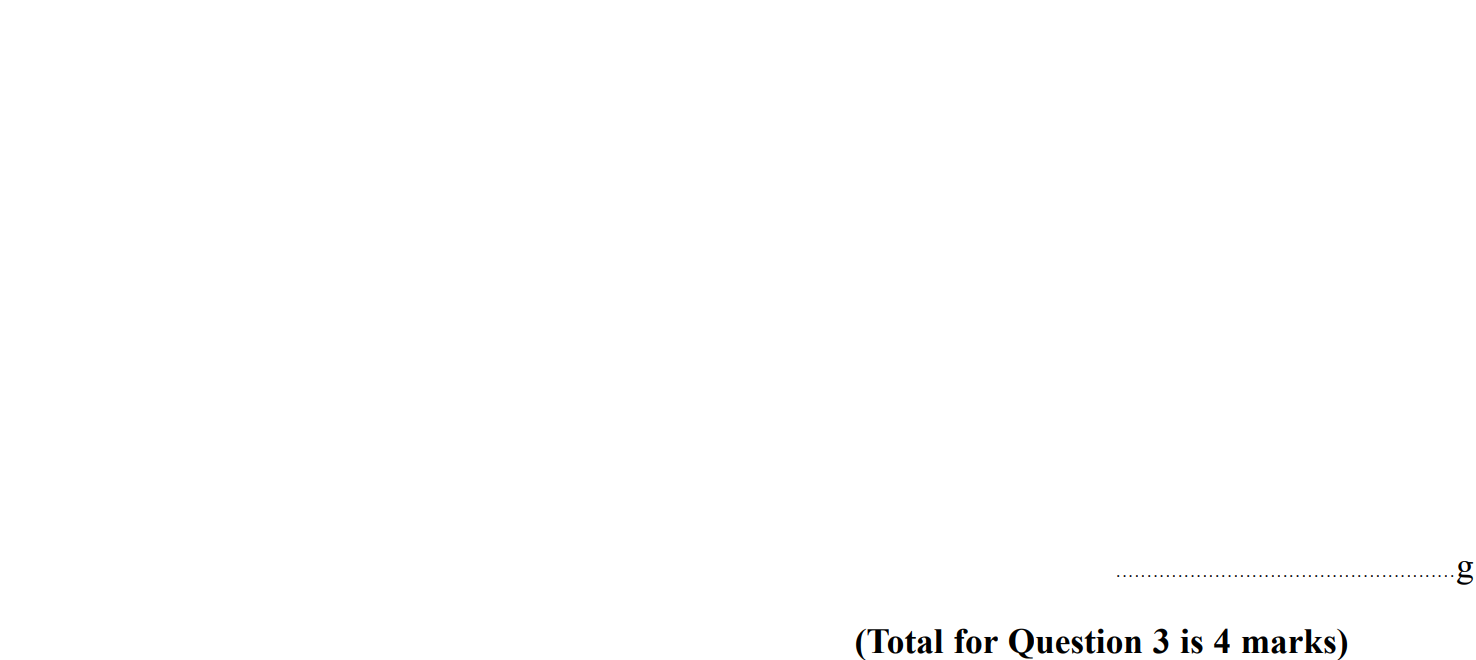 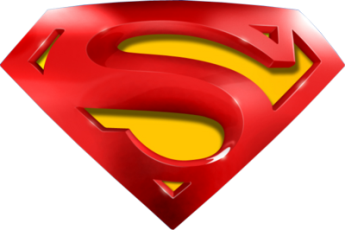 SAM 2H Q3
Prisms
A
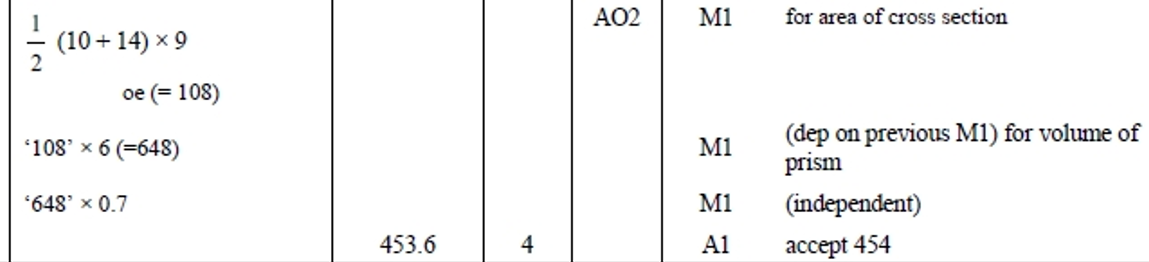 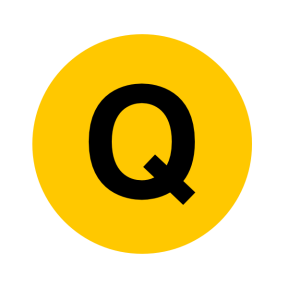 June 2018 2H Q6
Prisms
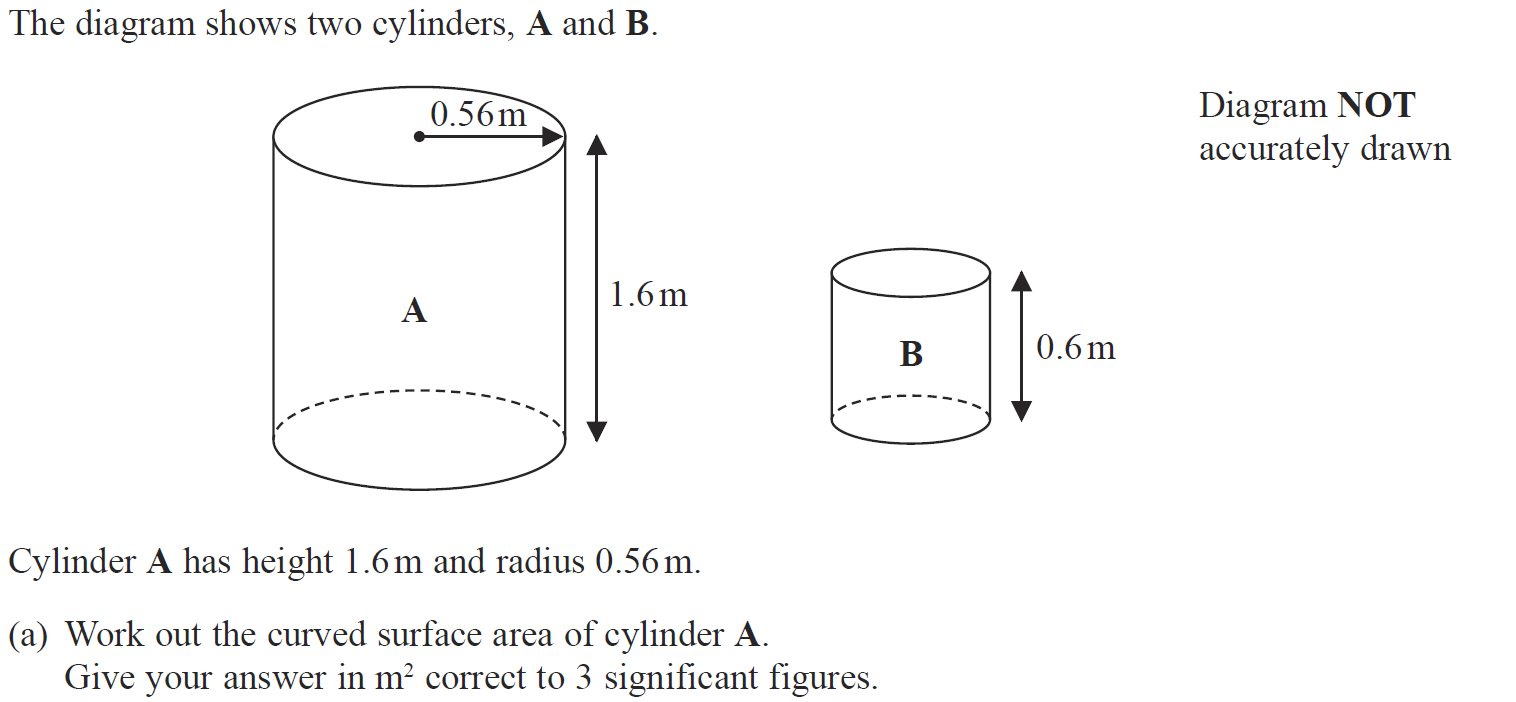 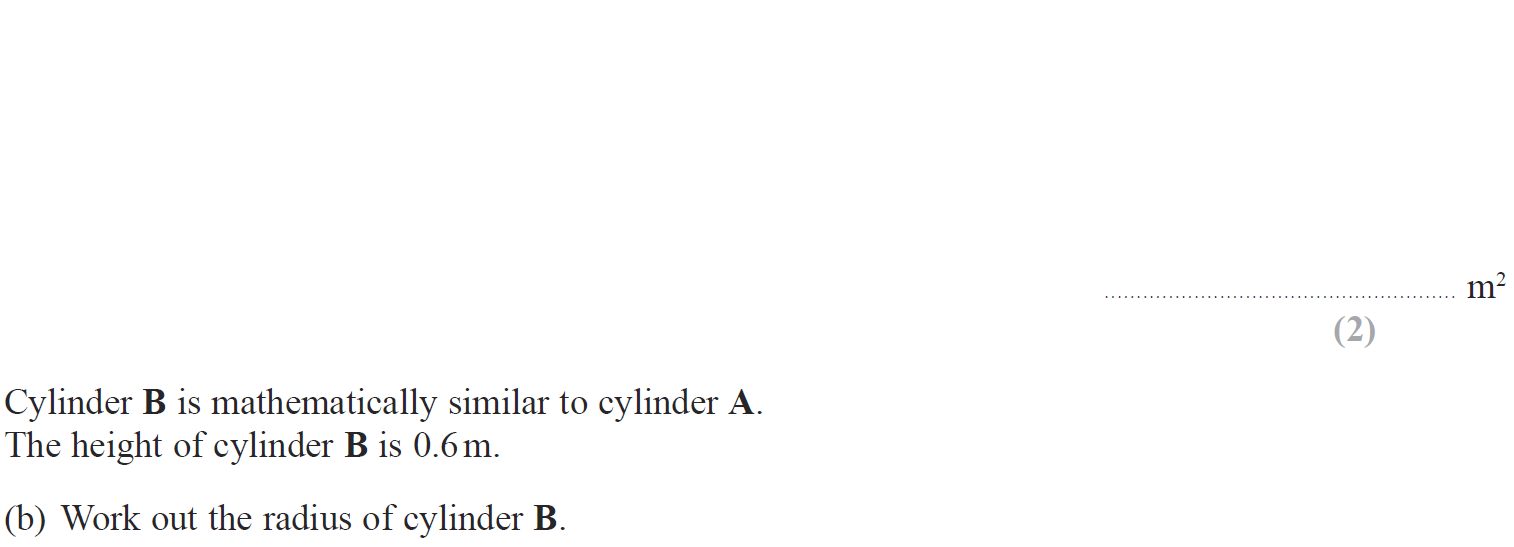 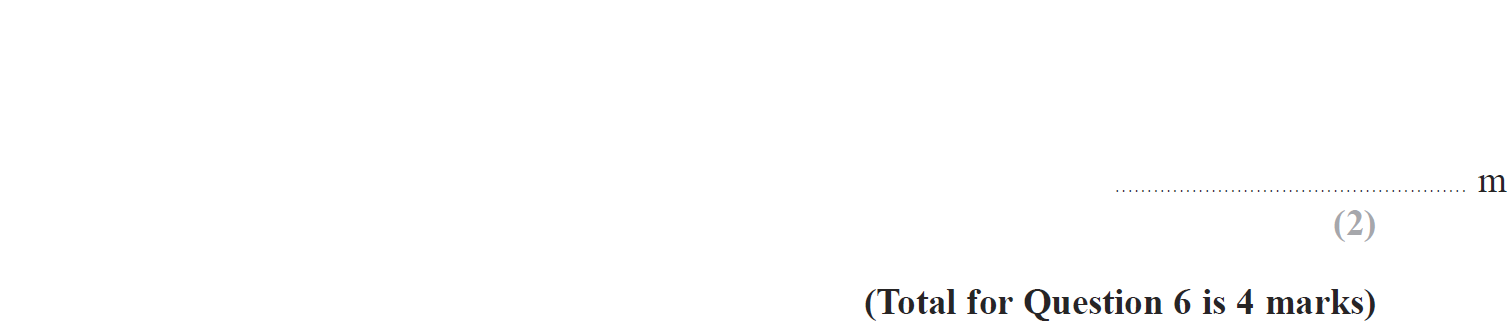 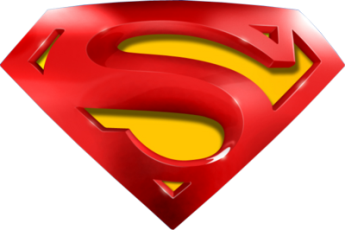 June 2018 2H Q6
Prisms
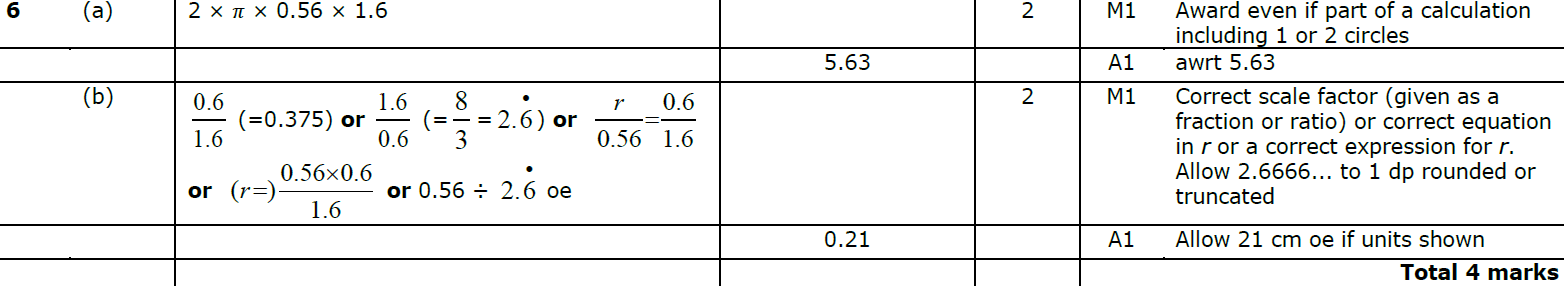 A
B
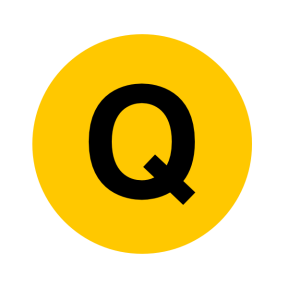 May 2018 1HR Q9
Prisms
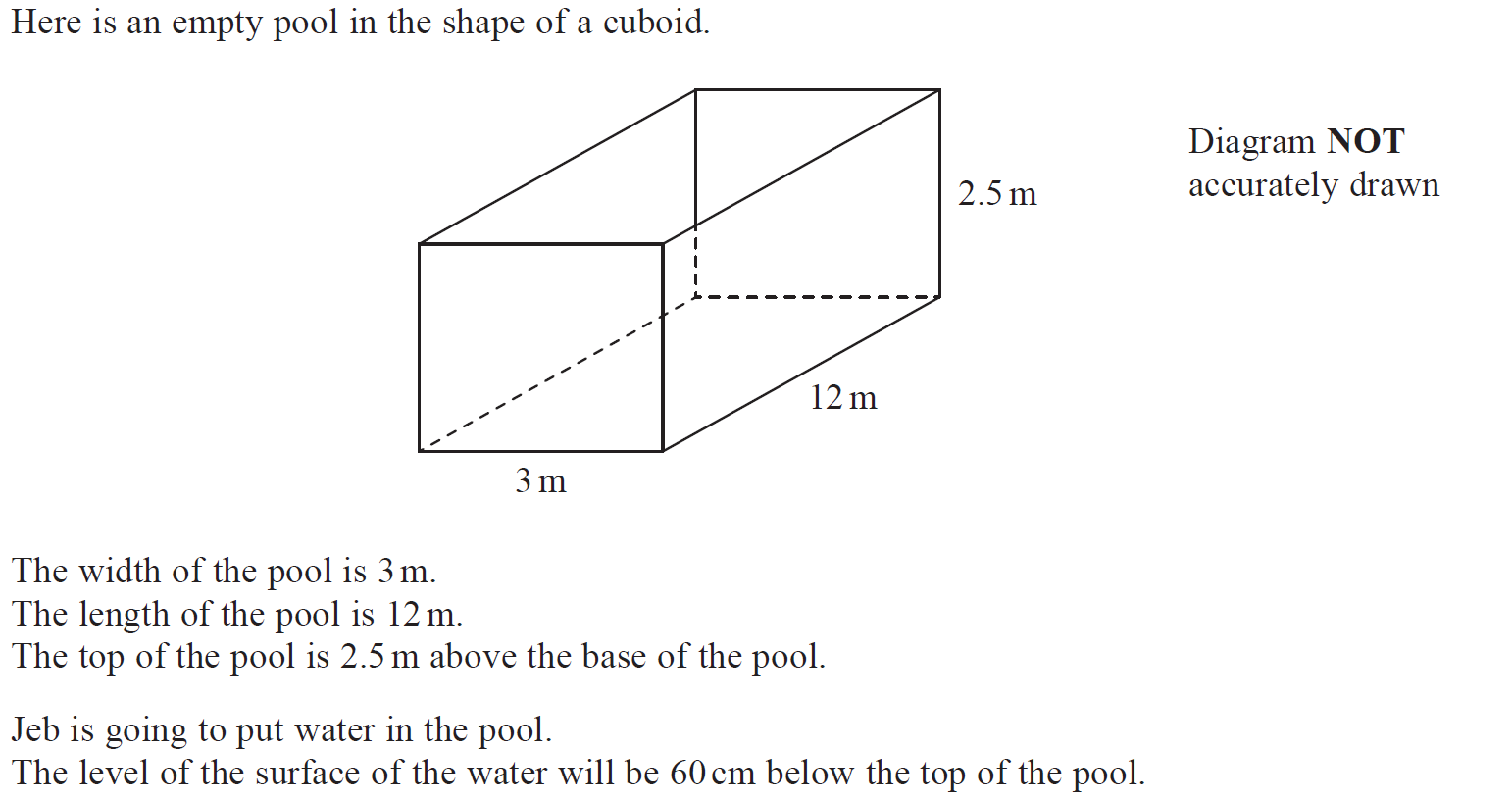 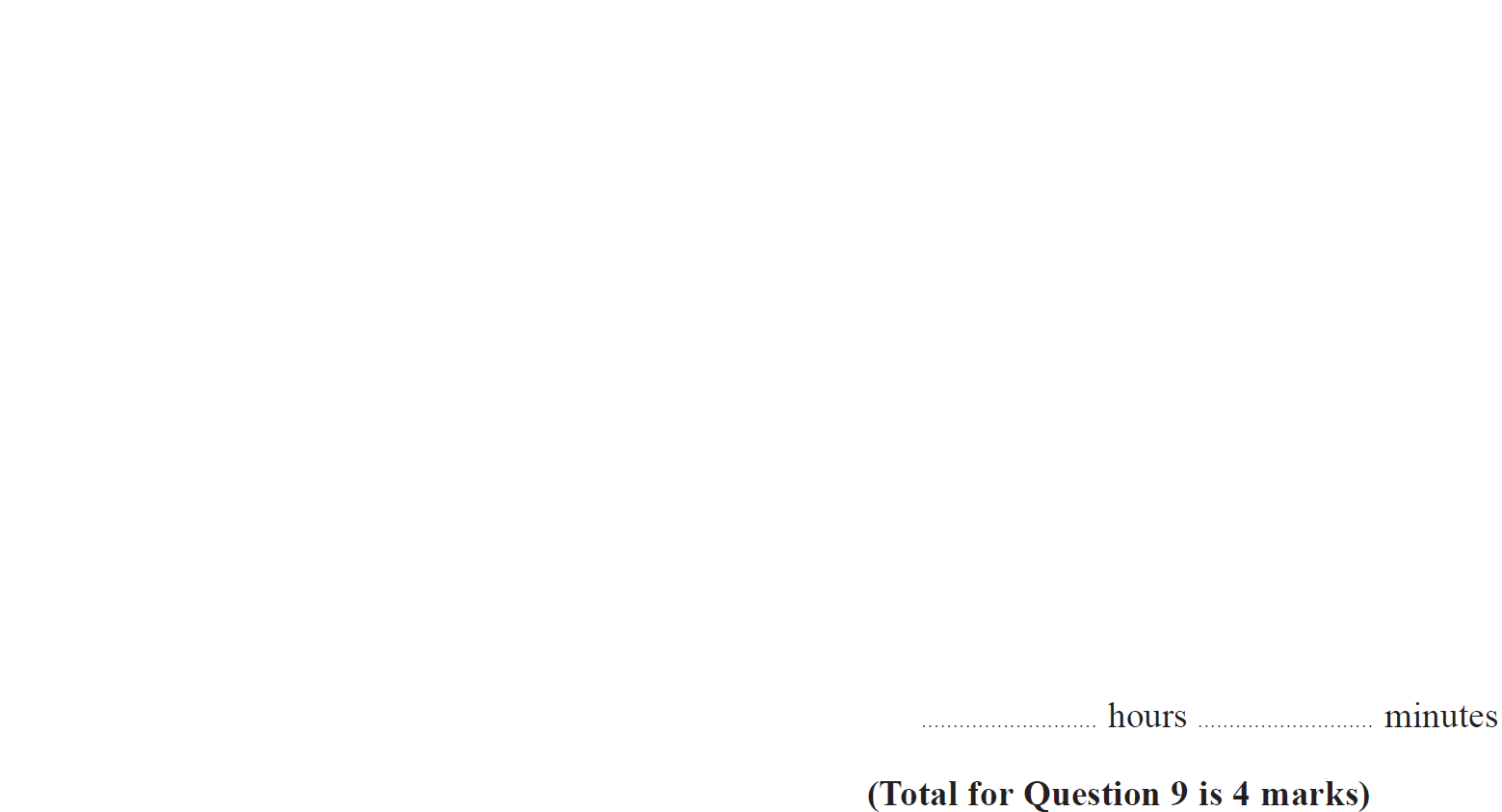 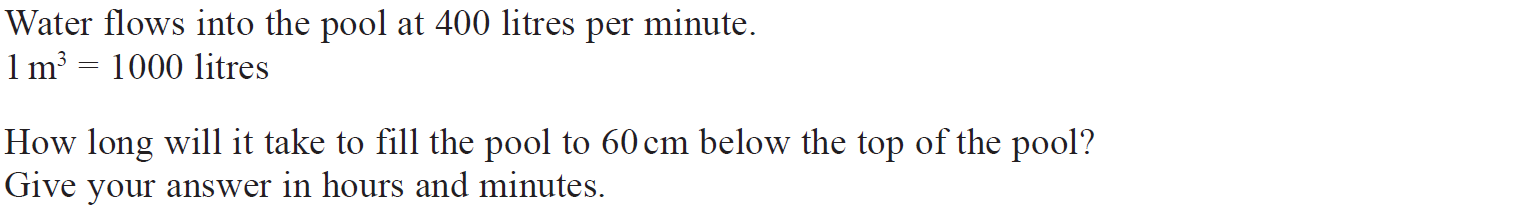 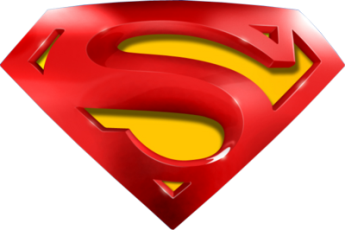 May 2018 1HR Q9
Prisms
A
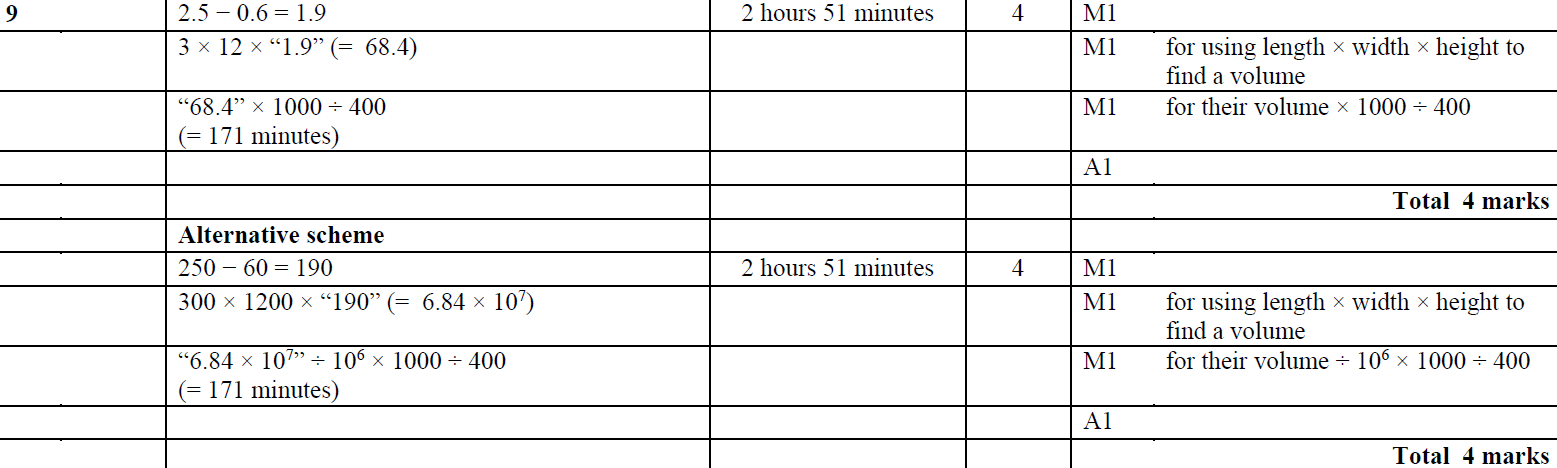 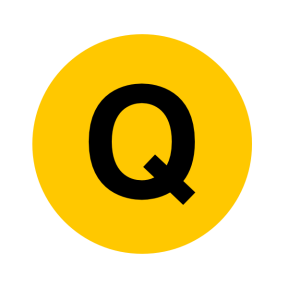 Jan 2019 1H Q15
Prisms
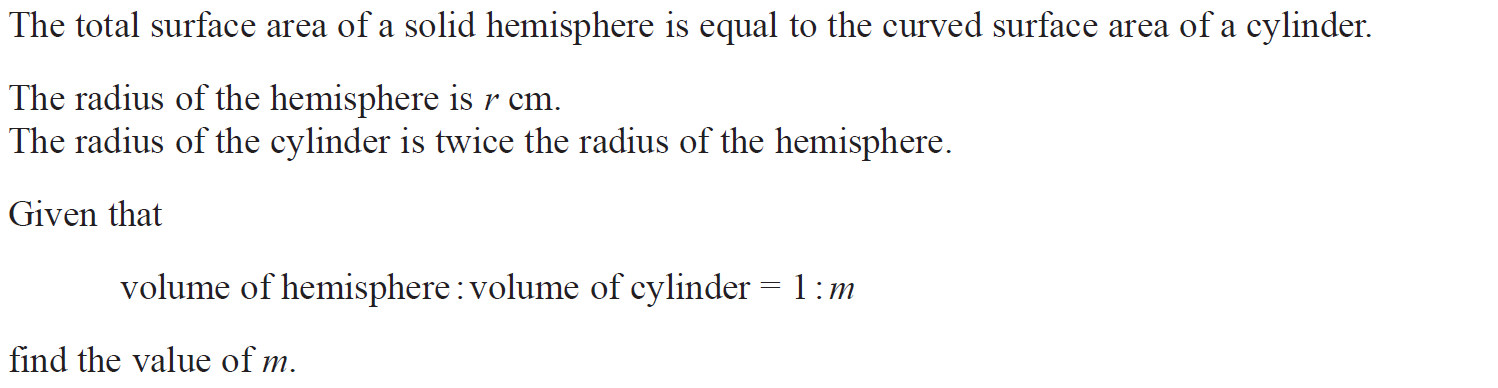 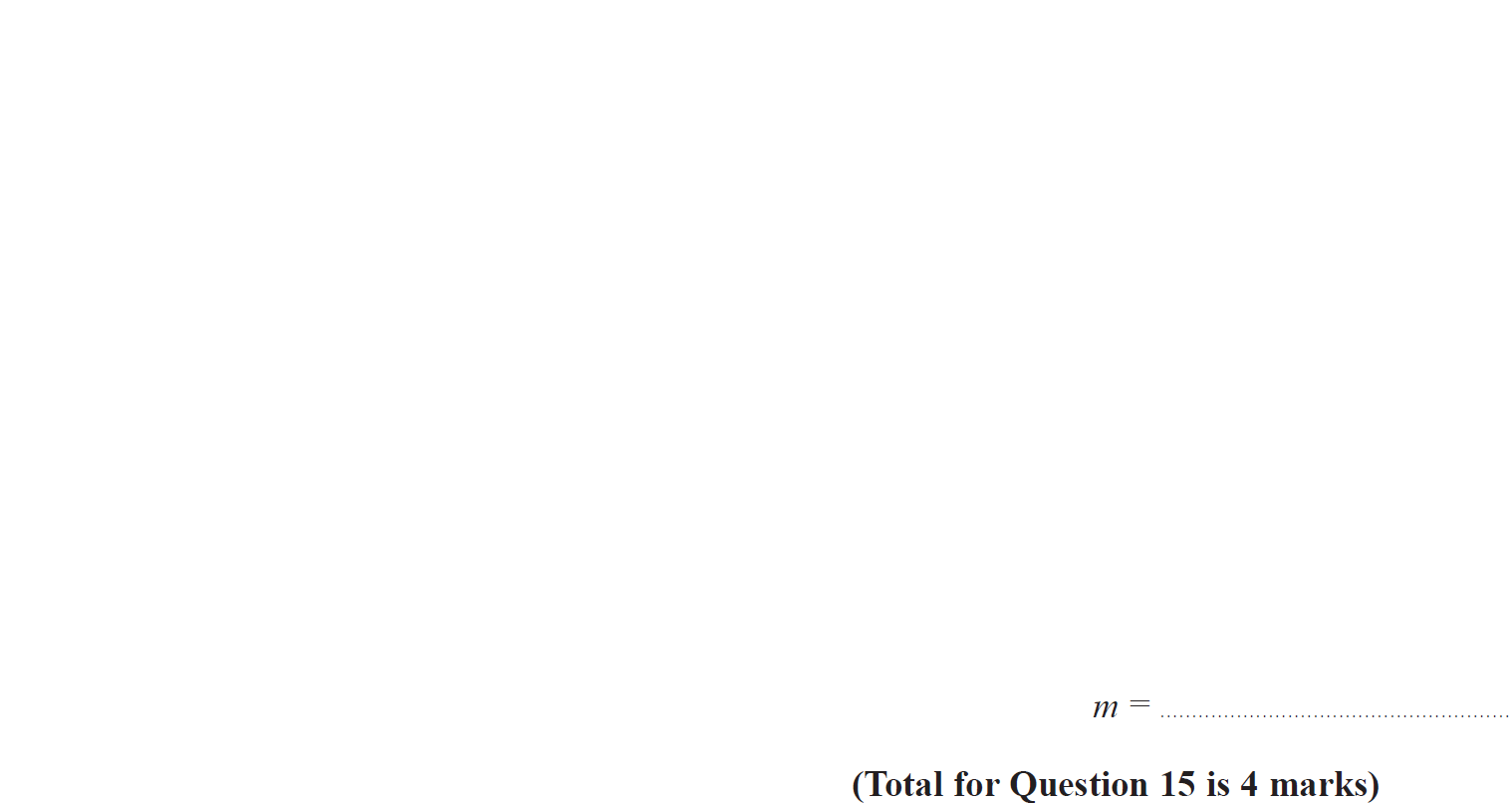 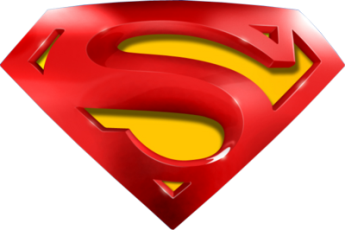 Jan 2019 1H Q15
Prisms
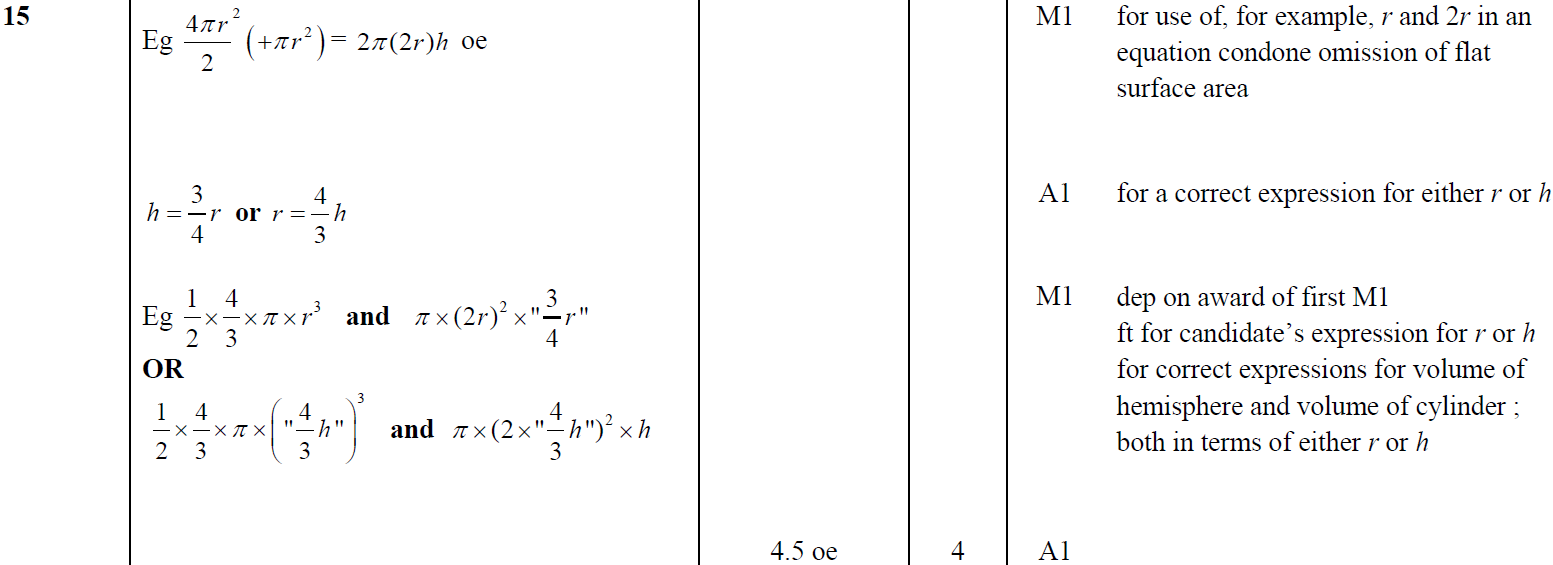 A
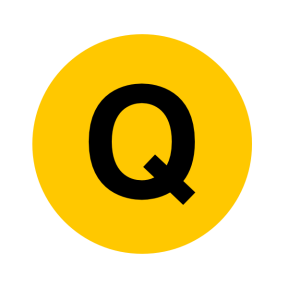 Jan 2019 1HR Q17
Prisms
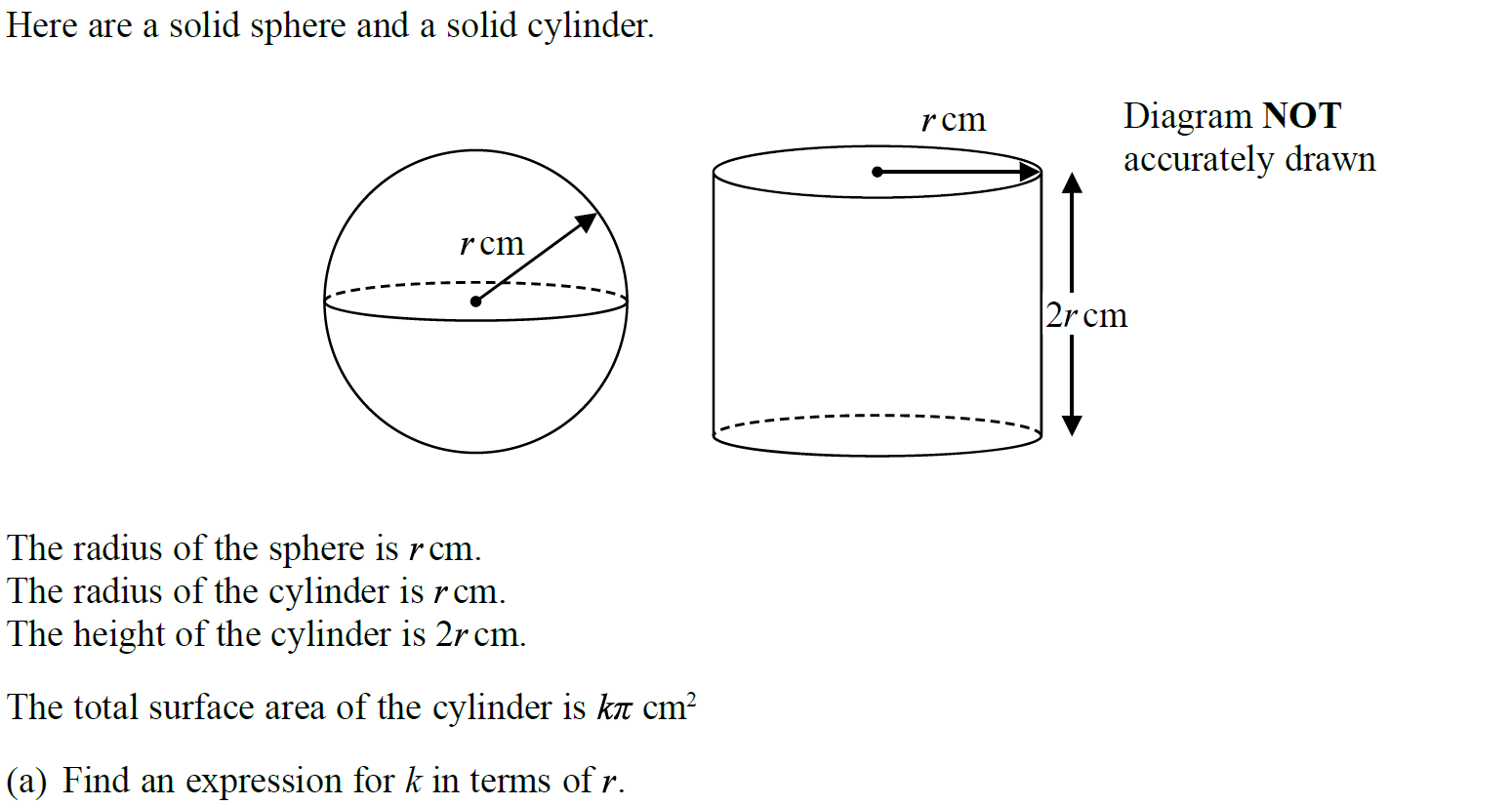 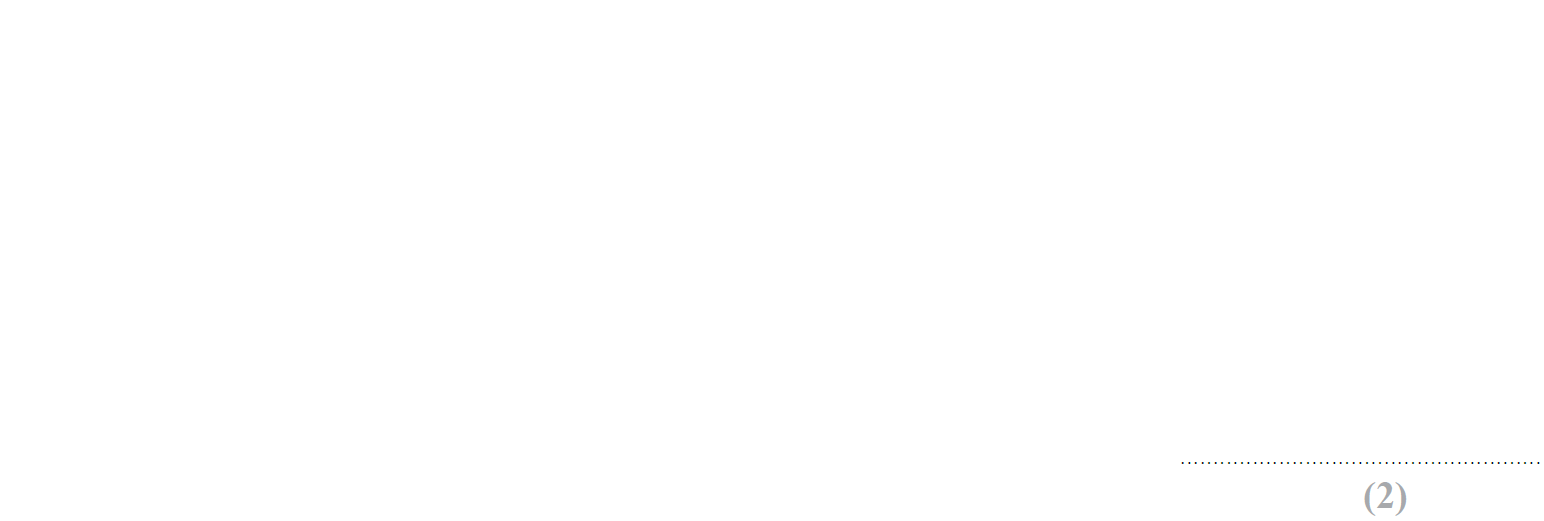 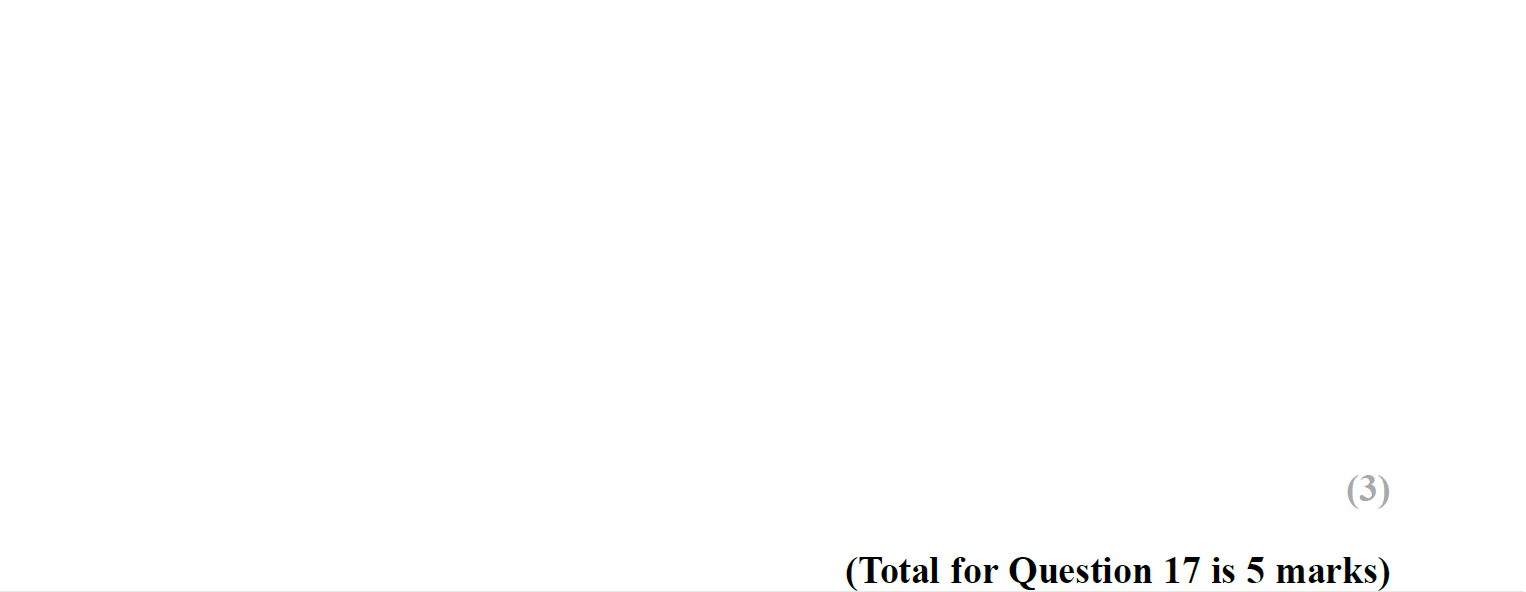 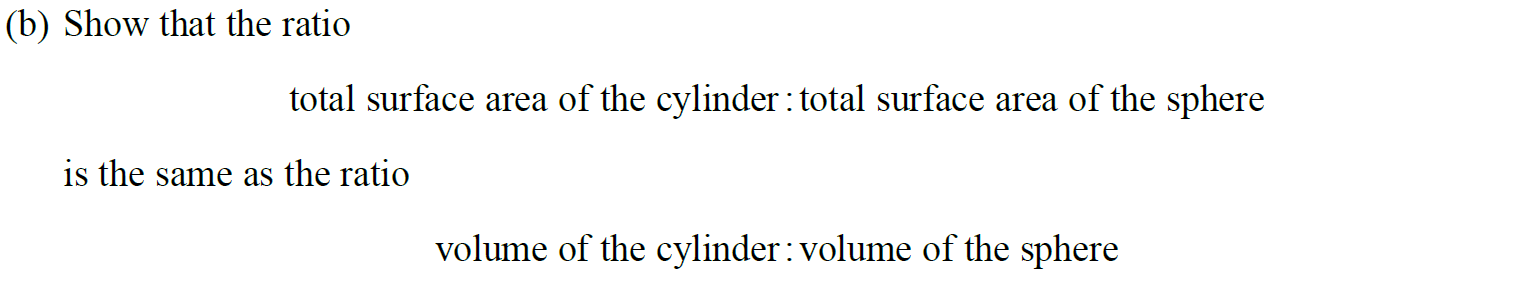 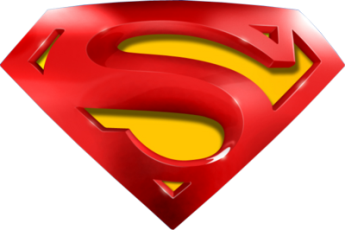 Jan 2019 1HR Q17
Prisms
A
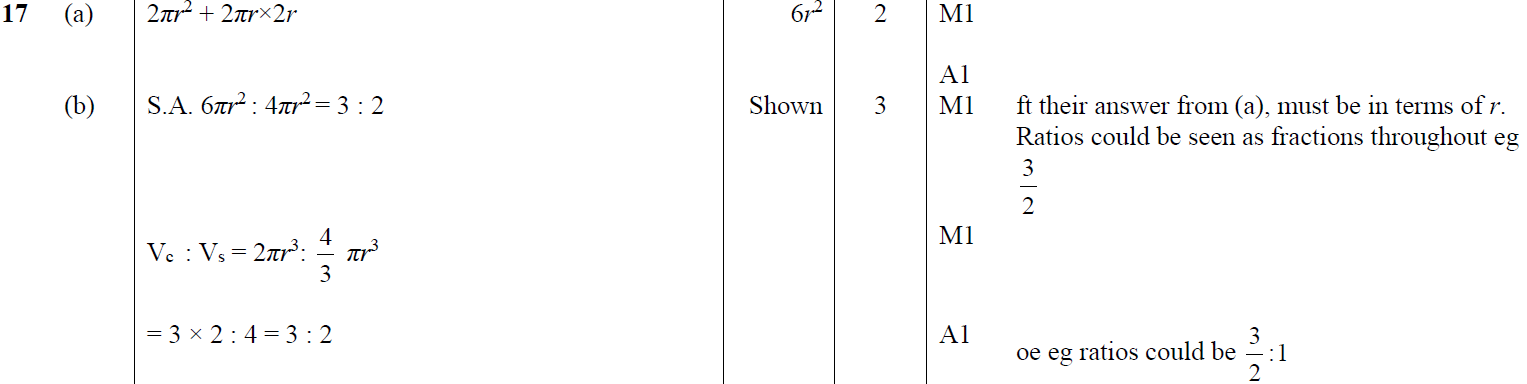 B
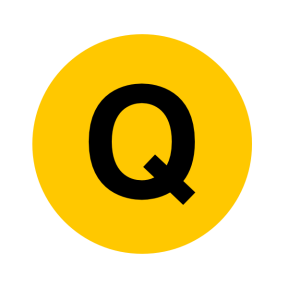 Jan 2019 2HR Q2
Prisms
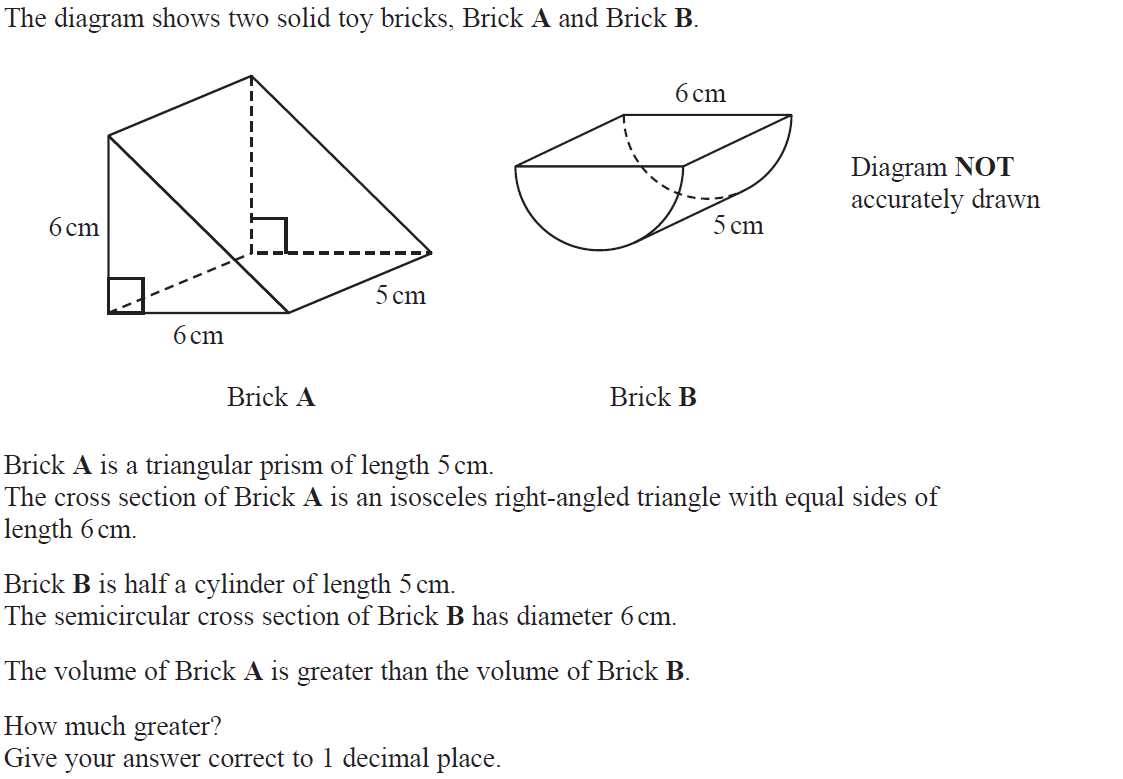 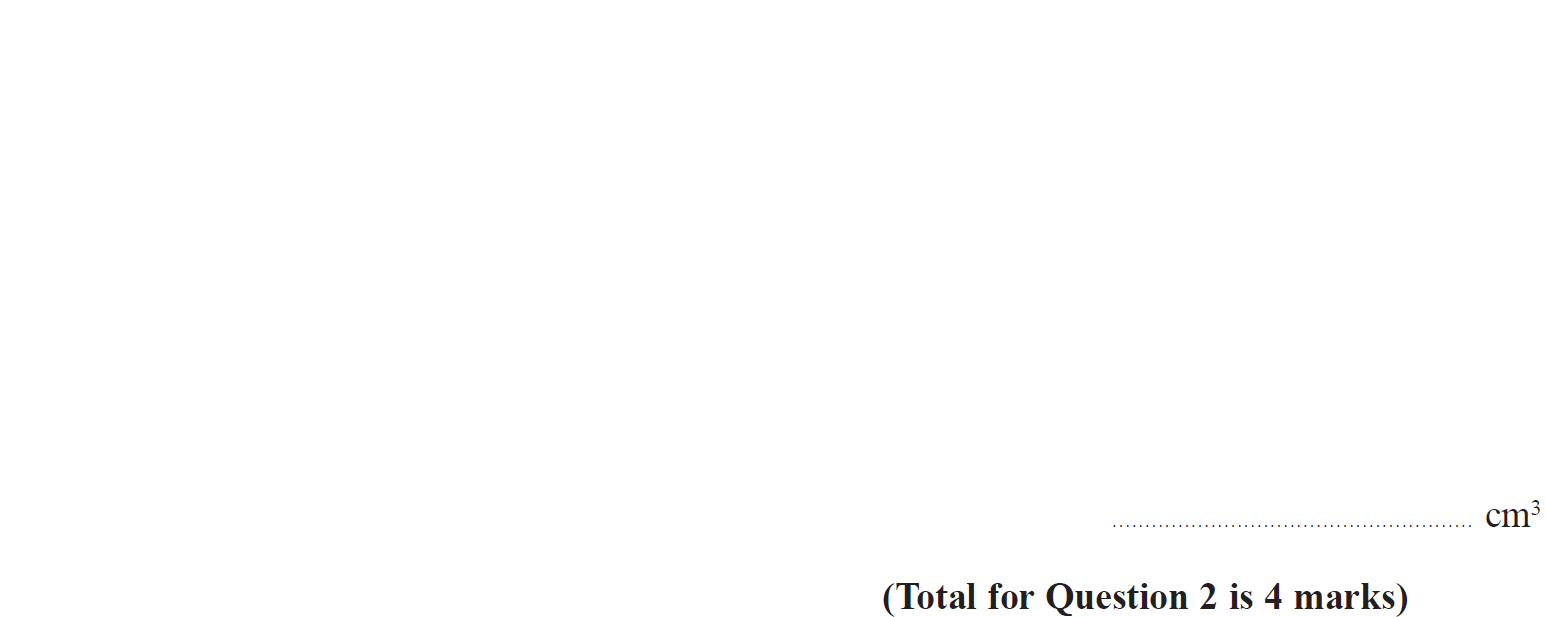 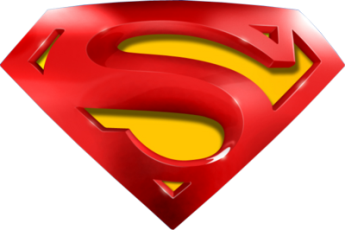 Jan 2019 2HR Q2
Prisms
A
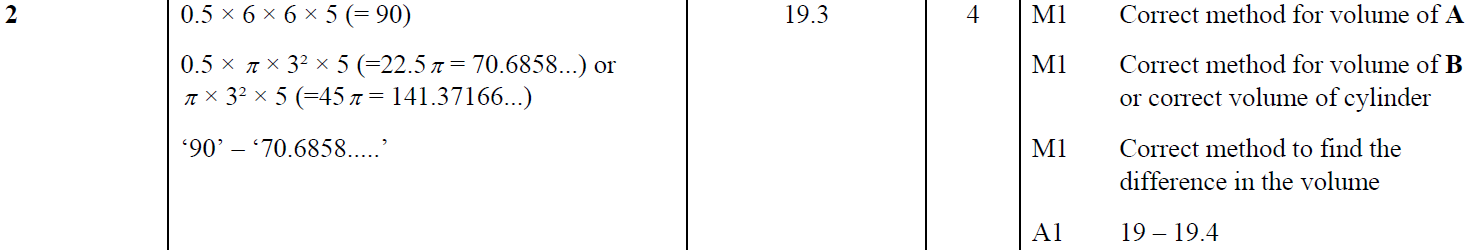 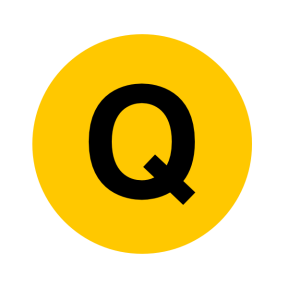 May 2019 1H Q6
Prisms
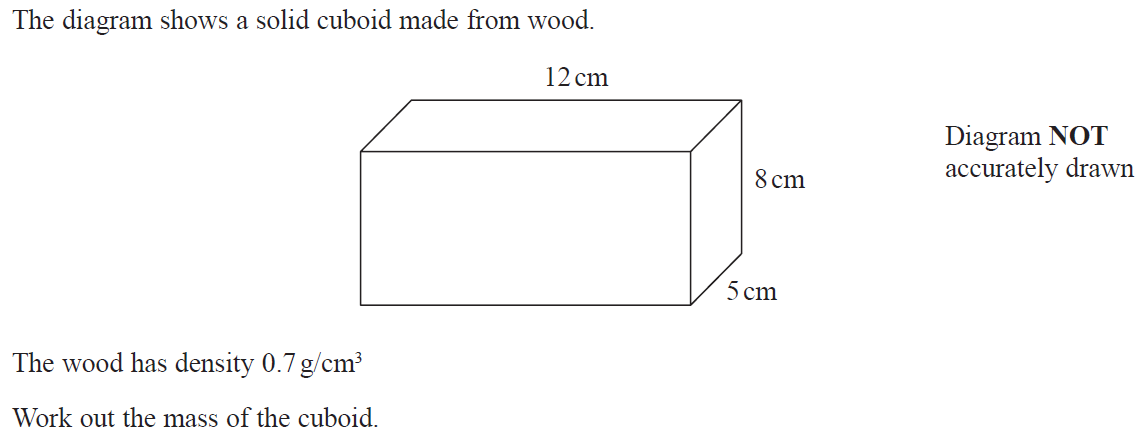 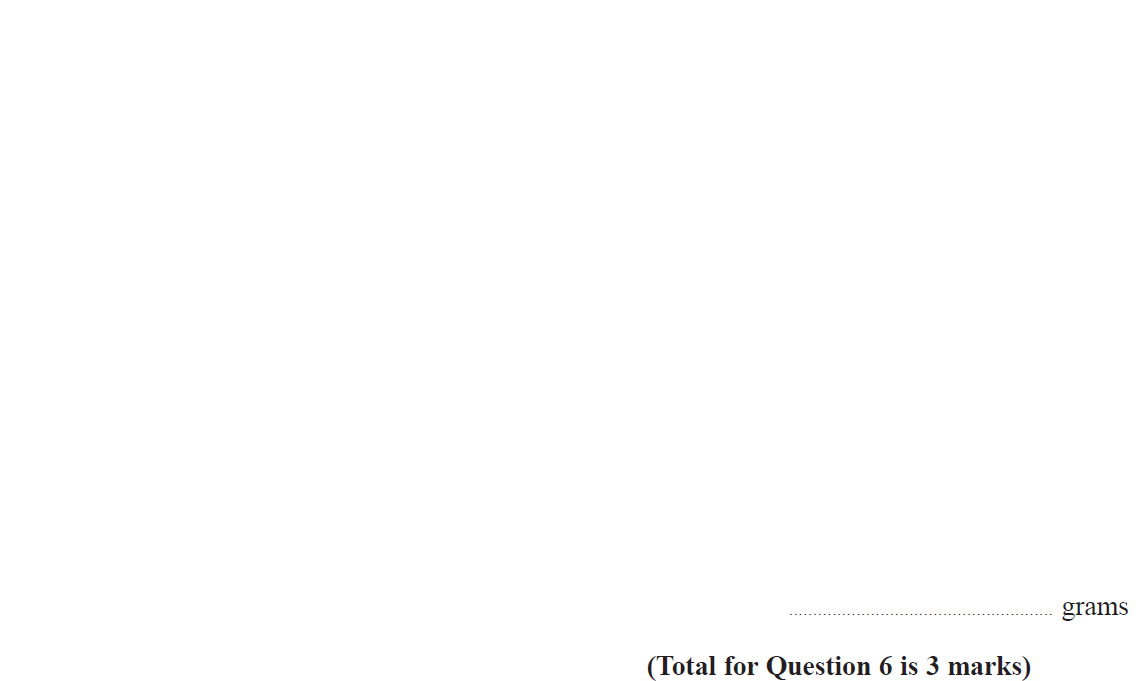 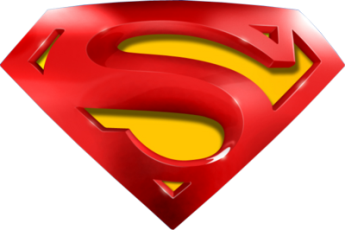 May 2019 1H Q6
Prisms
A
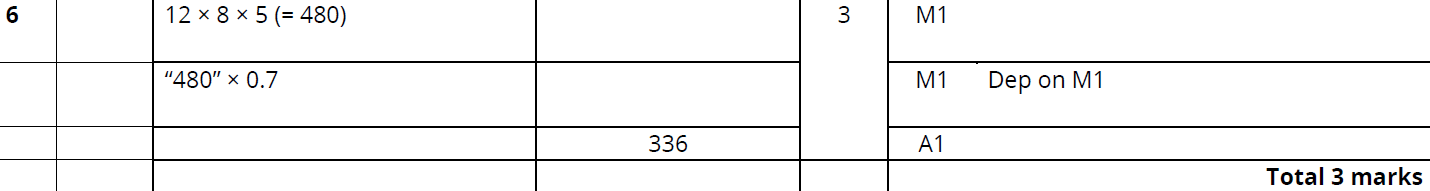 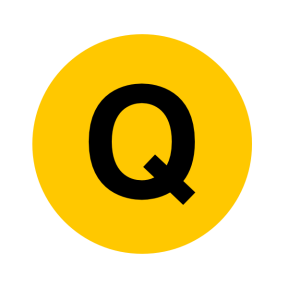 May 2019 1H Q21
Prisms
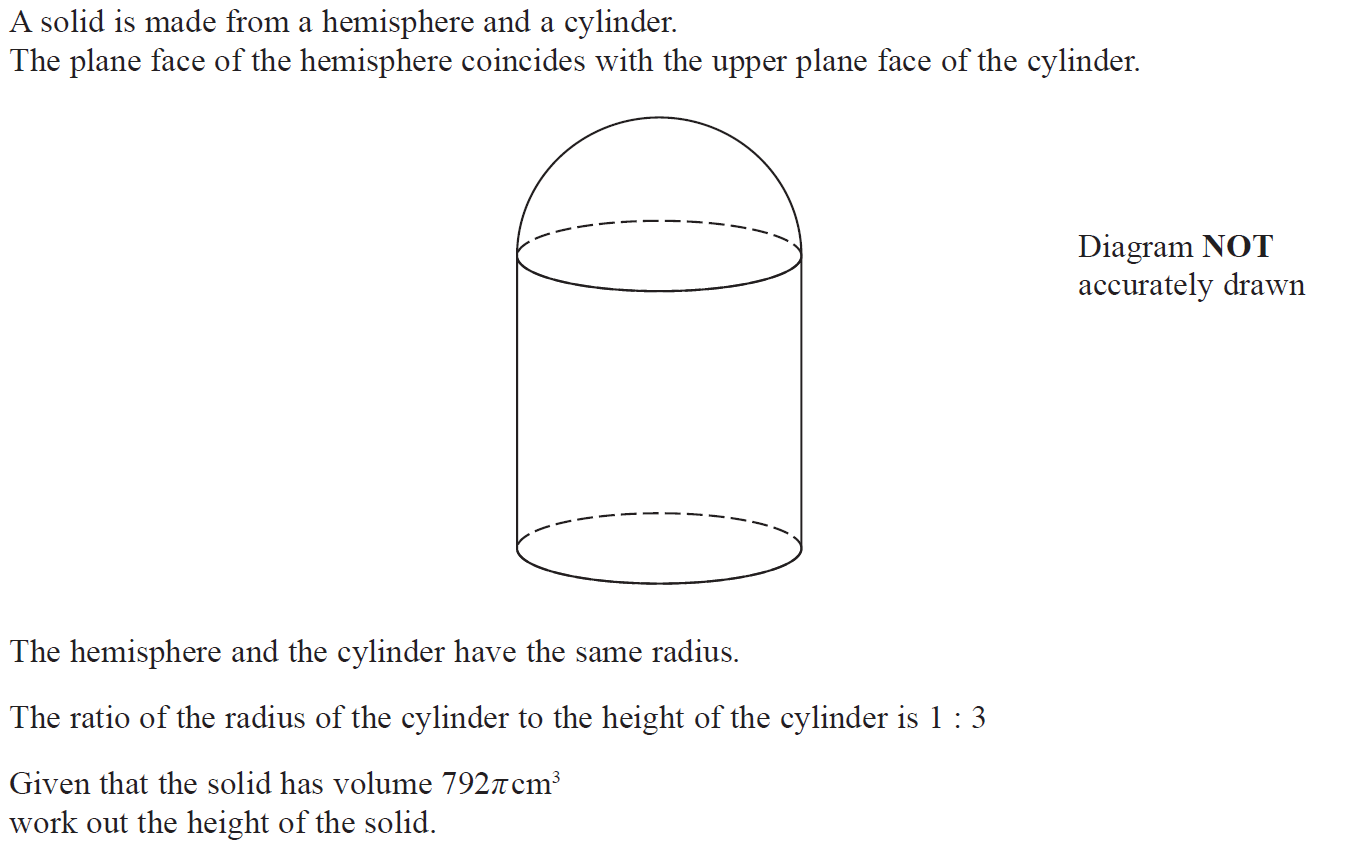 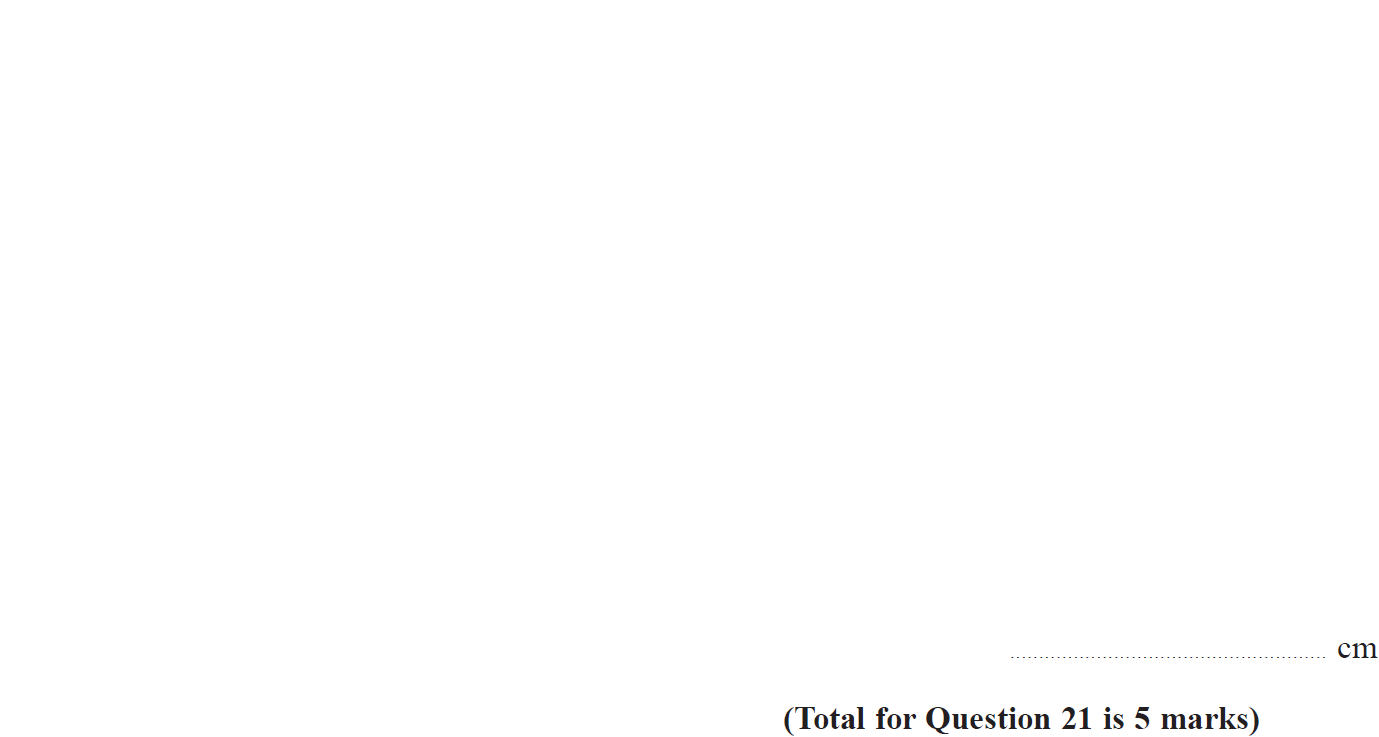 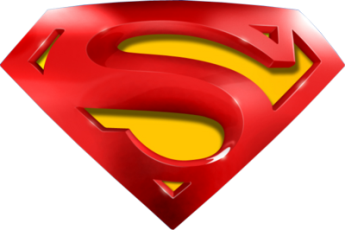 May 2019 1H Q21
Prisms
A
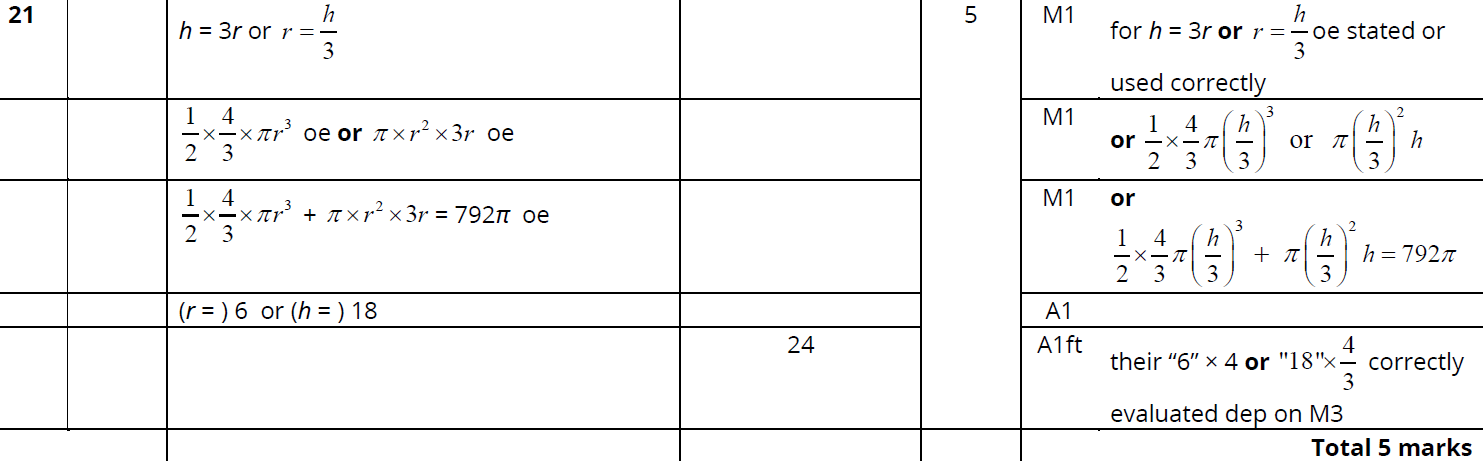 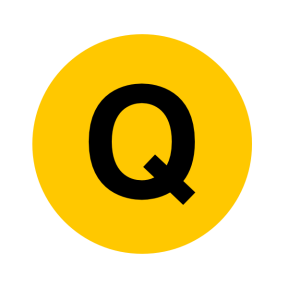 June 2019 2H Q4
Prisms
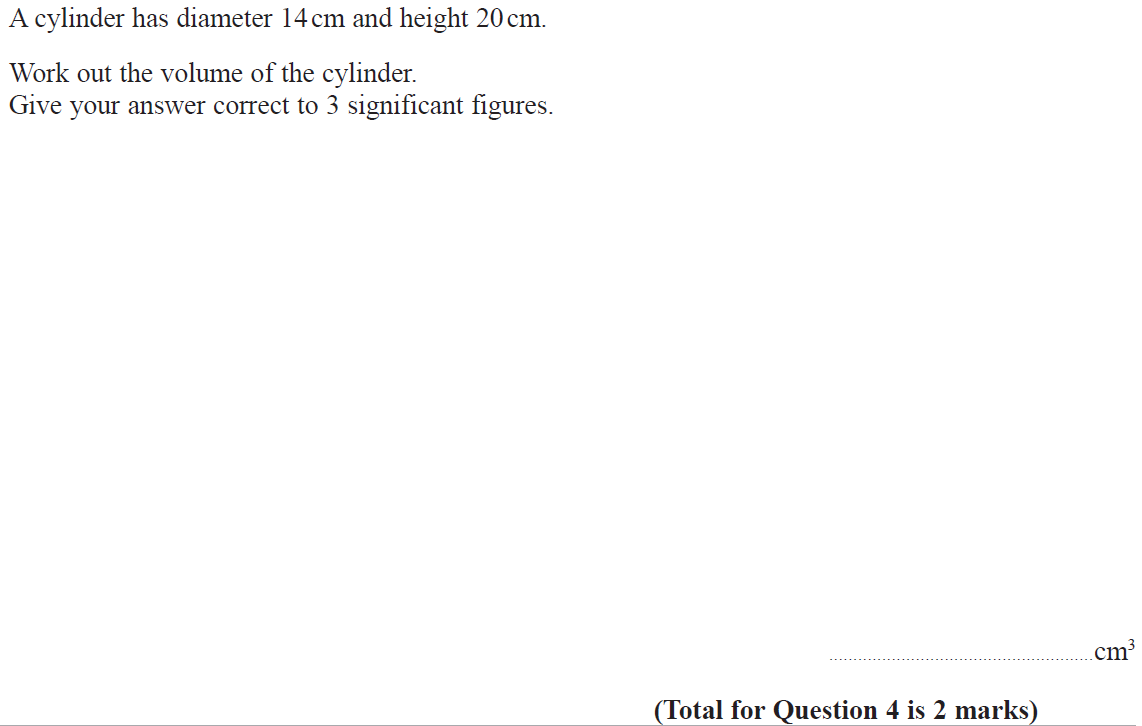 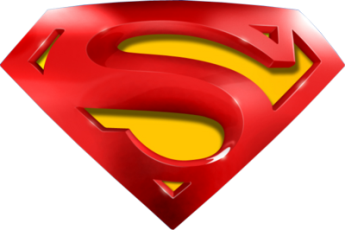 June 2019 2H Q4
Prisms
A
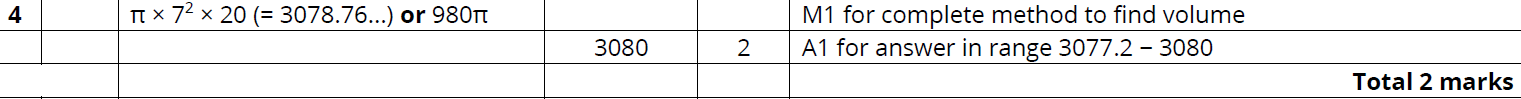 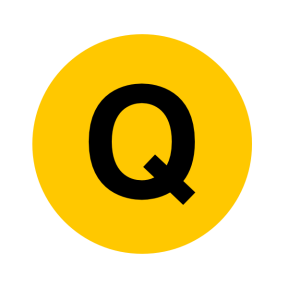 Prisms
New Spec Q’s
Prisms
Nov 2004 
4H Q9
Nov 2010 
3H Q15
Jan 2014 3HR Q14
June 2015 4HR Q11
Jan 2018 4HR Q2
May 2005 
3H Q7
June 2011 3H Q23
Jan 2014 4HR Q19
Jan 2016 3H Q9
May 2018 3H Q19
Nov 2006 
4H Q7
Jan 2012 3H Q3
May 2014 3H Q9
Jan 2016 4H Q23
June 2018 4H Q1
May 2007 
3H Q7
Jan 2016 3HR Q15
May 2012 3H Q20
May 2014 3HR Q9
June 2018 4H Q11
Nov 2007 
4H Q26
May 2012 4H Q22
Jan 2015 4H Q21
June 2016 4H Q20
May 2018 3HR Q15
May 2008 
4H Q8
June 2018 4HR Q25
May 2013 3H Q8
Jan 2015 3HR Q10
Jan 2017 4H Q21
Nov 2008 
3H Q6
May 2013 4HR Q19
Jan 2015 3HR Q17
May 2017 3HR Q19
Nov 2009 
3H Q10
Jan 2014 4H Q2
May 2015 3H Q11
June 2017 4HR Q4
Cylinders
Nov 2004 4H Q9
Prisms
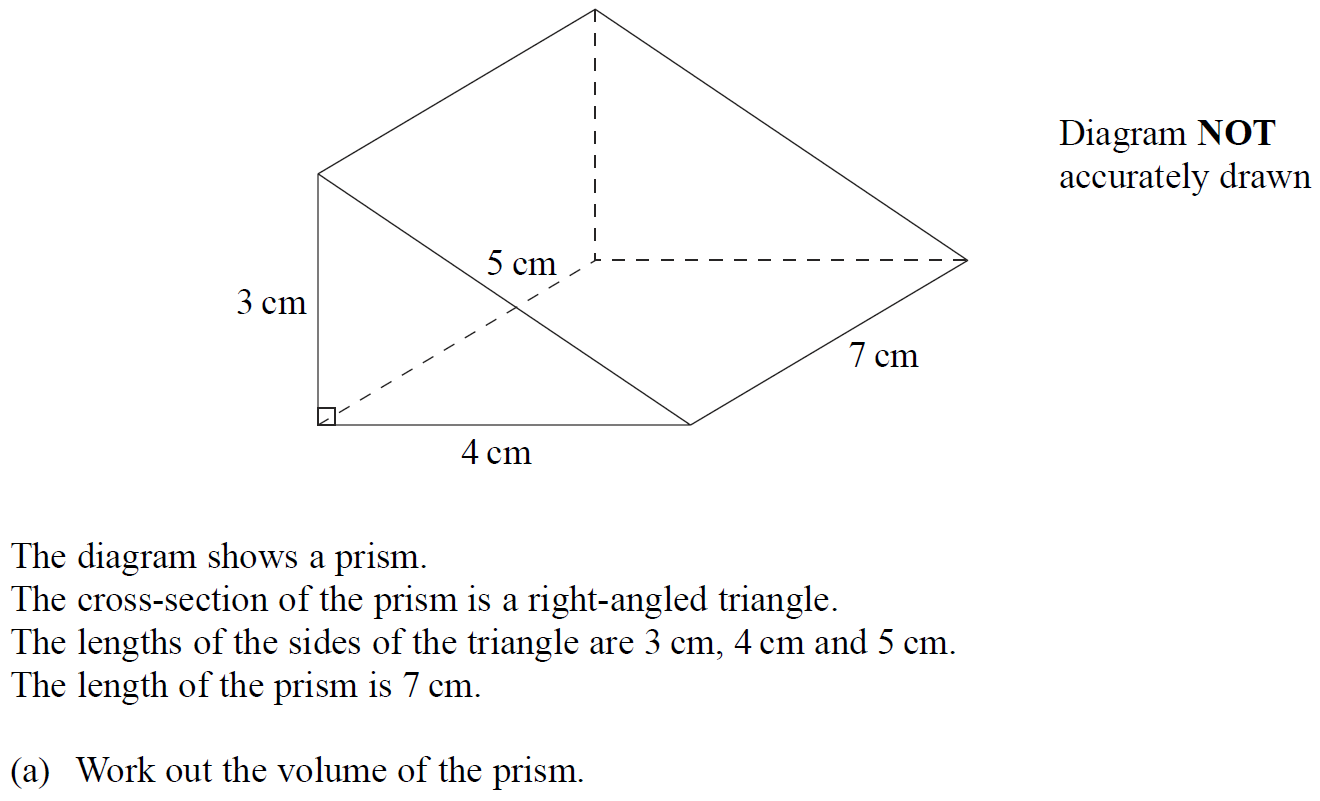 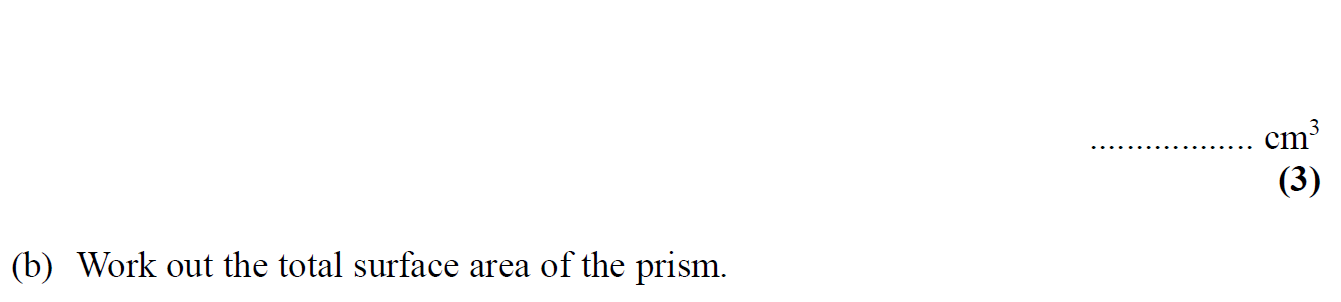 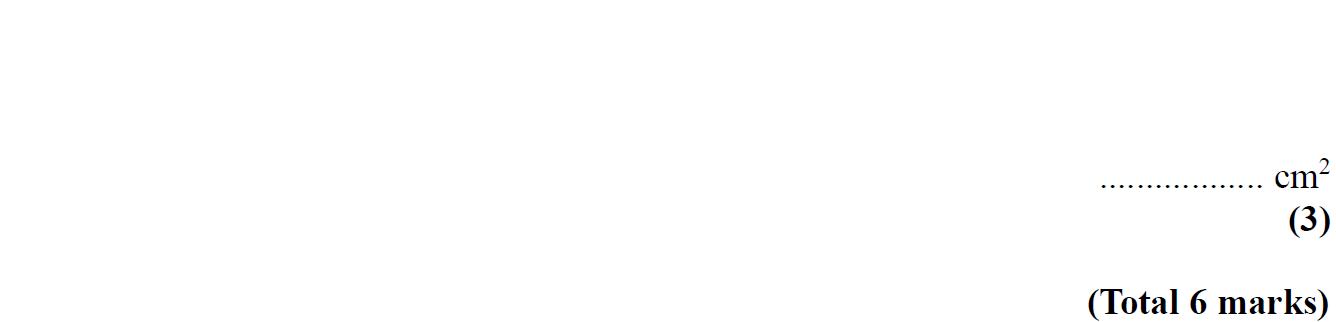 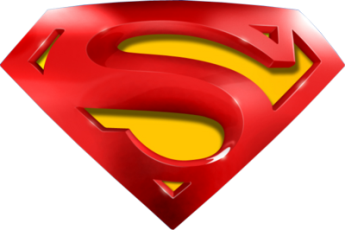 Nov 2004 4H Q9
Prisms
A
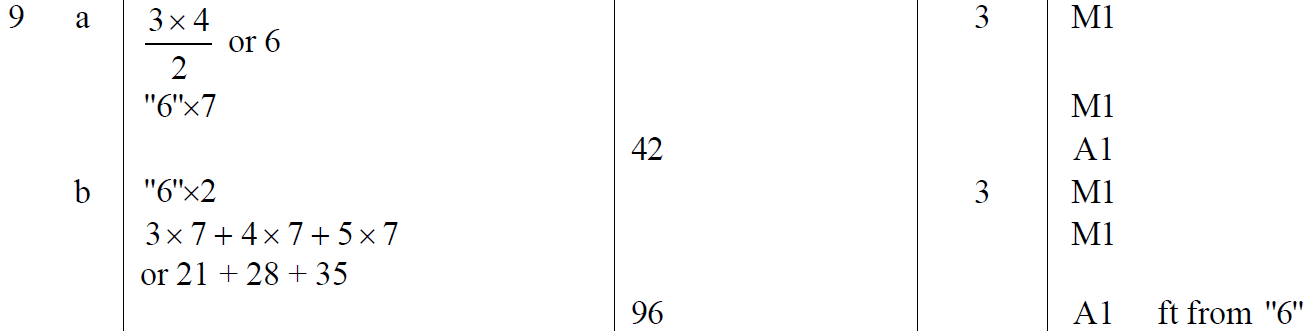 B
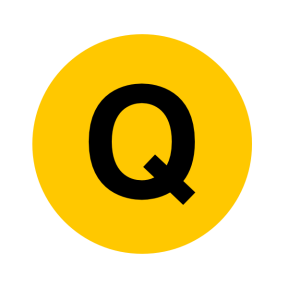 May 2005 3H Q7
Prisms
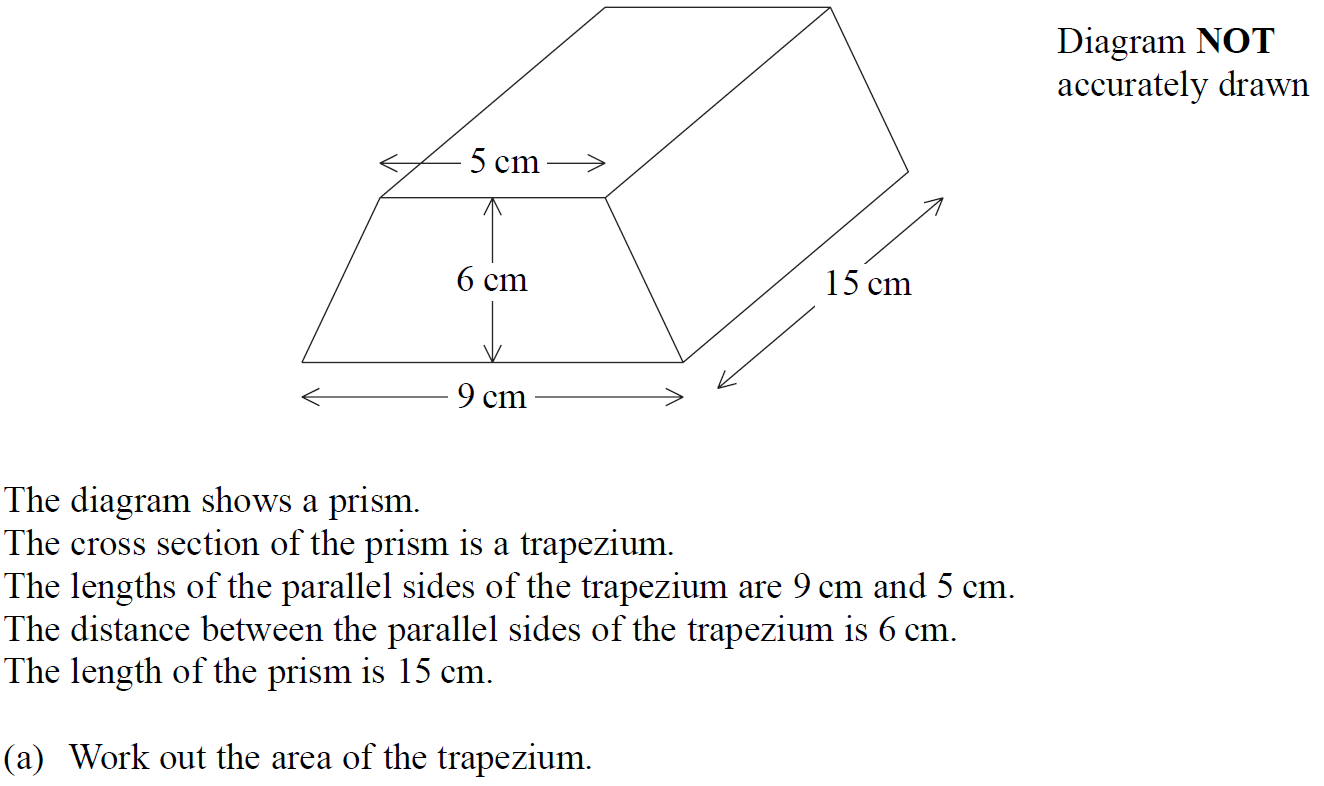 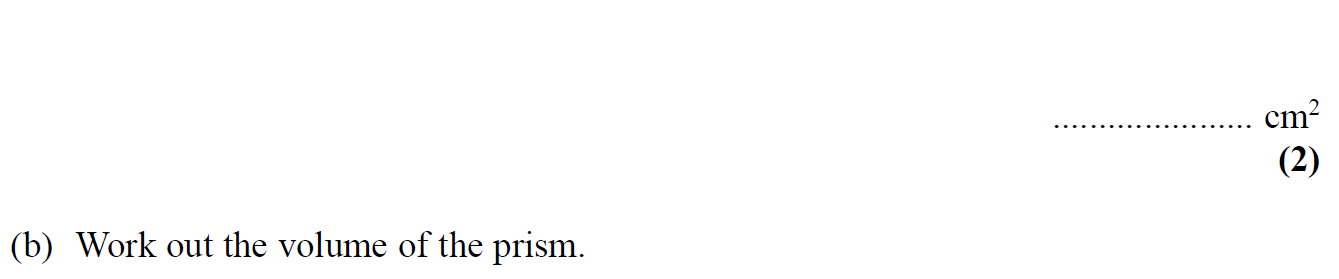 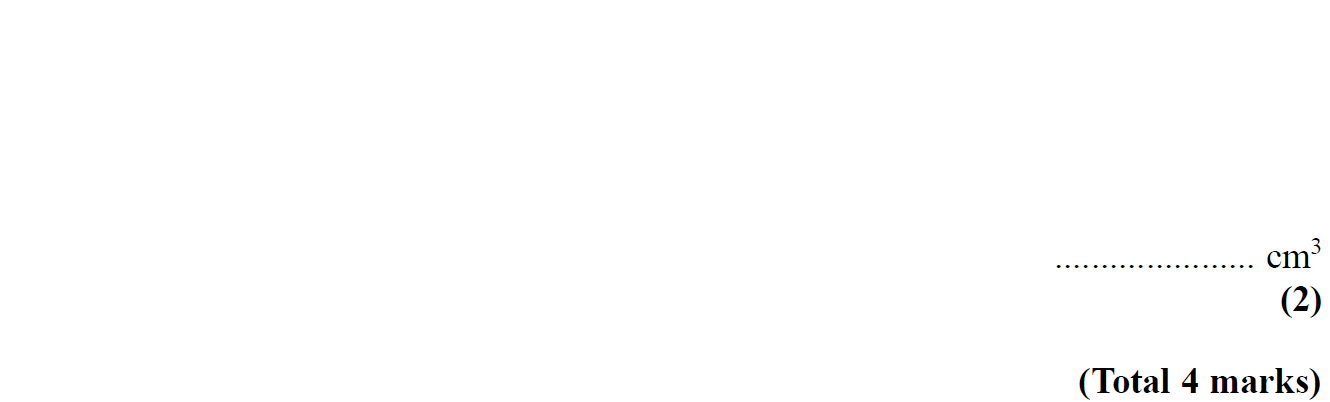 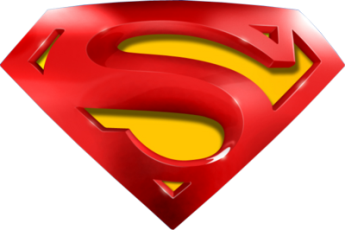 May 2005 3H Q7
Prisms
A
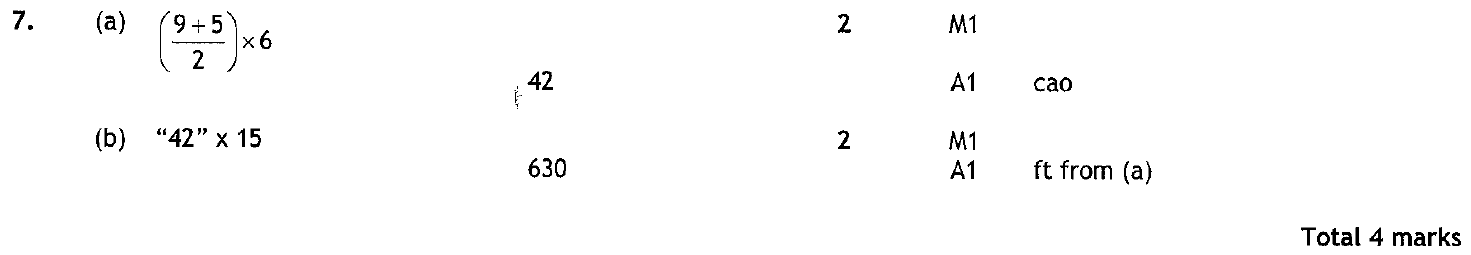 B
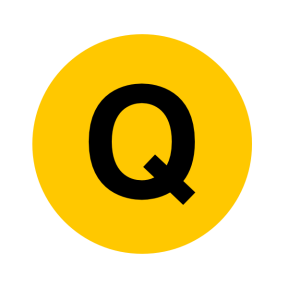 Nov 2006 4H Q7
Prisms
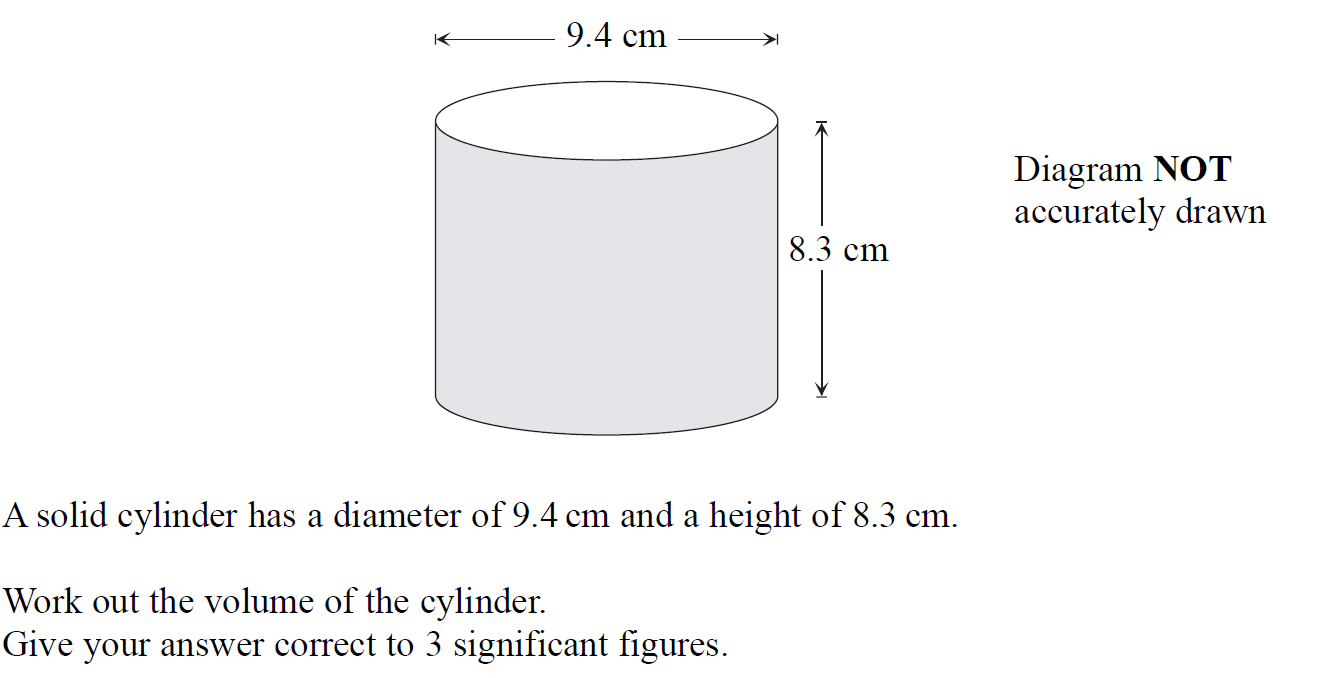 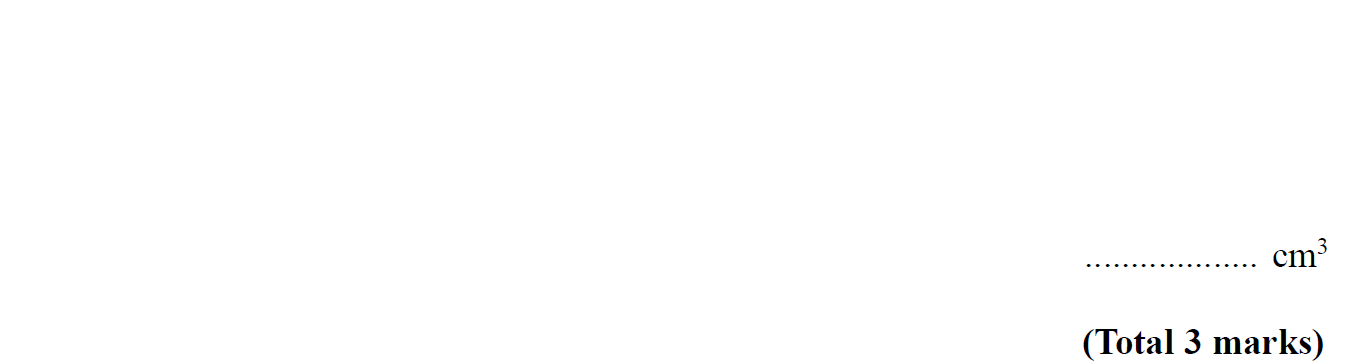 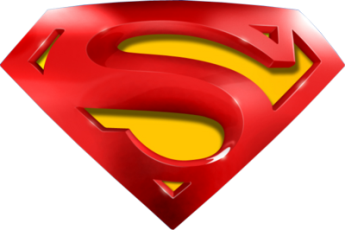 Nov 2006 4H Q7
Prisms
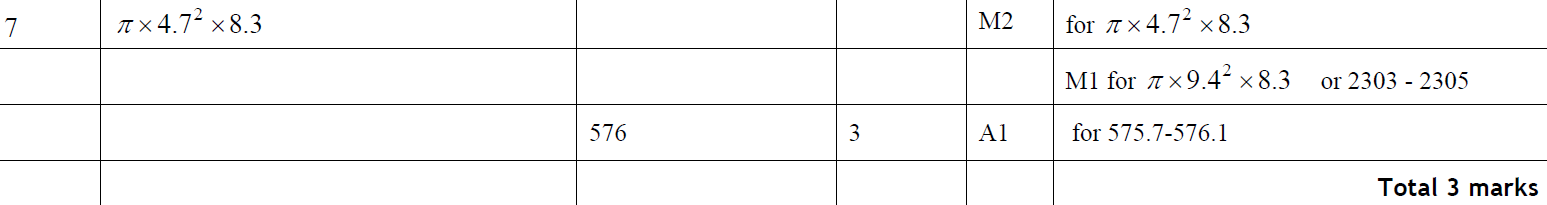 A
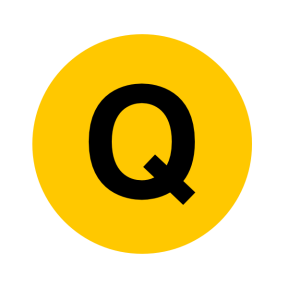 May 2007 3H Q7
Prisms
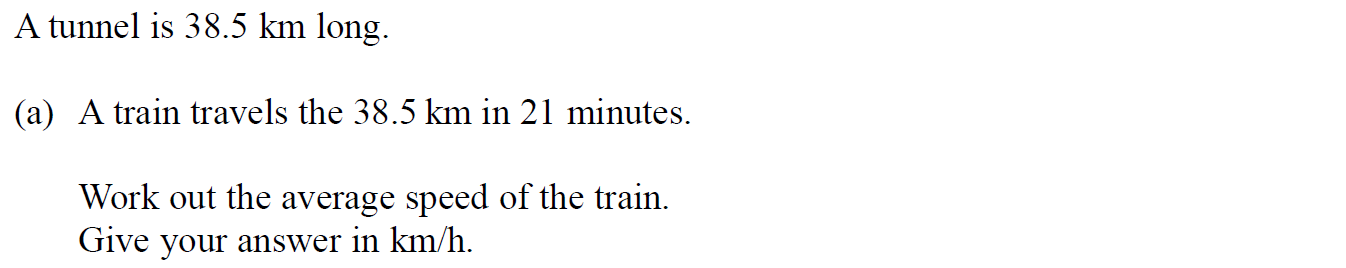 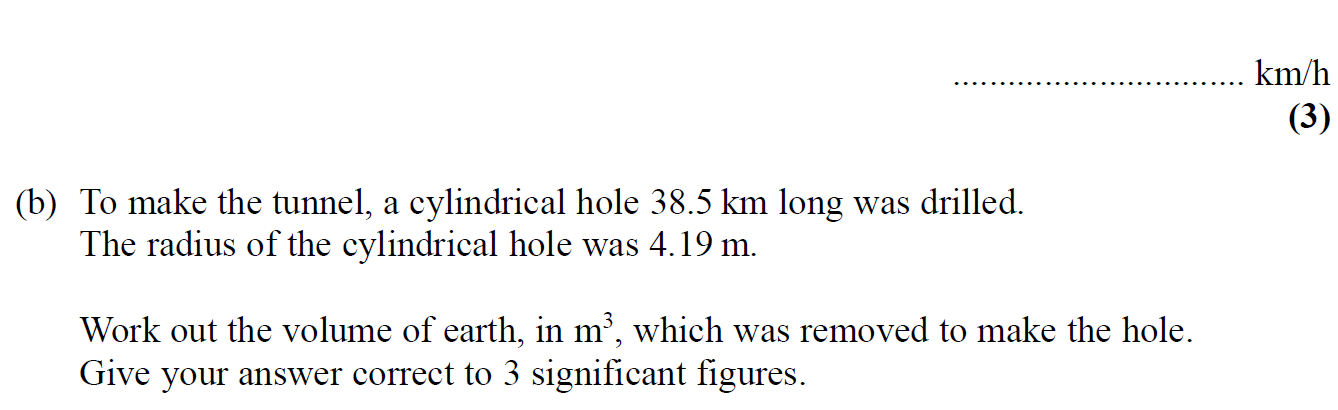 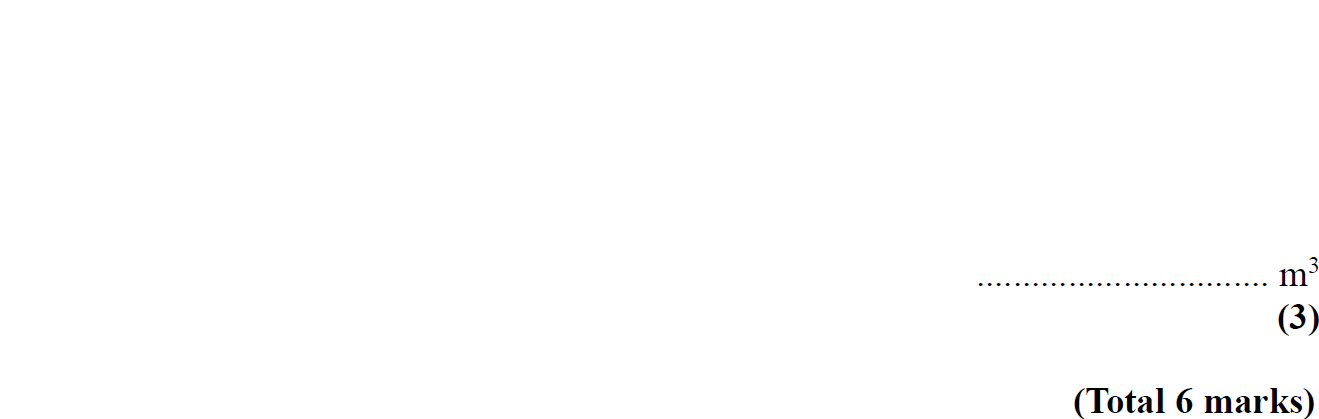 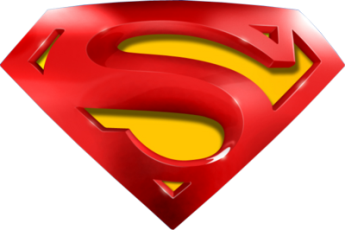 May 2007 3H Q7
Prisms
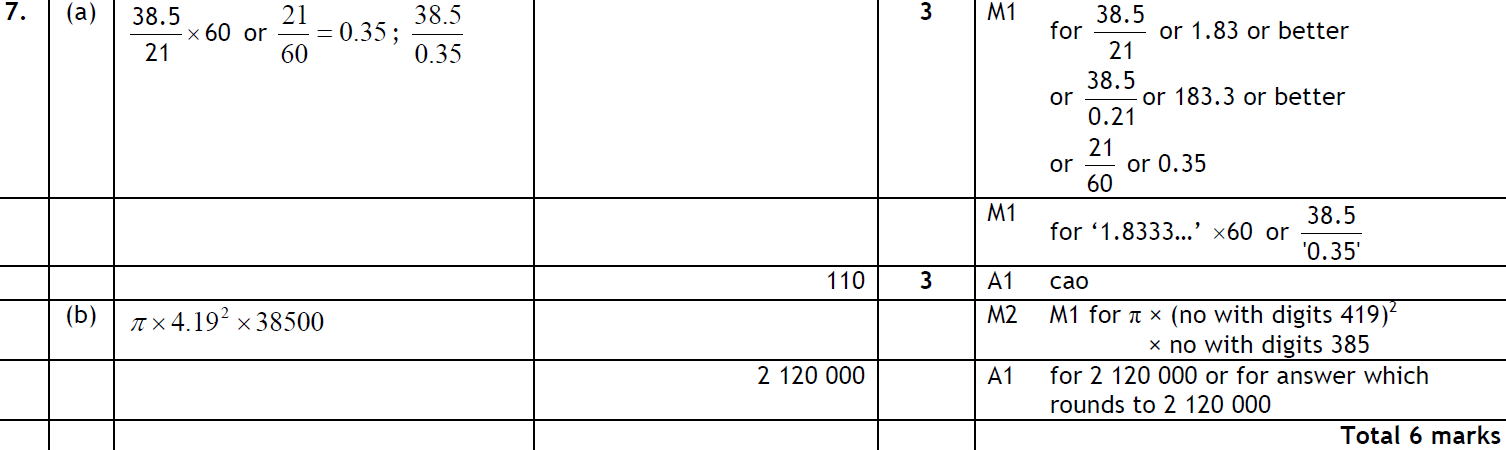 A
B
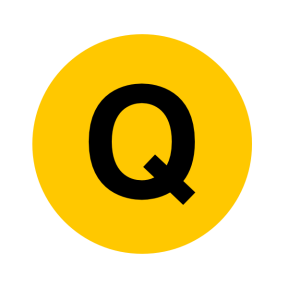 Nov 2007 4H Q26
Prisms
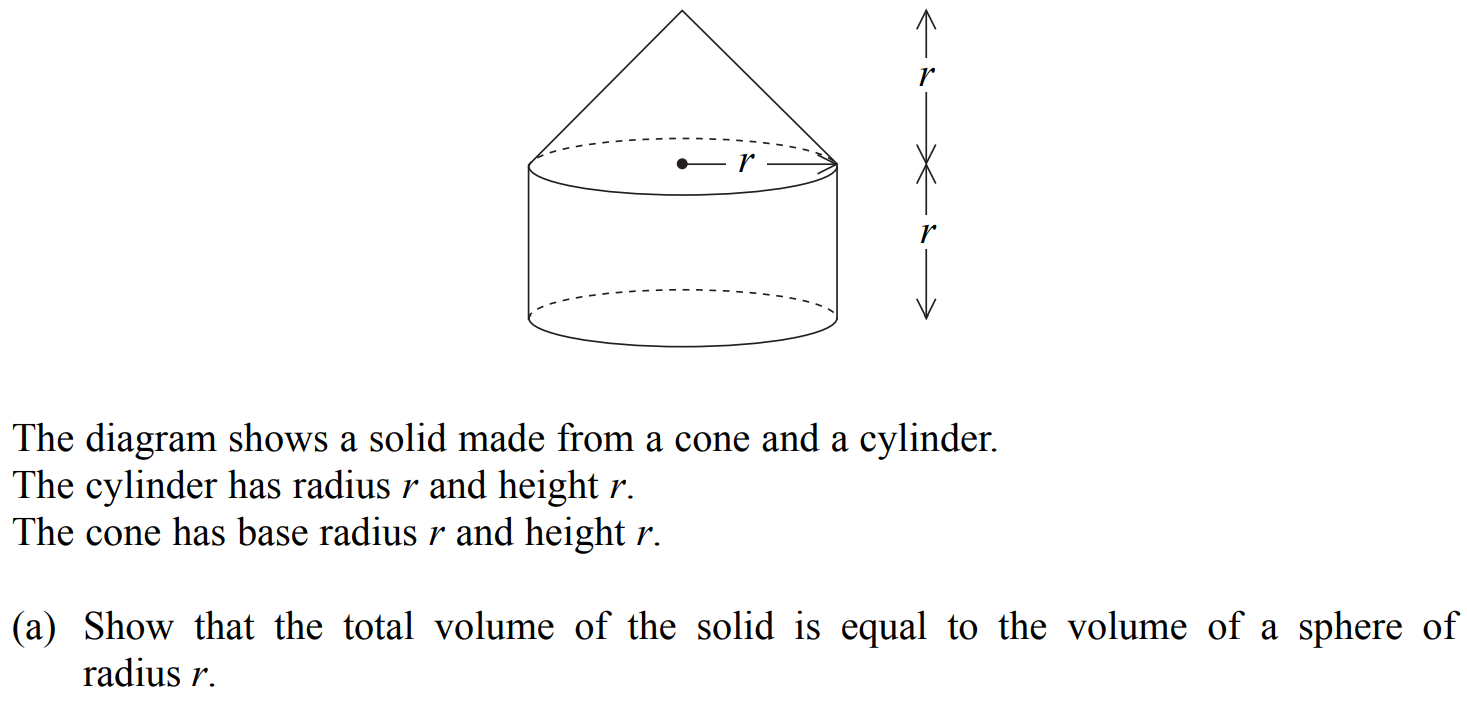 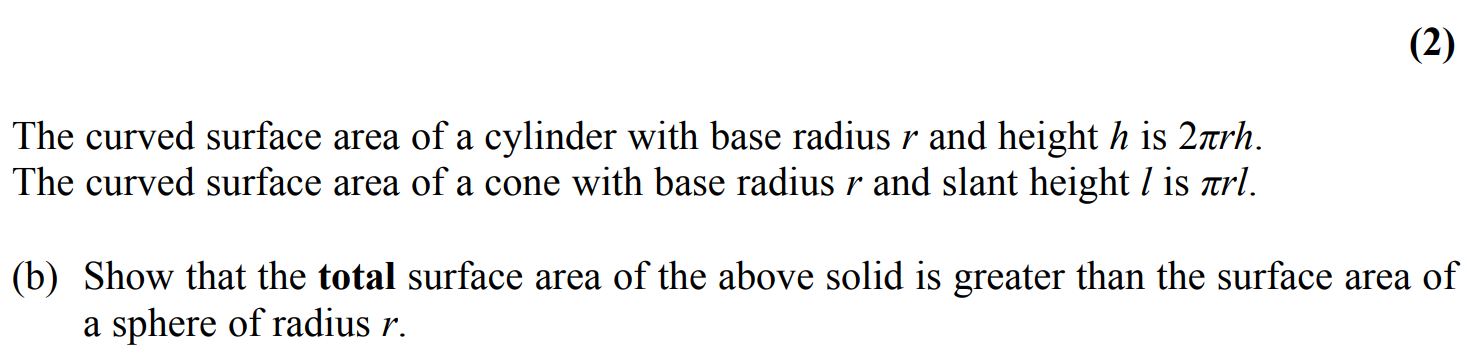 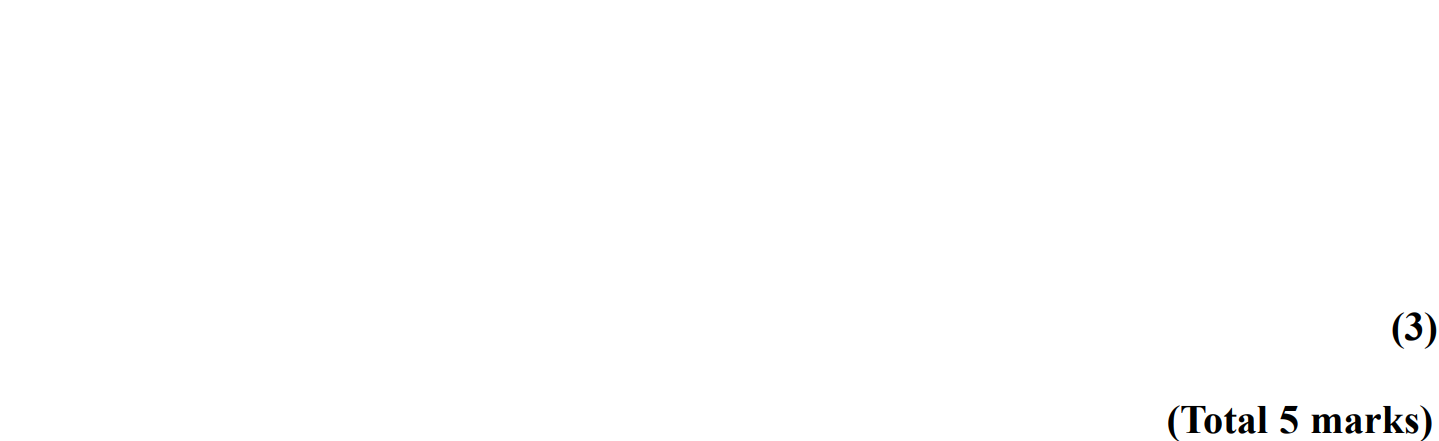 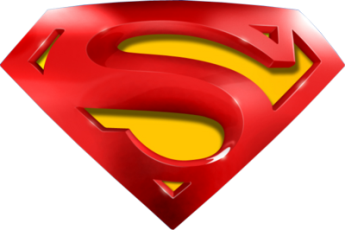 Nov 2007 4H Q26
Prisms
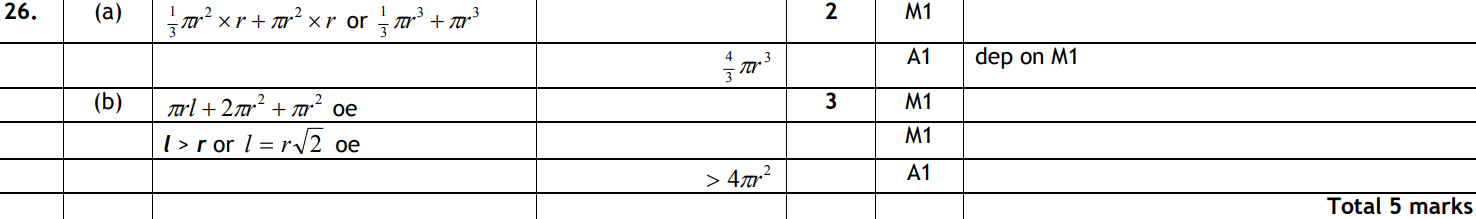 A
B
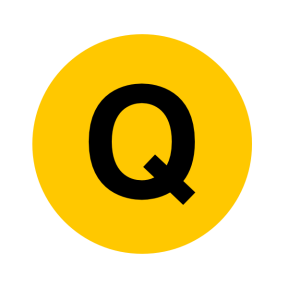 May 2008 4H Q8
Prisms
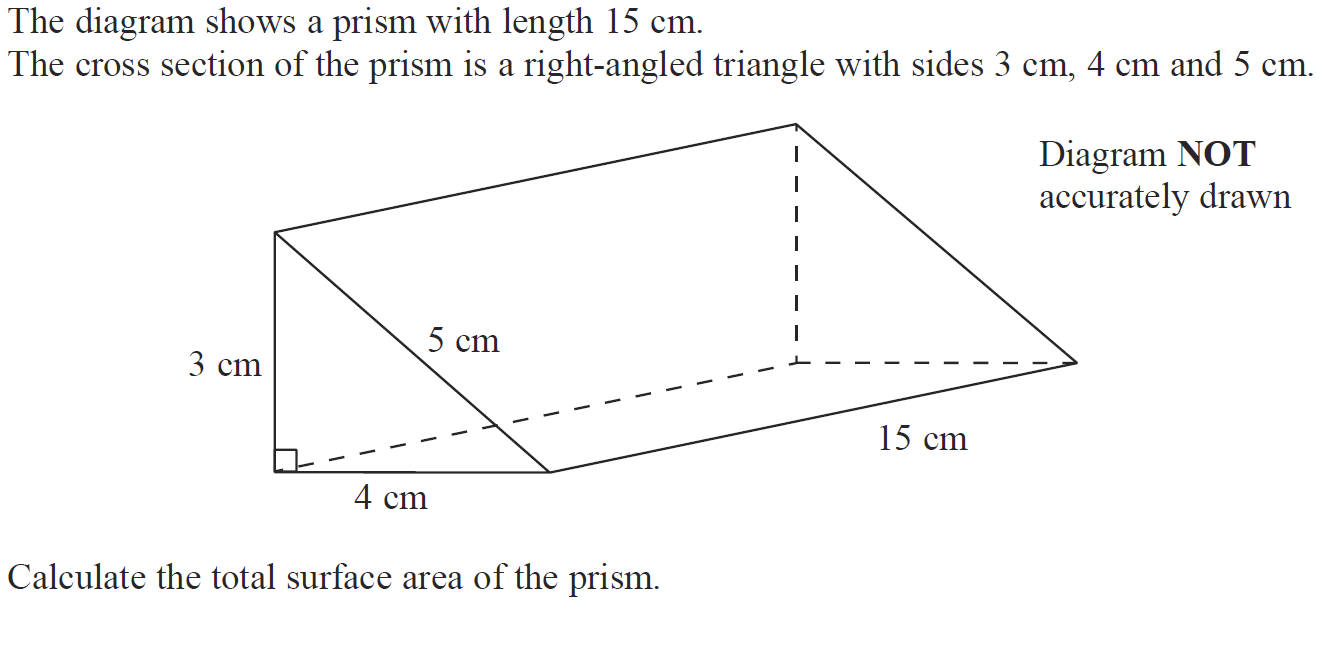 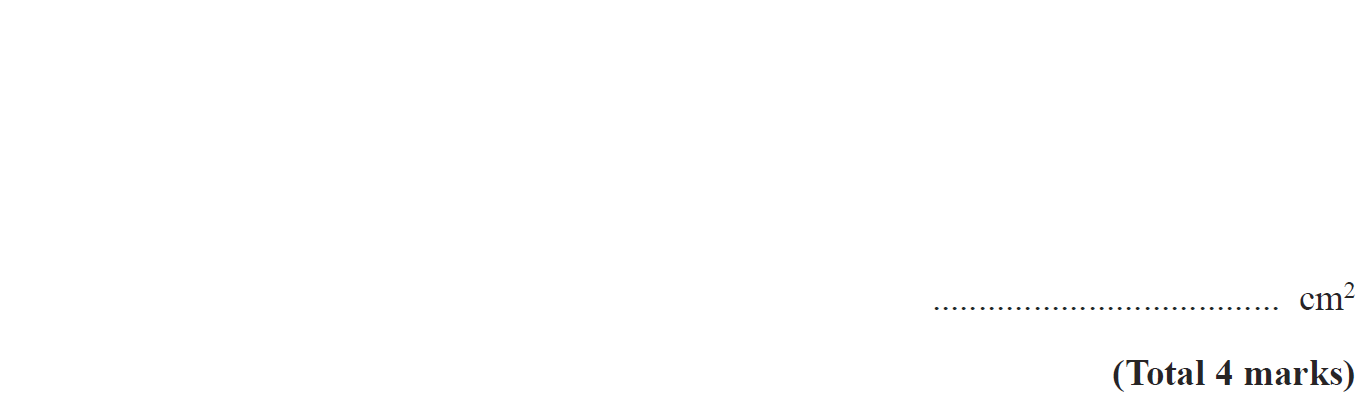 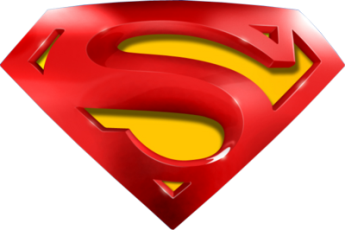 May 2008 4H Q8
Prisms
A
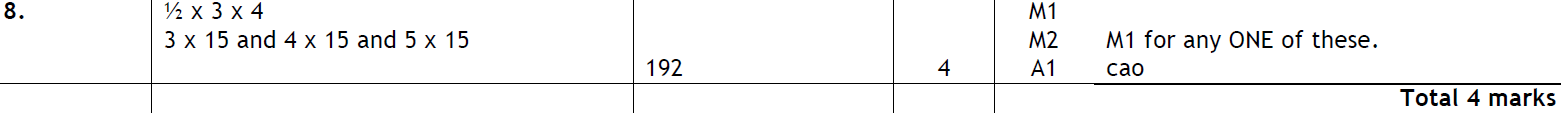 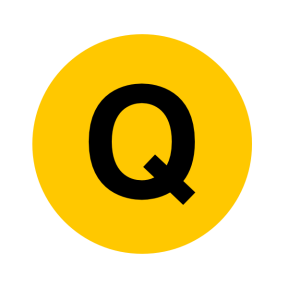 Nov 2008 3H Q6
Prisms
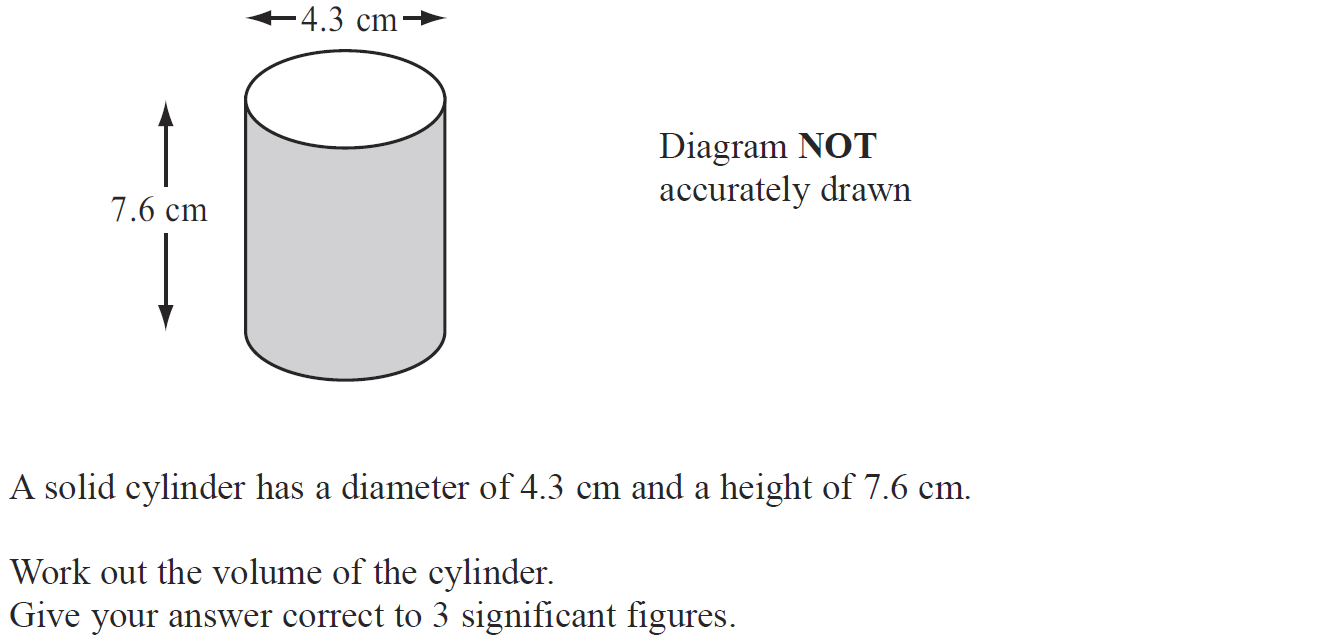 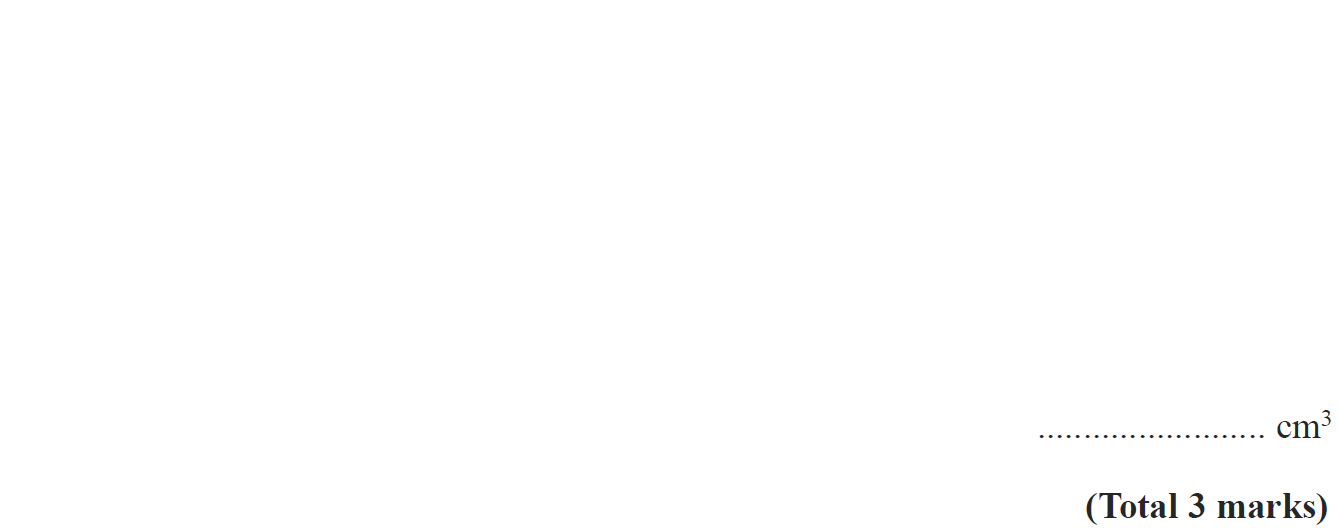 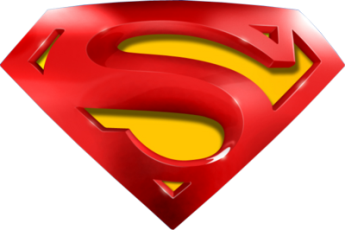 Nov 2008 3H Q6
Prisms
A
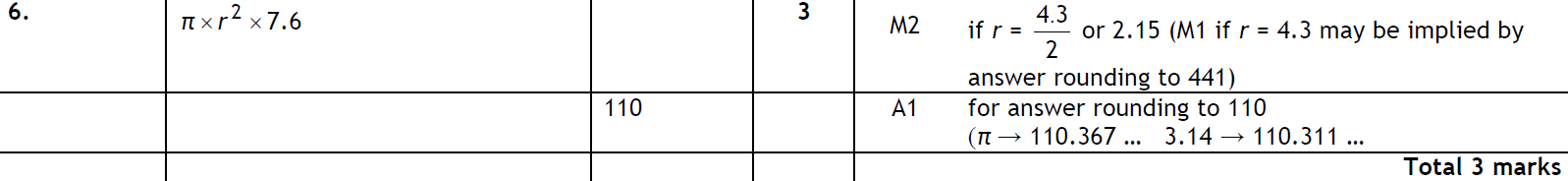 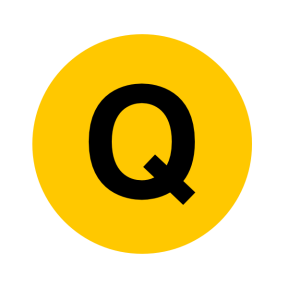 Nov 2009 3H Q10
Prisms
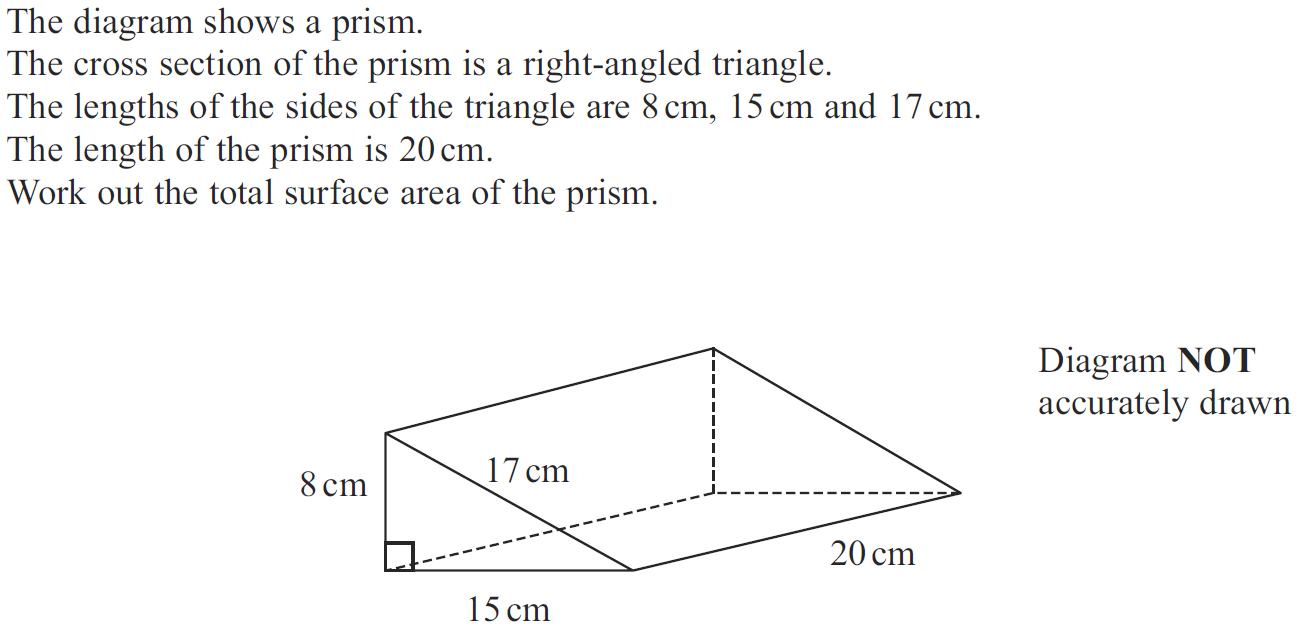 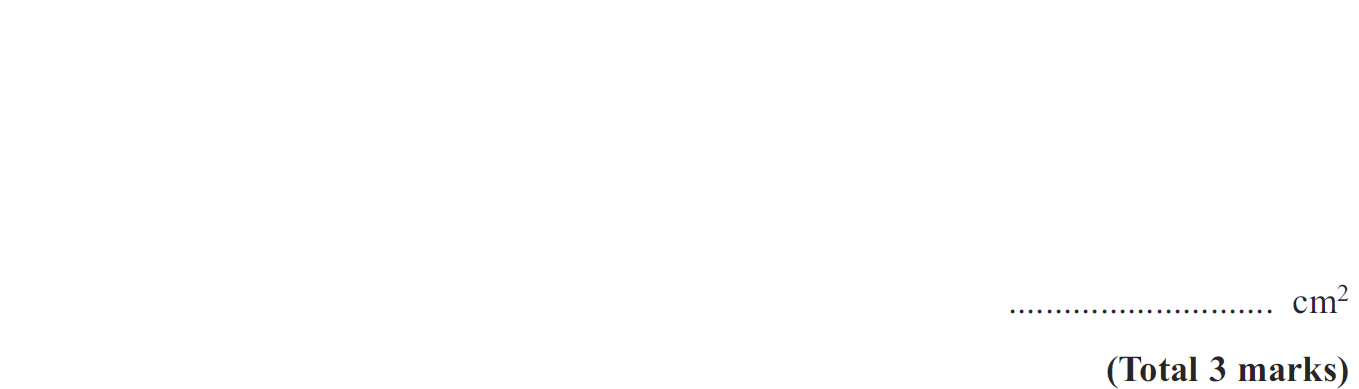 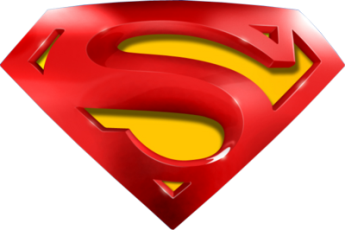 Nov 2009 3H Q10
Prisms
A
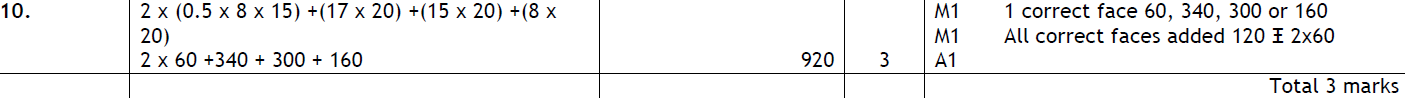 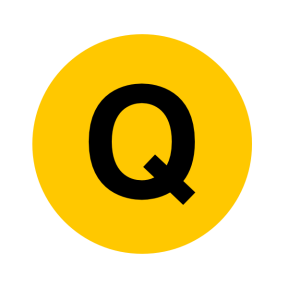 Nov 2010 3H Q15
Prisms
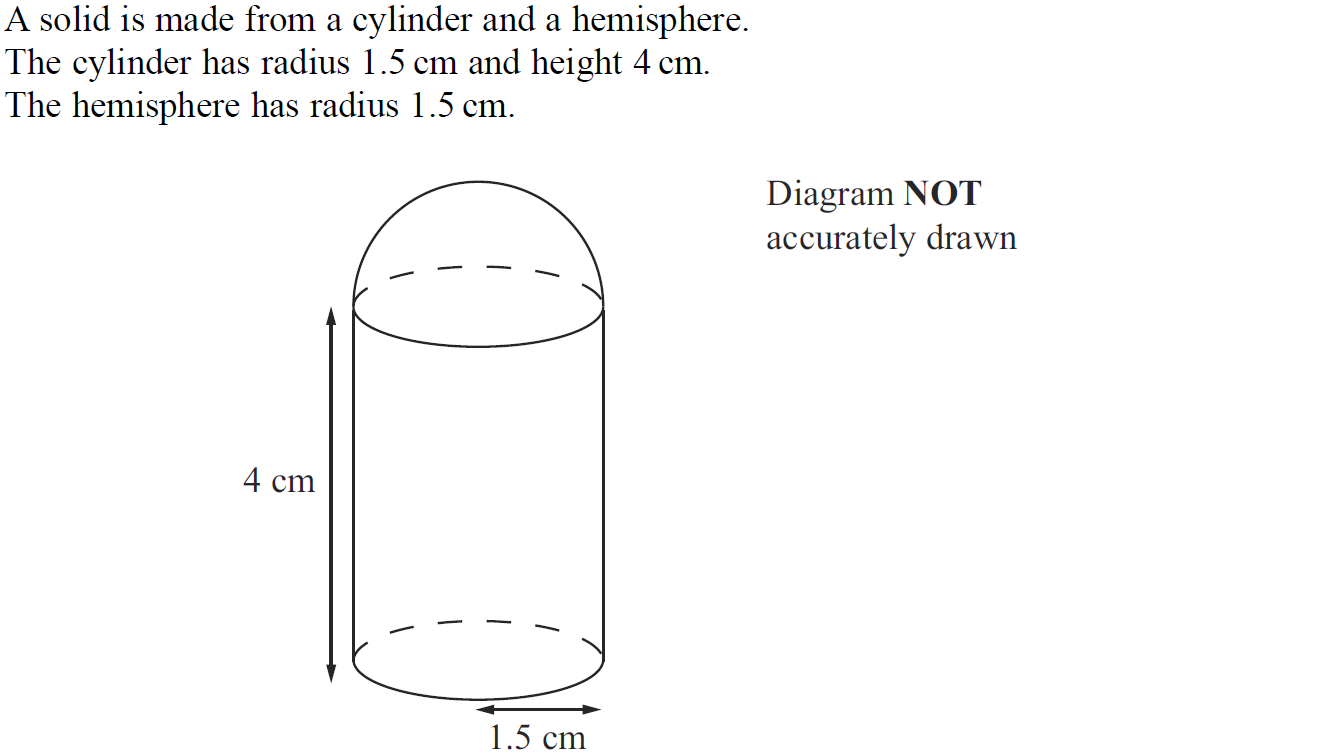 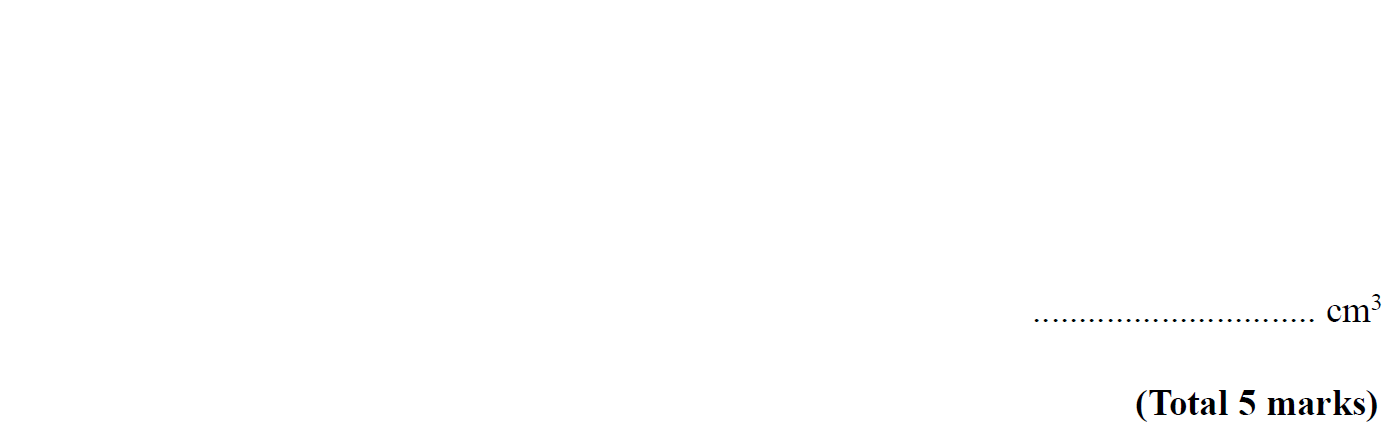 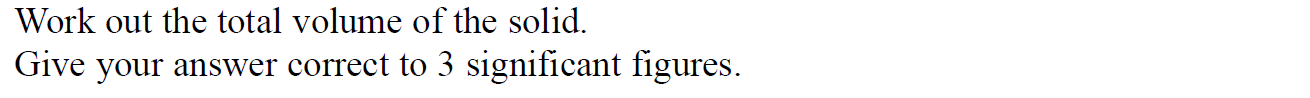 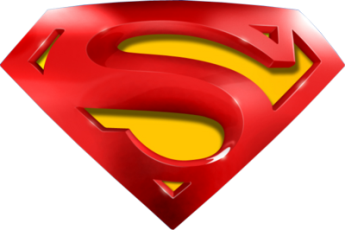 Nov 2010 3H Q15
Prisms
A
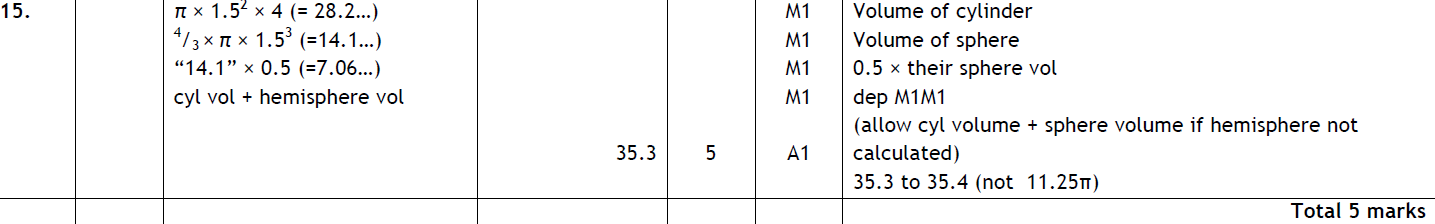 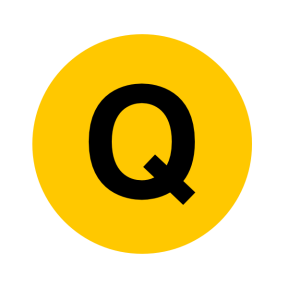 June 2011 3H Q23
Prisms
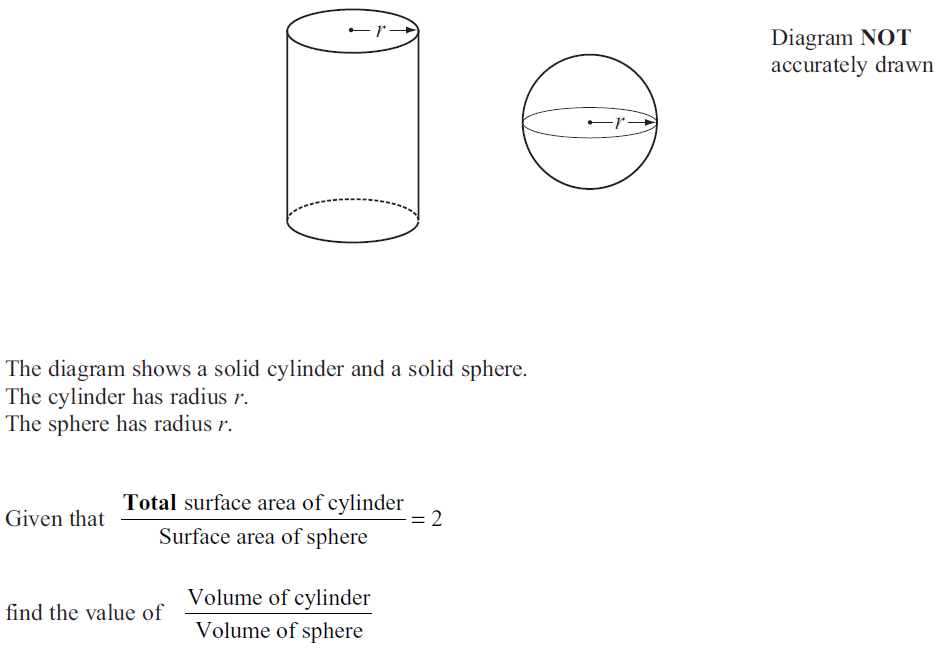 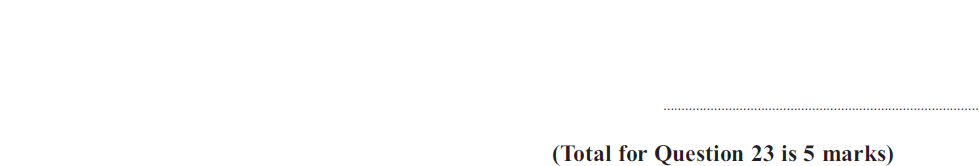 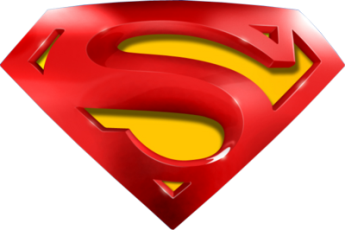 June 2011 3H Q23
Prisms
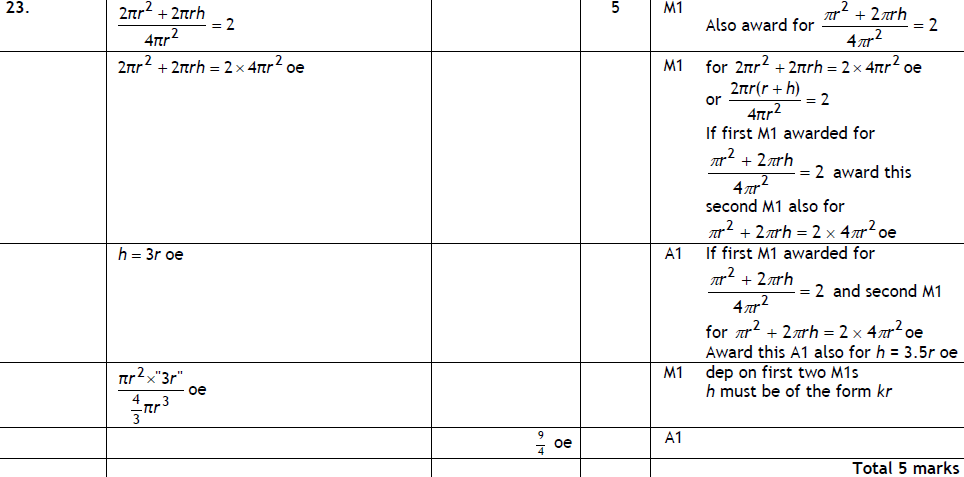 A
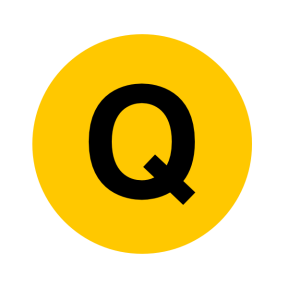 Jan 2012 3H Q3
Prisms
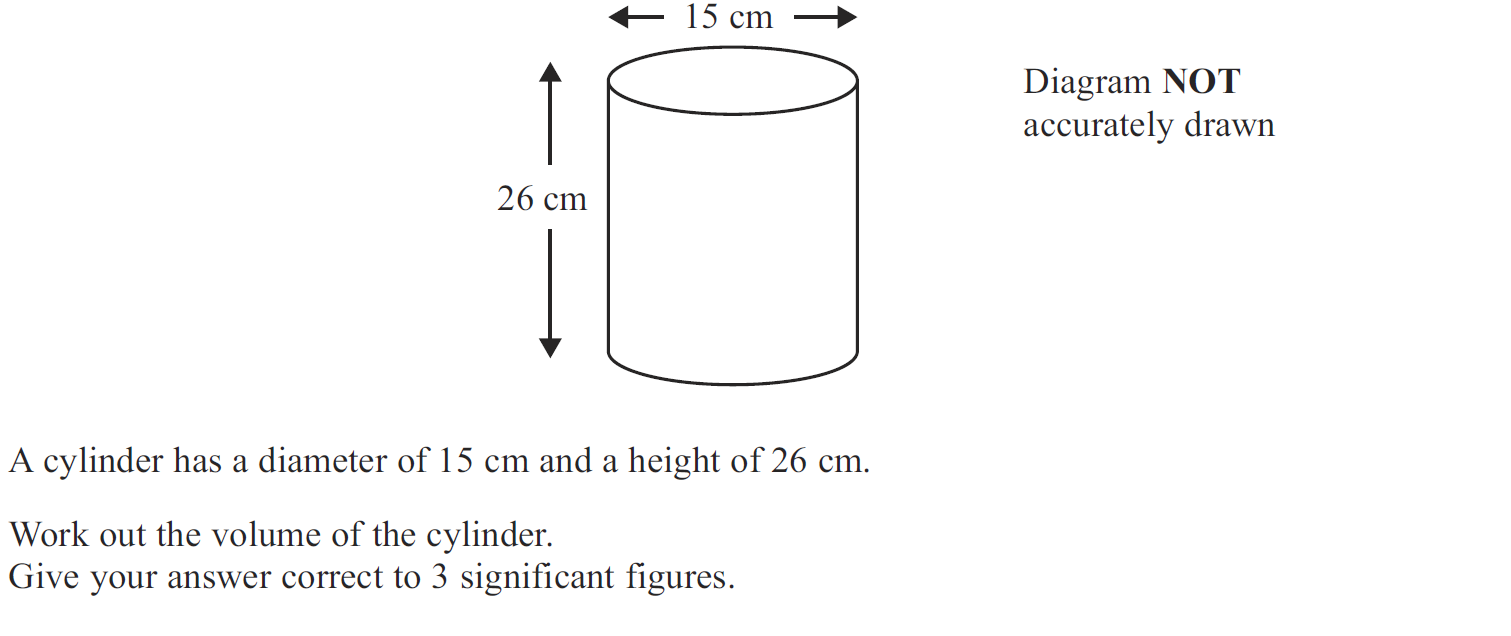 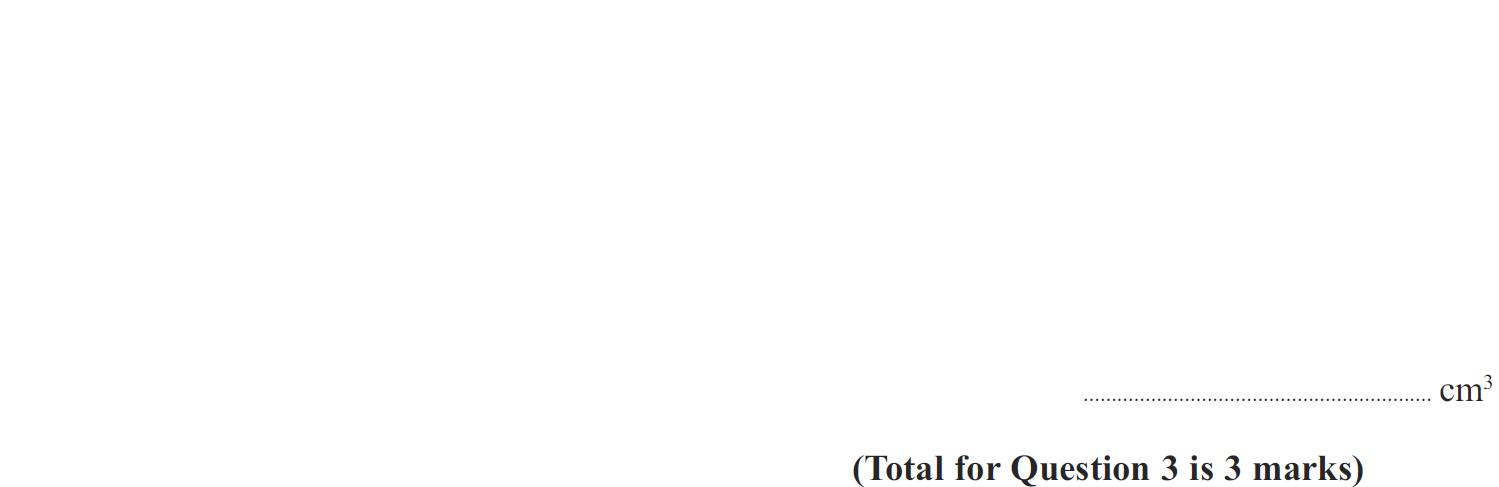 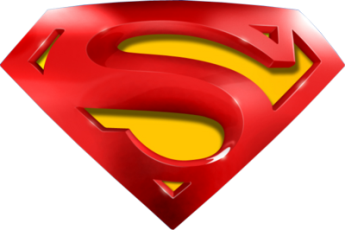 Jan 2012 3H Q3
Prisms
A
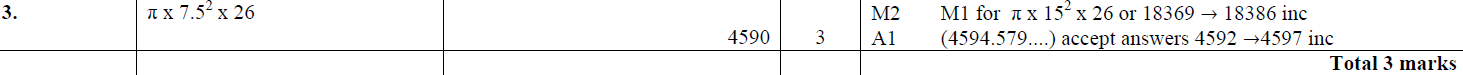 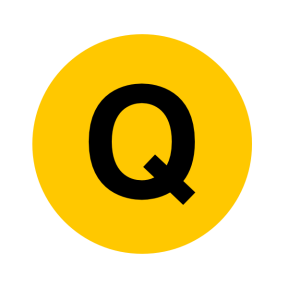 May 2012 3H Q20
Prisms
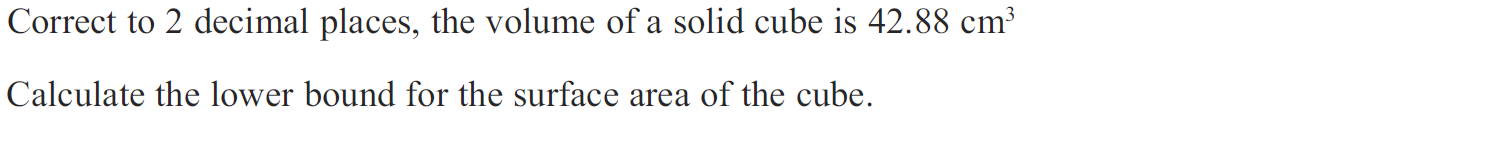 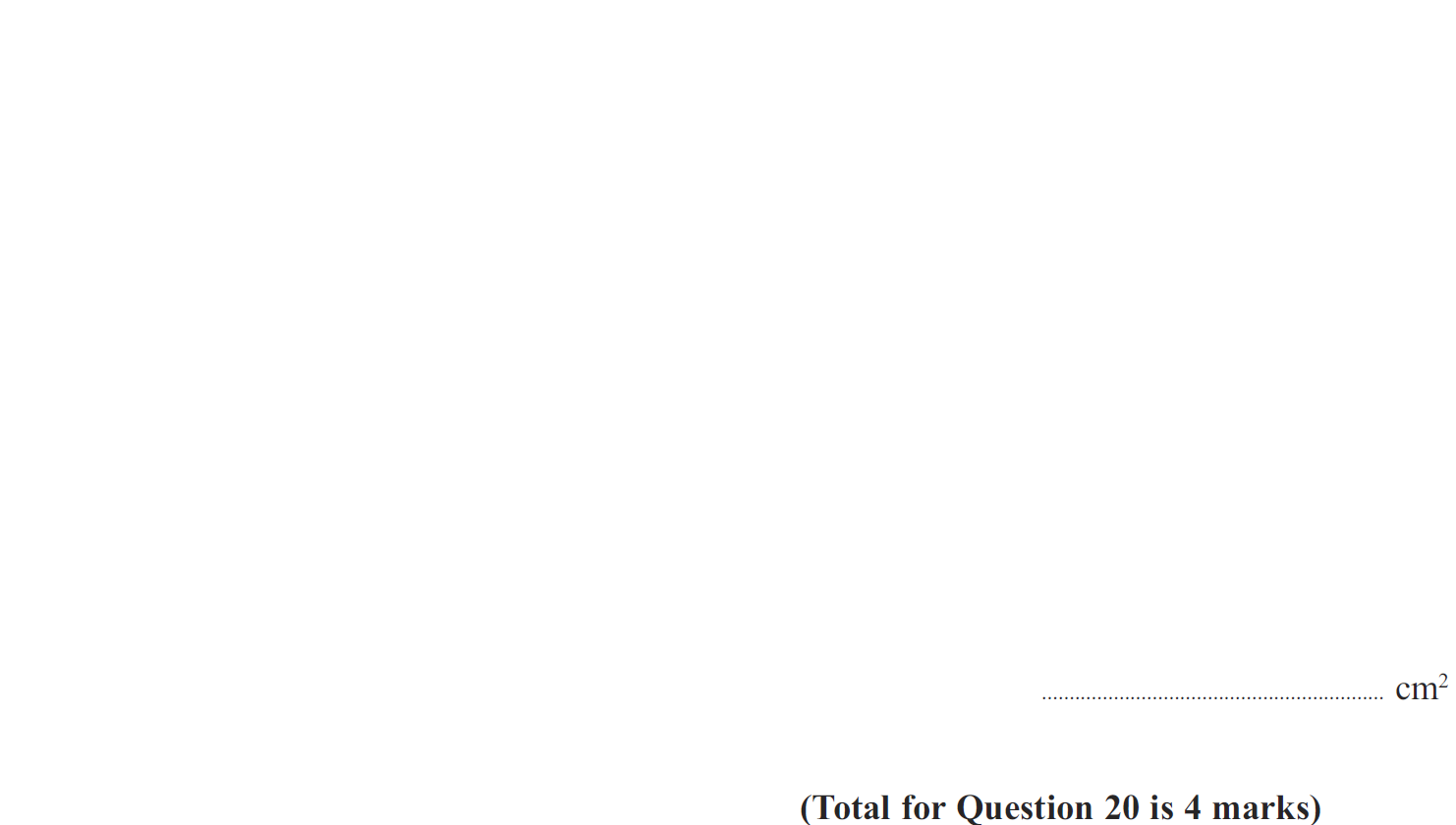 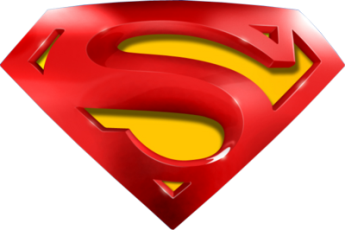 May 2012 3H Q20
Prisms
A
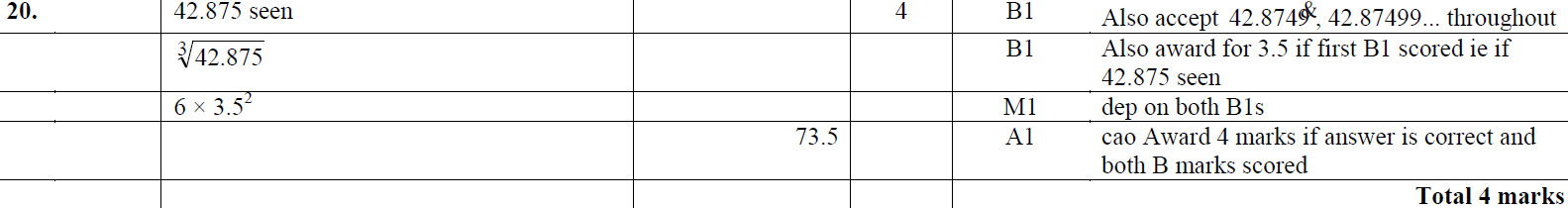 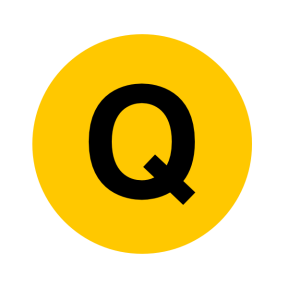 May 2012 4H Q22
Prisms
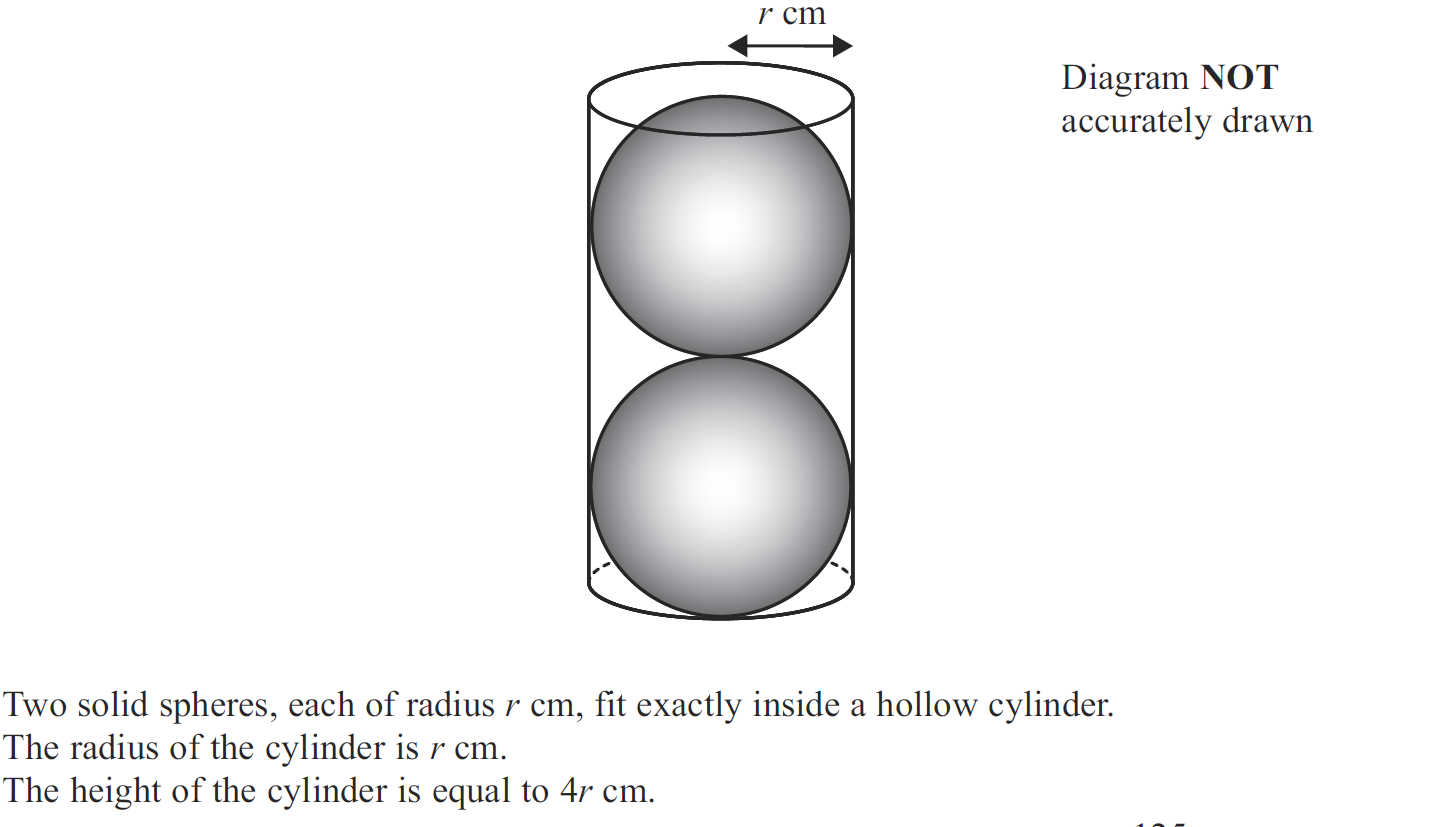 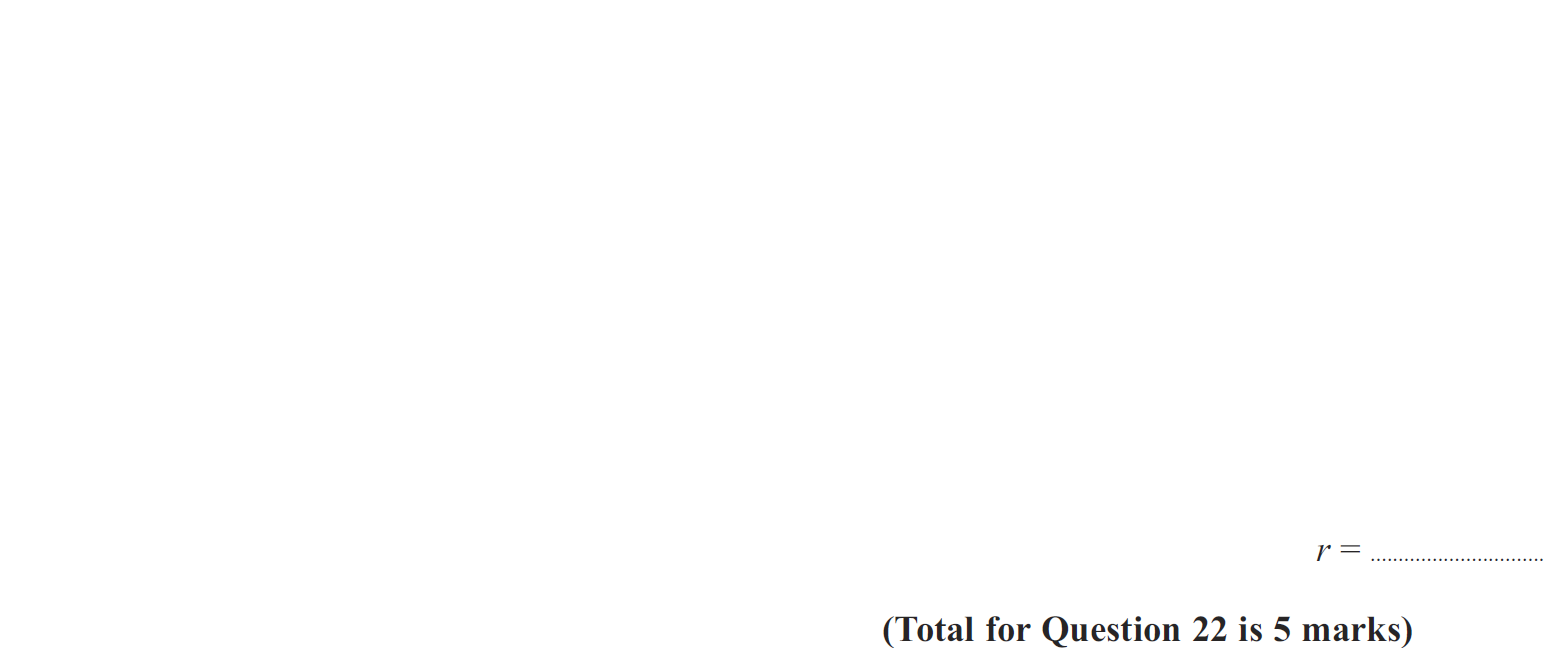 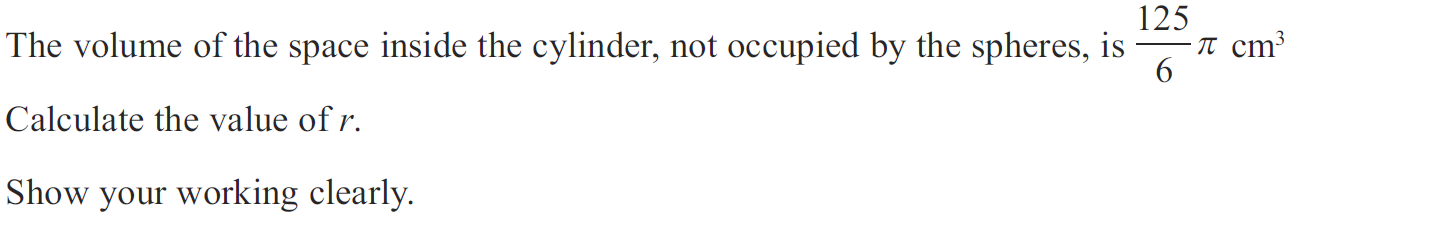 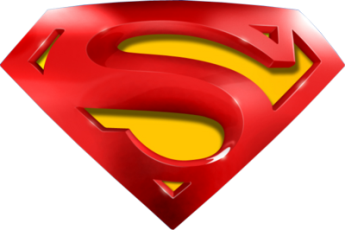 May 2012 4H Q22
Prisms
A
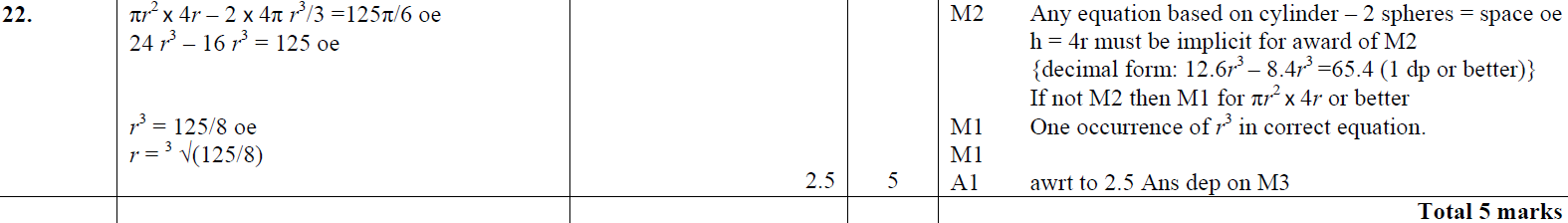 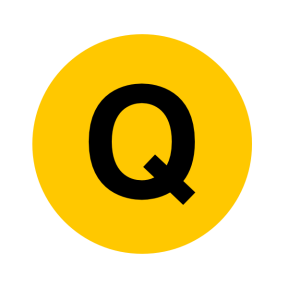 May 2013 3H Q8
Prisms
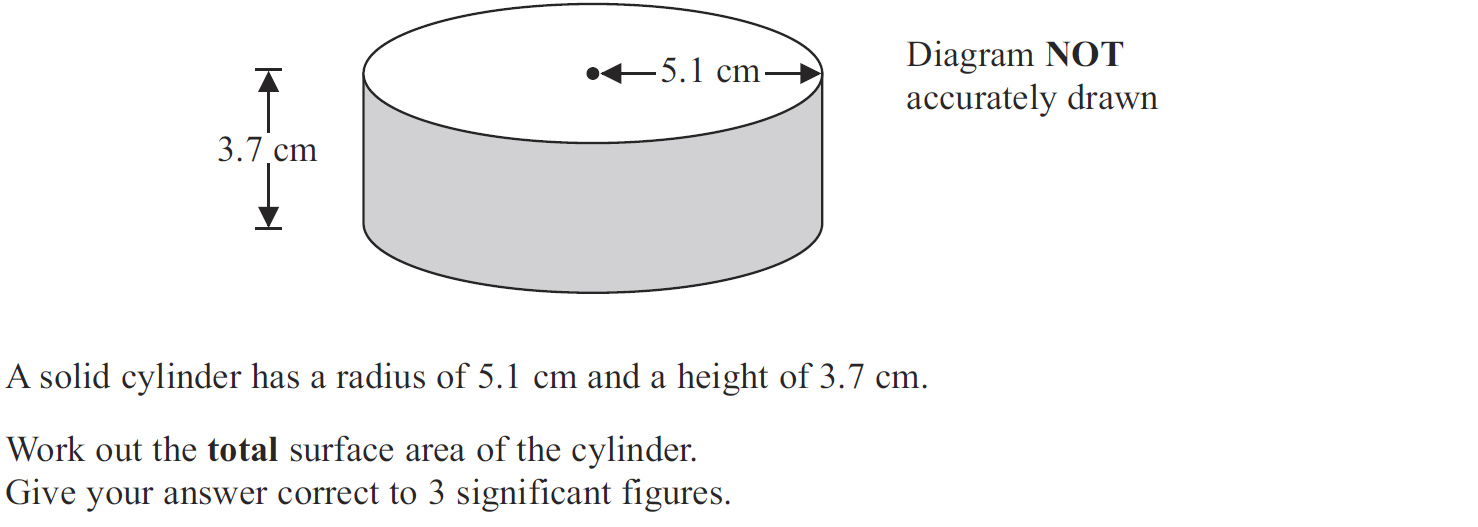 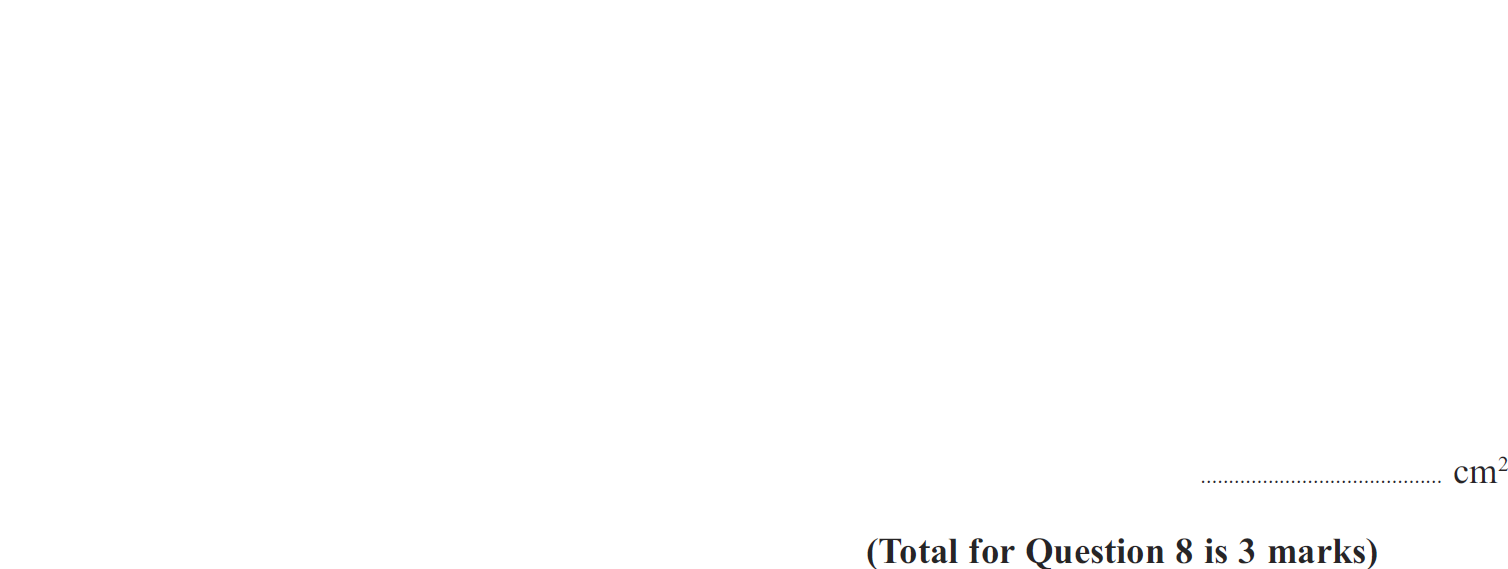 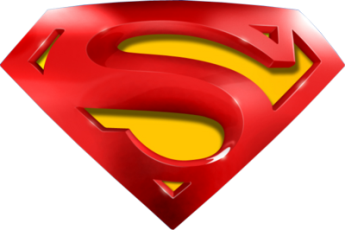 May 2013 3H Q8
Prisms
A
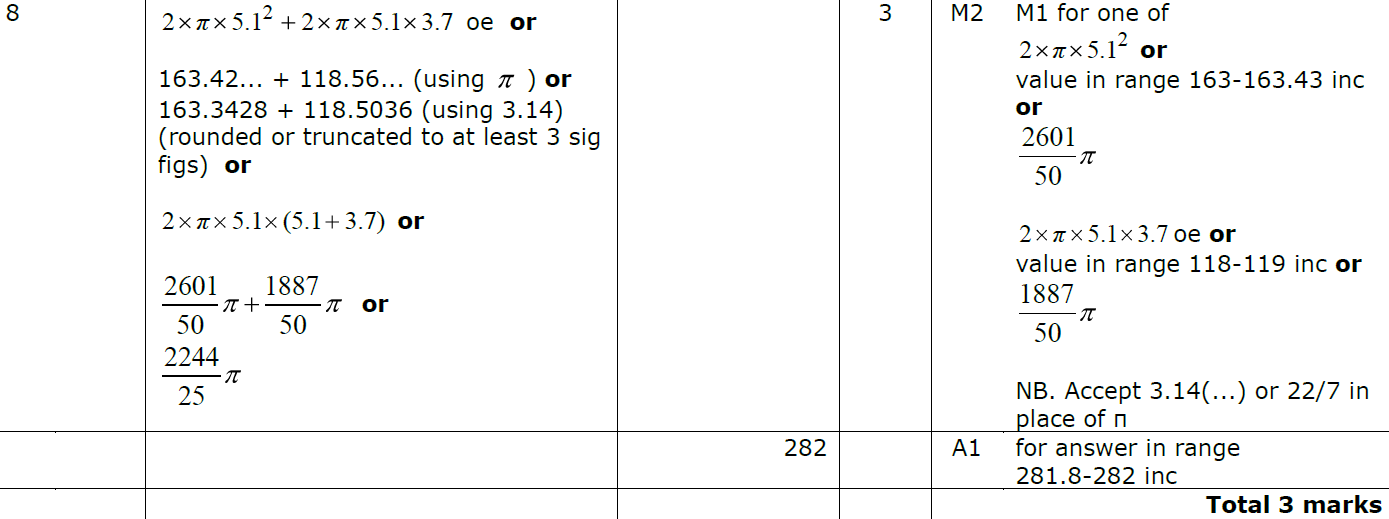 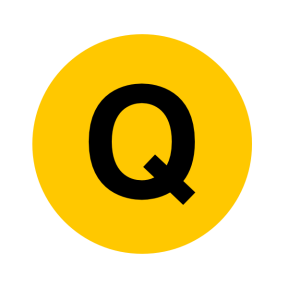 May 2013 4HR Q19
Prisms
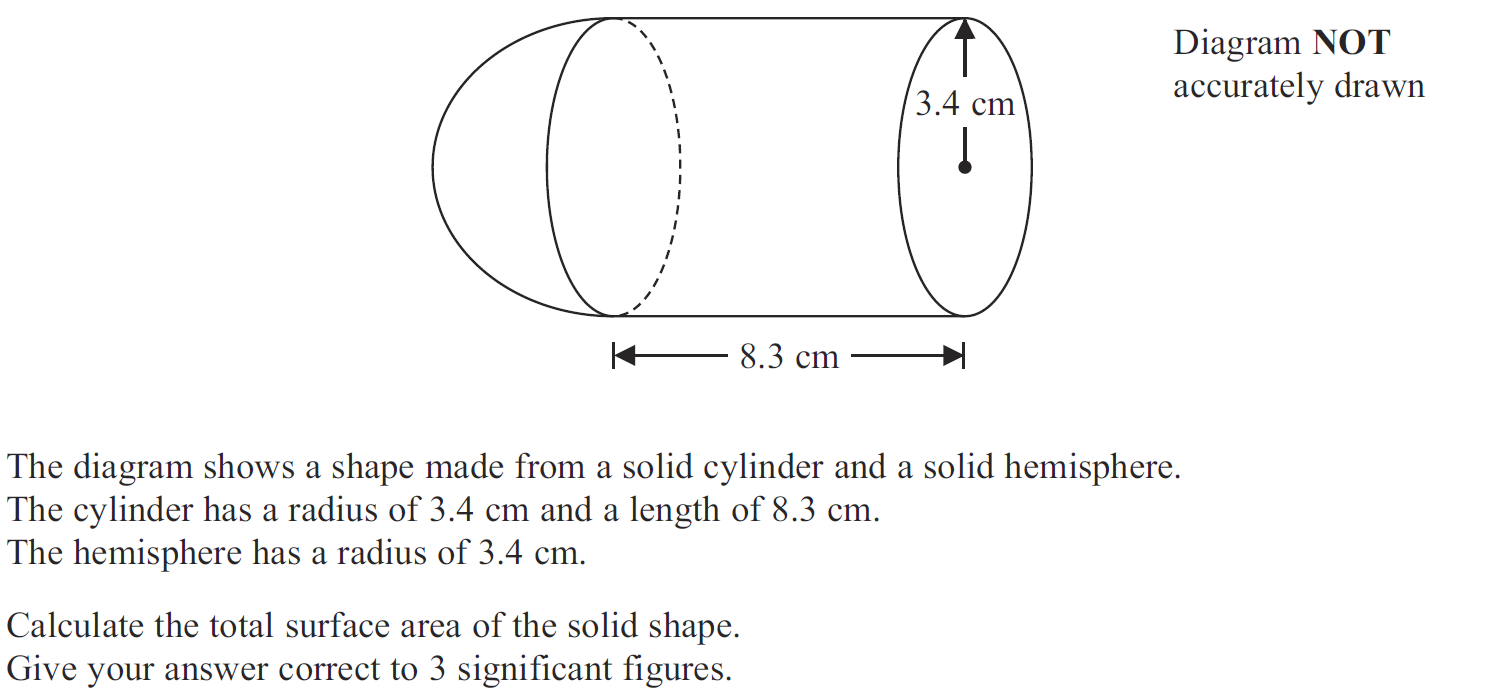 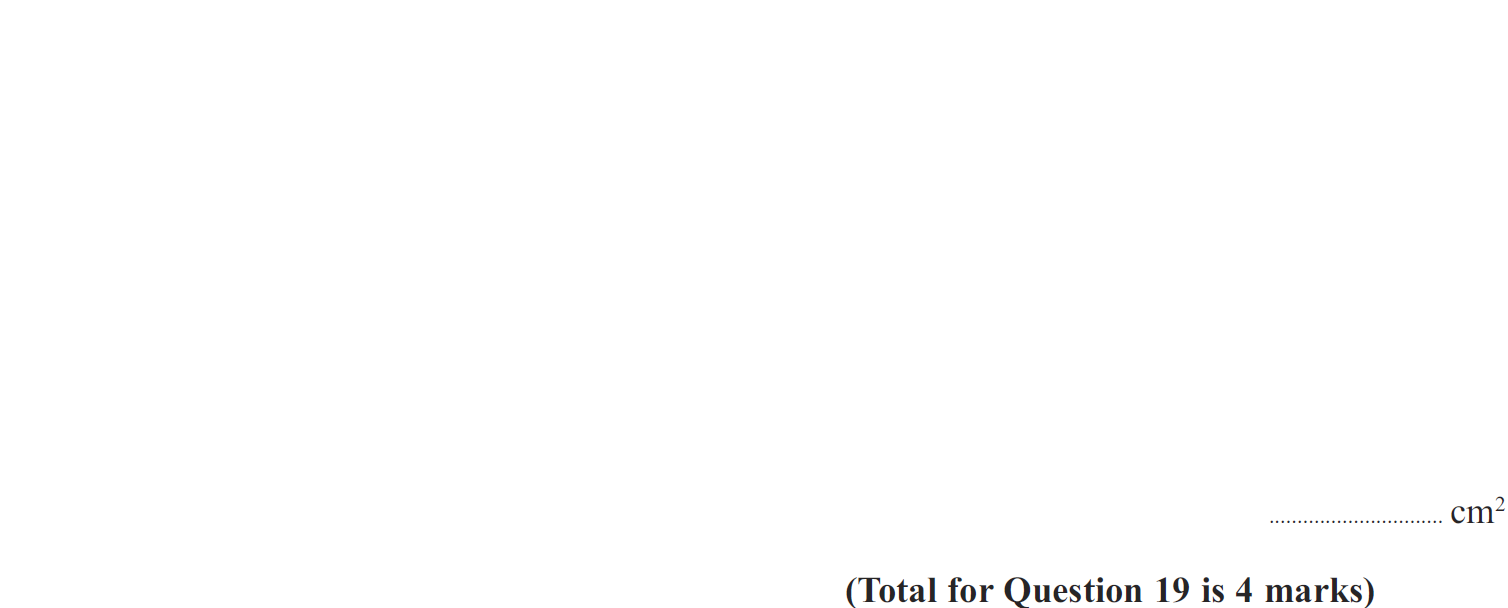 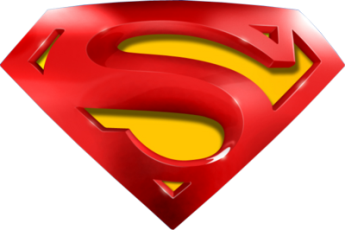 May 2013 4HR Q19
Prisms
A
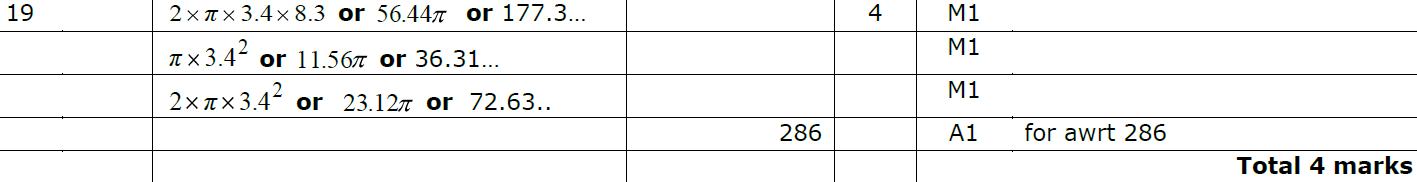 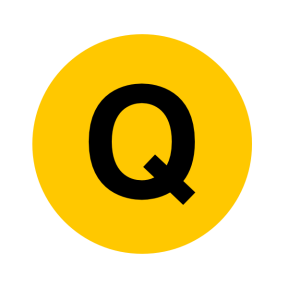 Jan 2014 4H Q2
Prisms
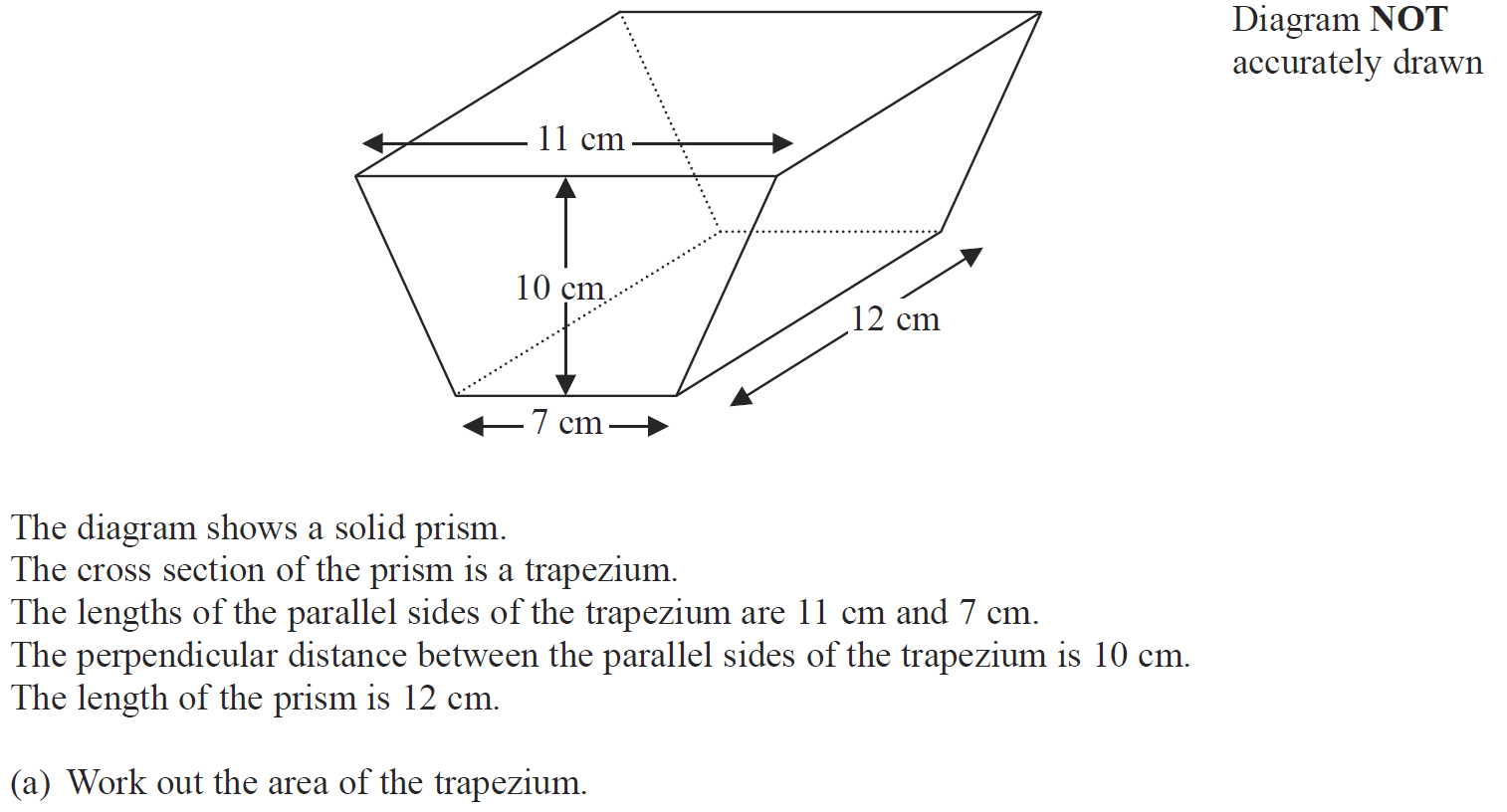 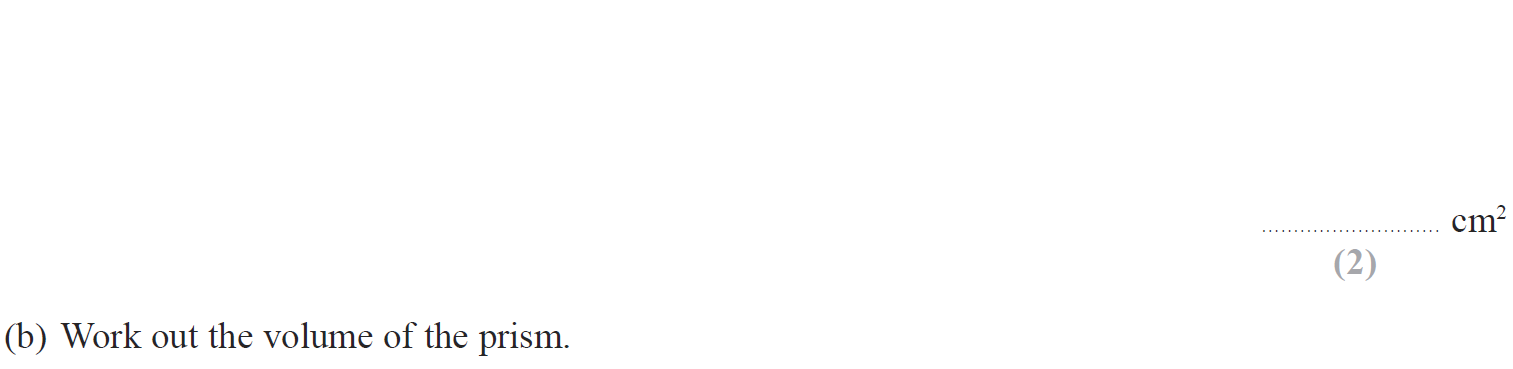 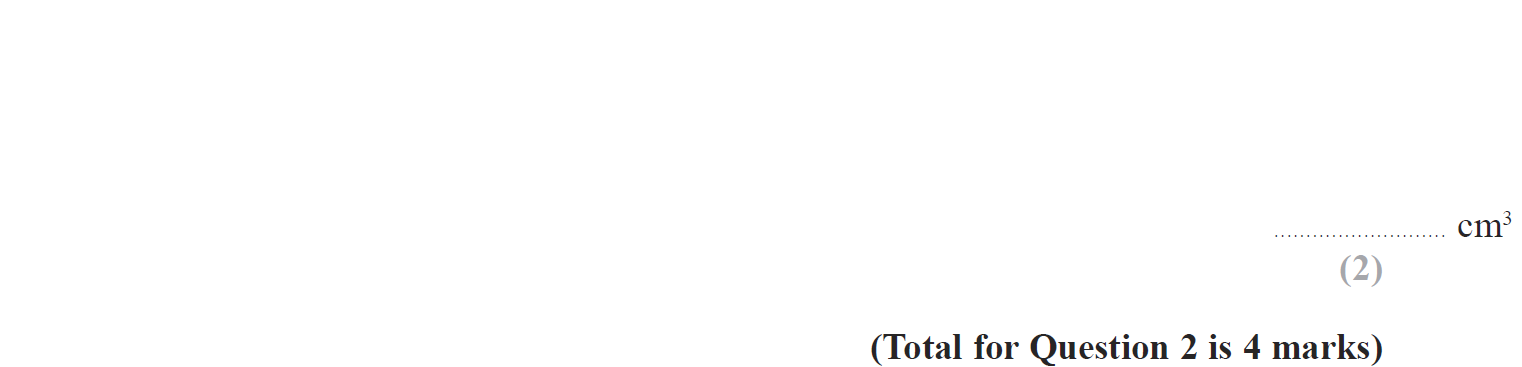 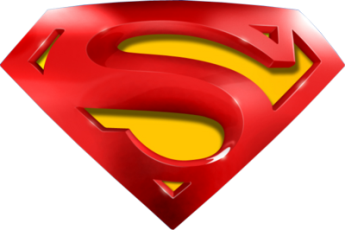 Jan 2014 4H Q2
Prisms
A
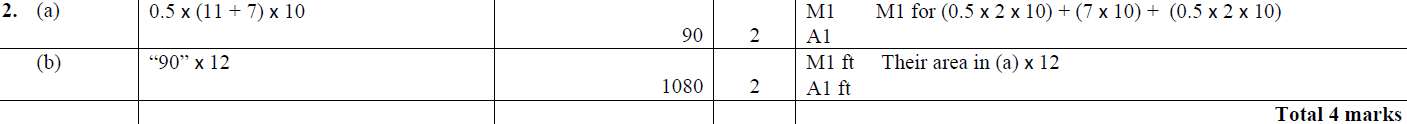 B
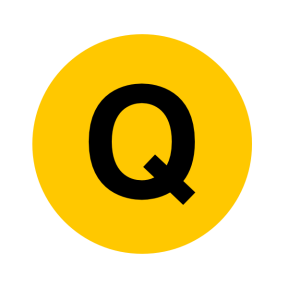 Jan 2014 3HR Q14
Prisms
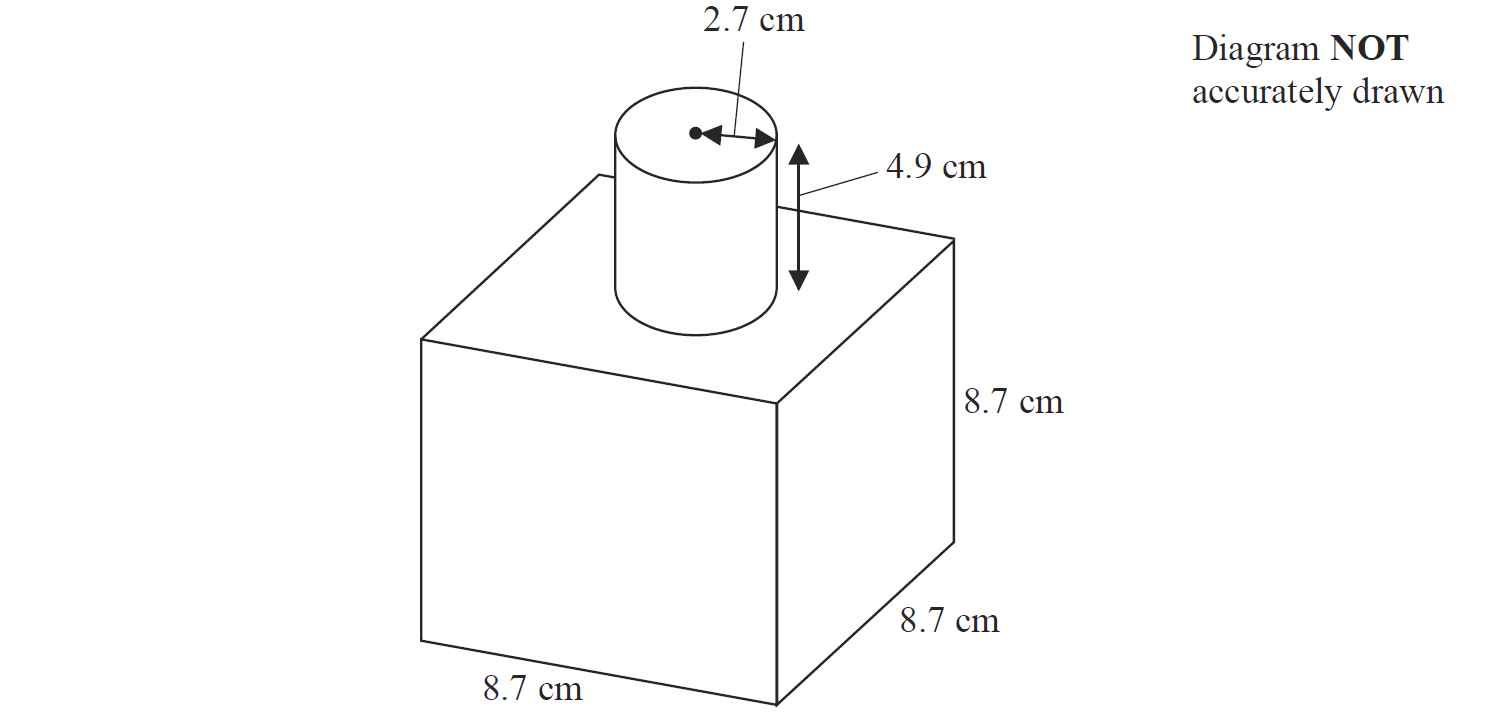 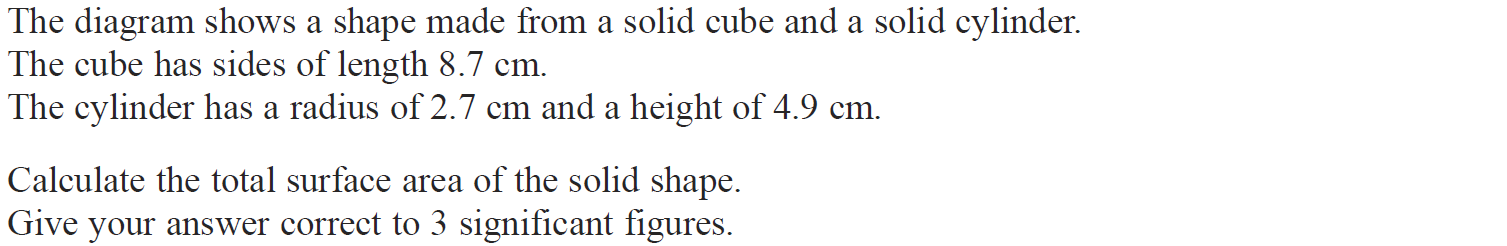 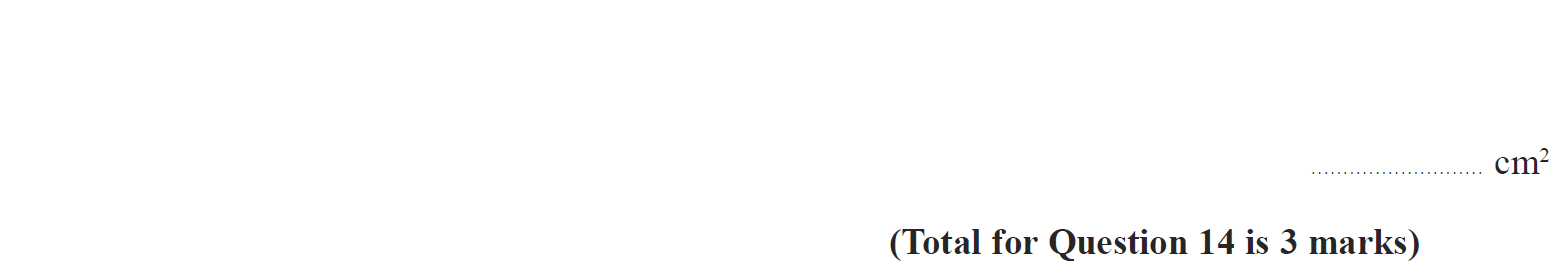 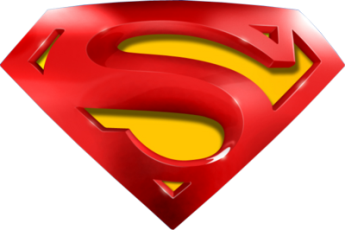 Jan 2014 3HR Q14
Prisms
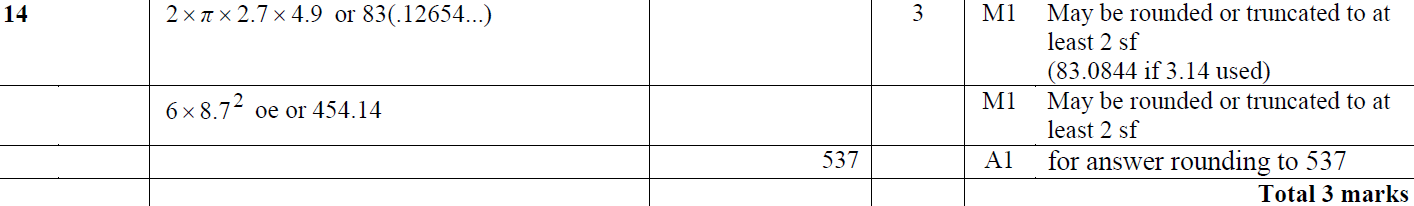 A
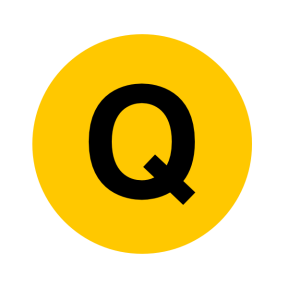 Jan 2014 4HR Q19
Prisms
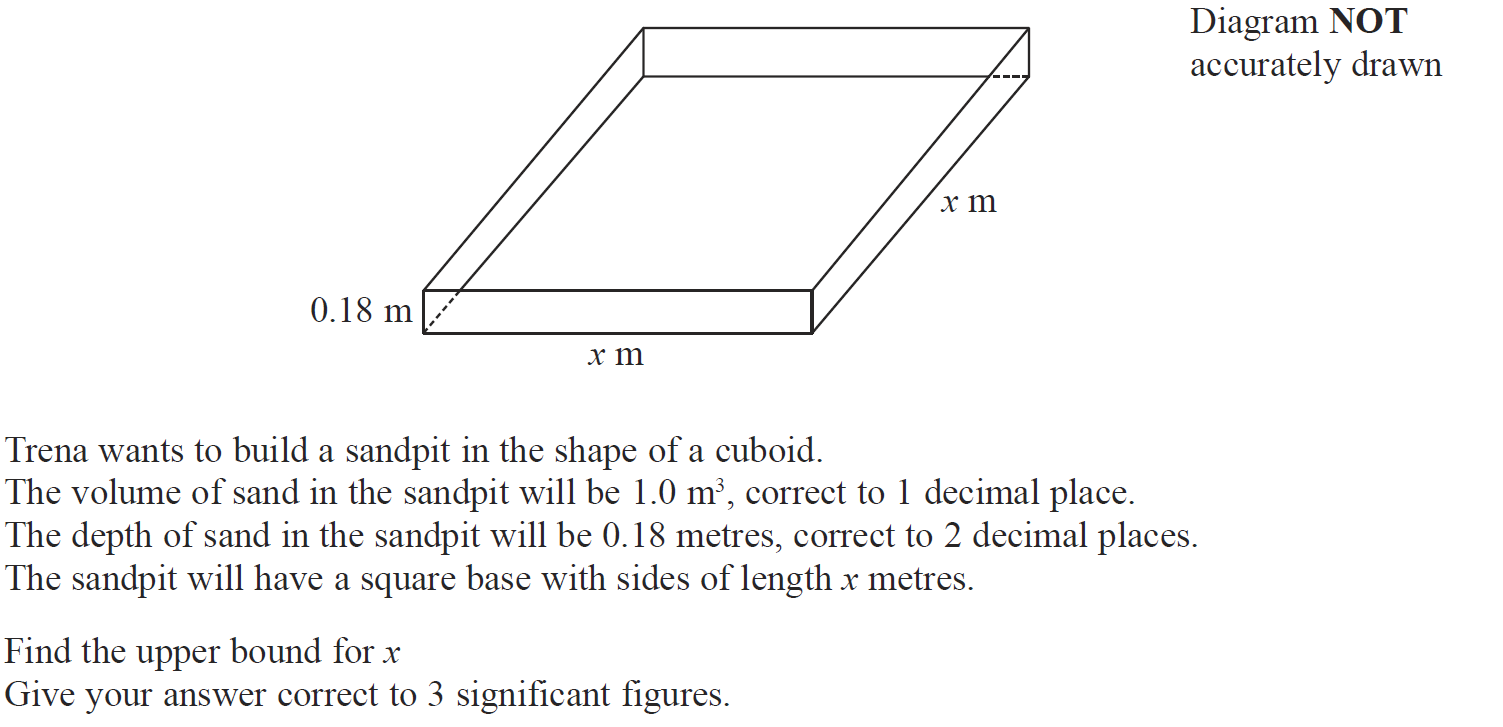 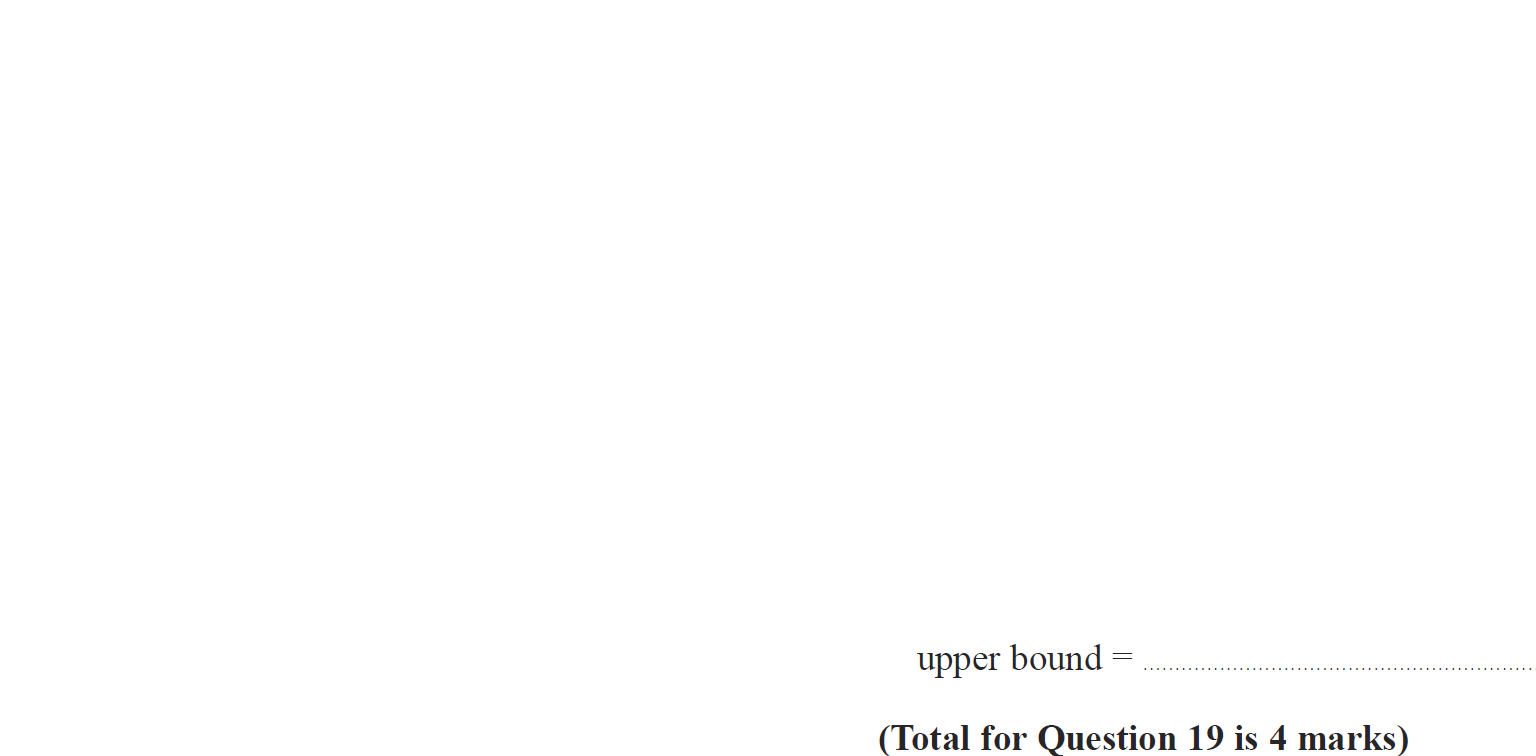 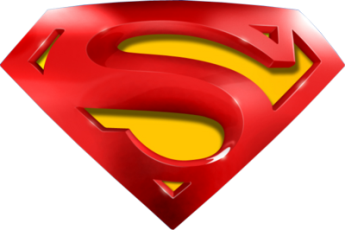 Jan 2014 4HR Q19
Prisms
A
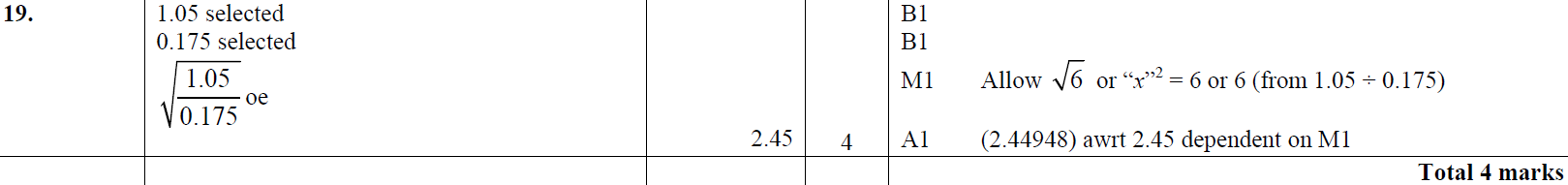 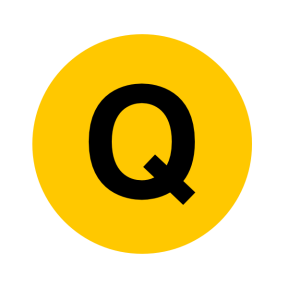 May 2014 3H Q9
Prisms
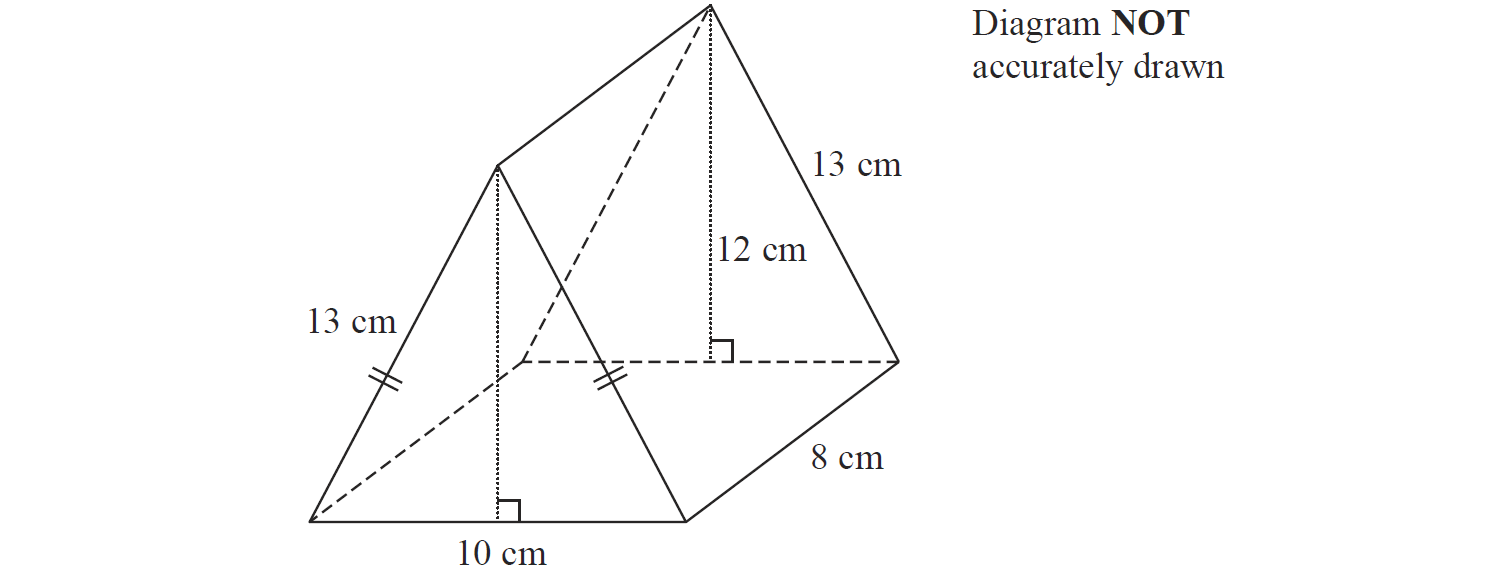 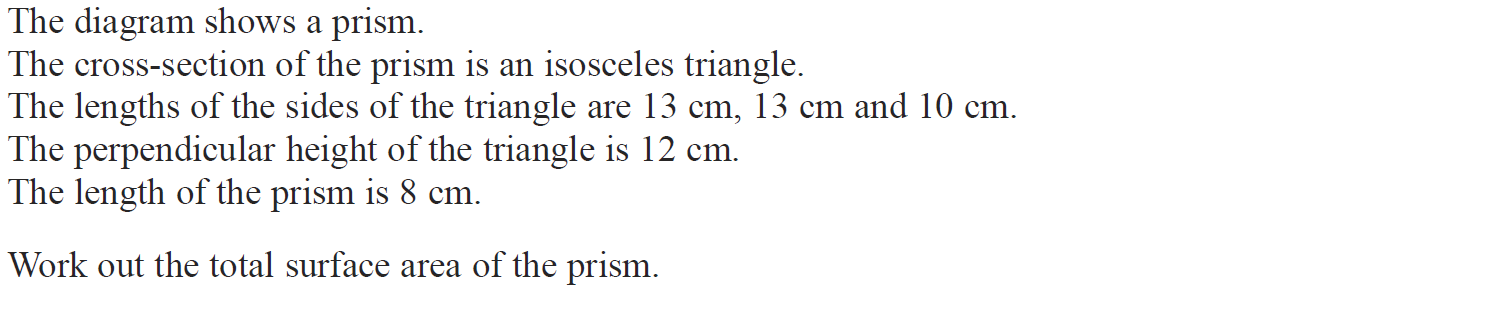 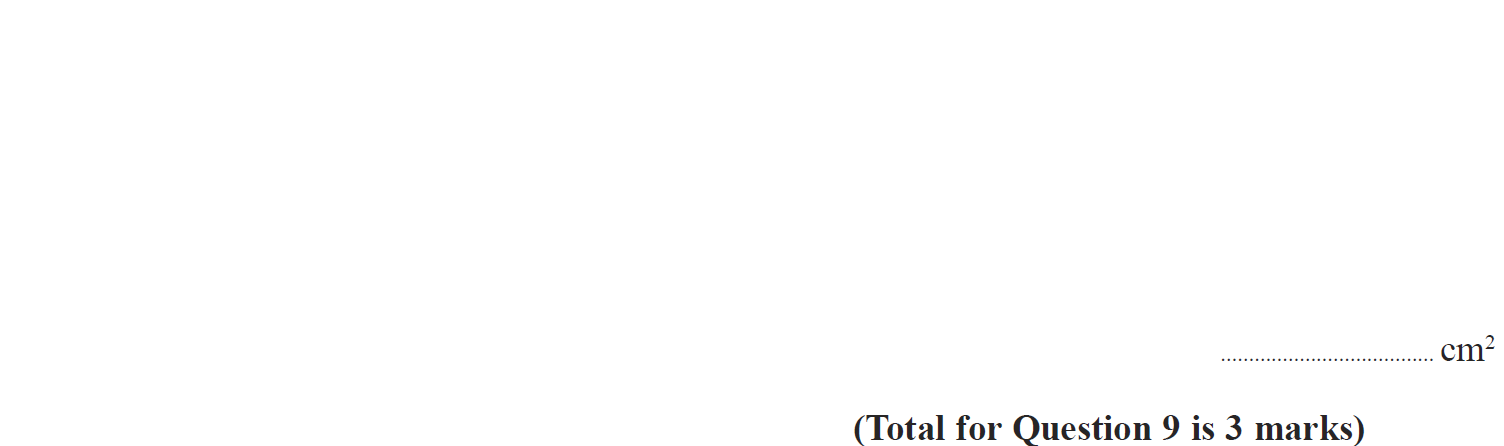 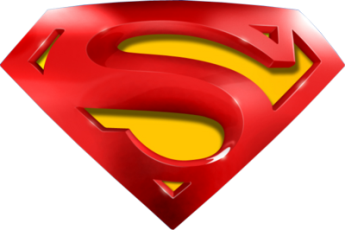 May 2014 3H Q9
Prisms
A
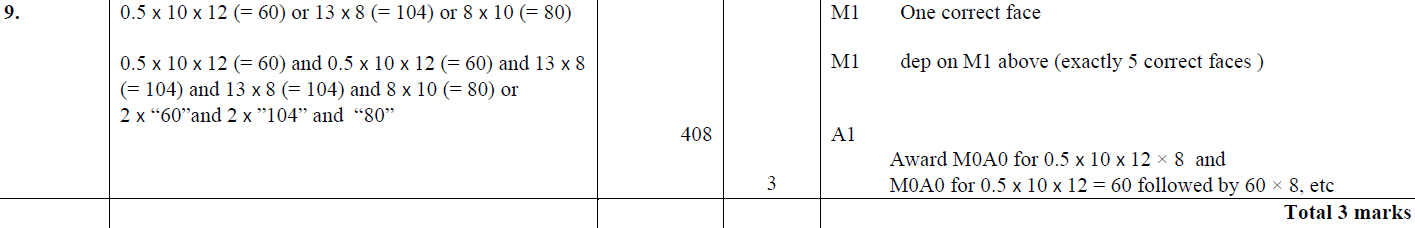 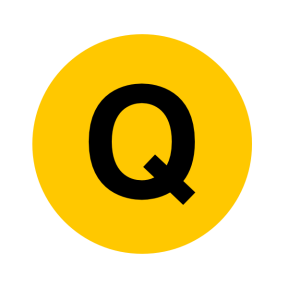 May 2014 3HR Q9
Prisms
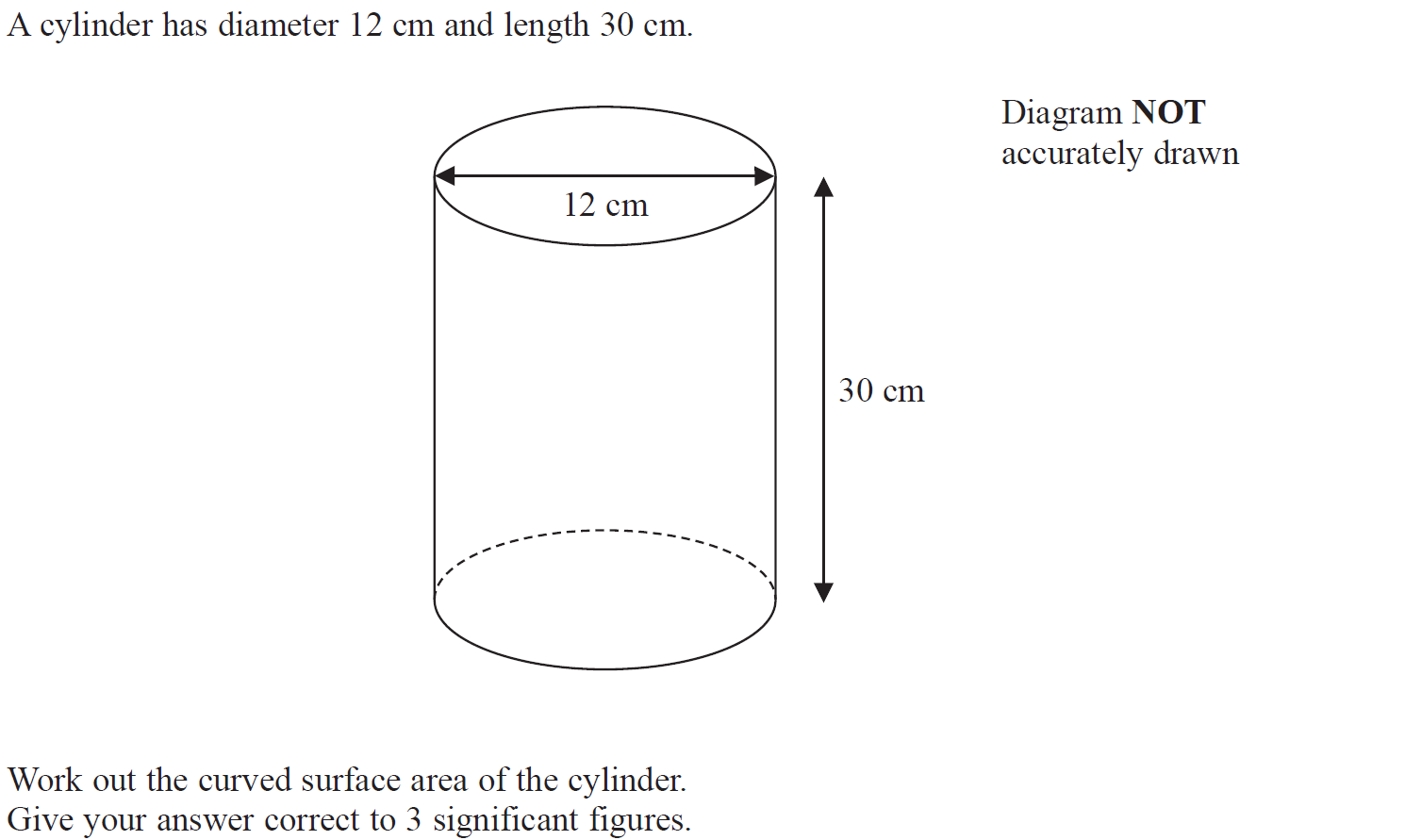 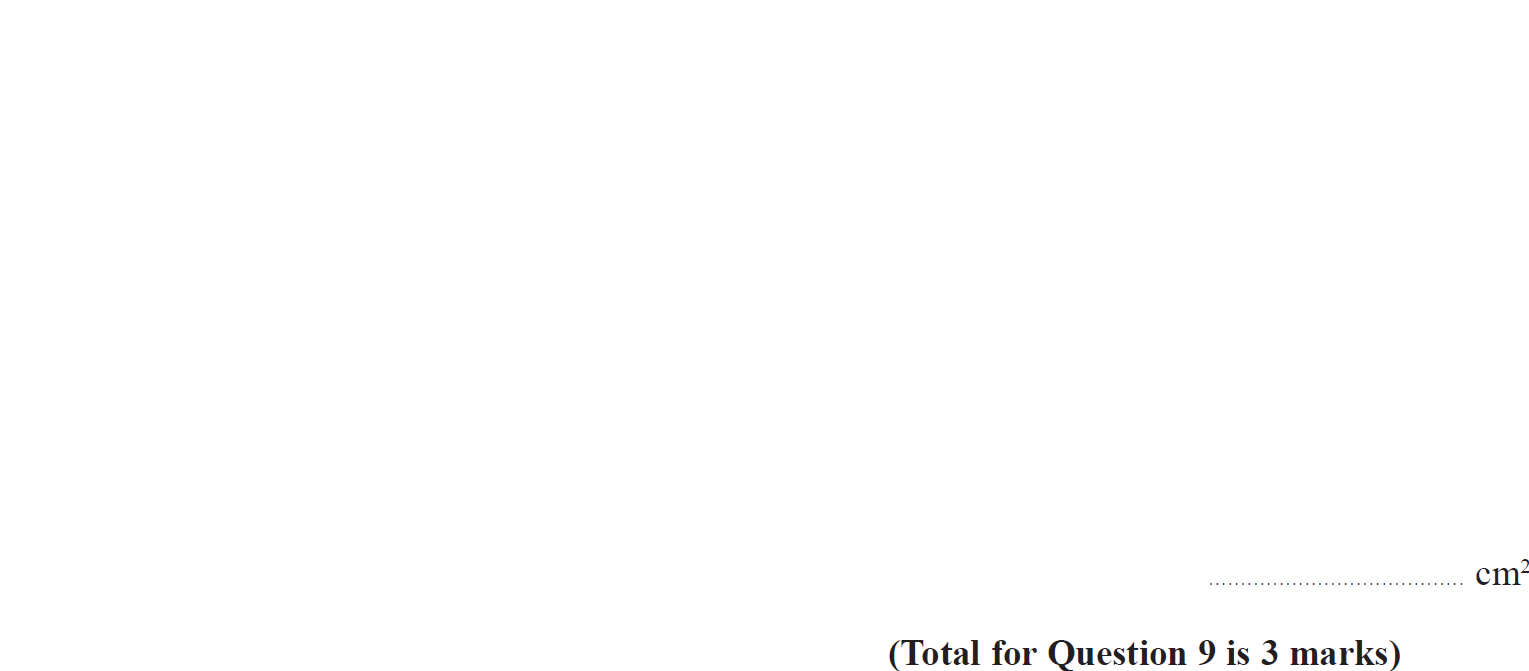 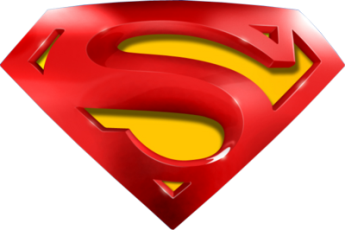 May 2014 3HR Q9
Prisms
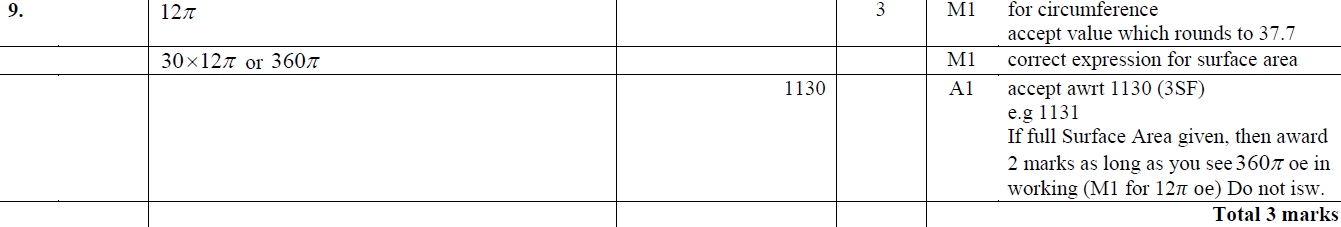 A
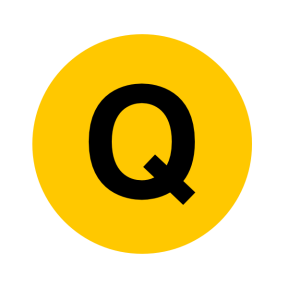 Jan 2015 4H Q21
Prisms
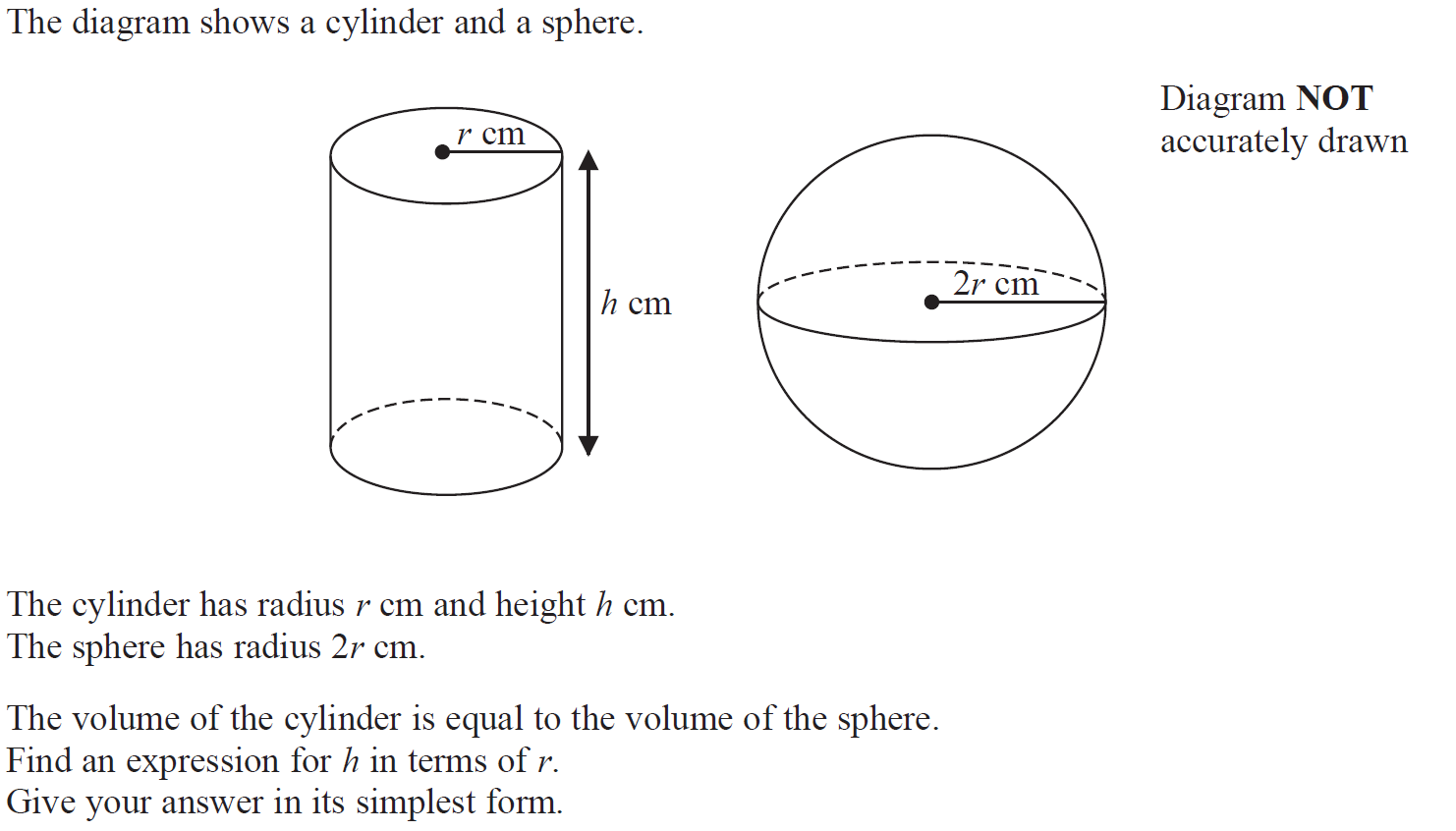 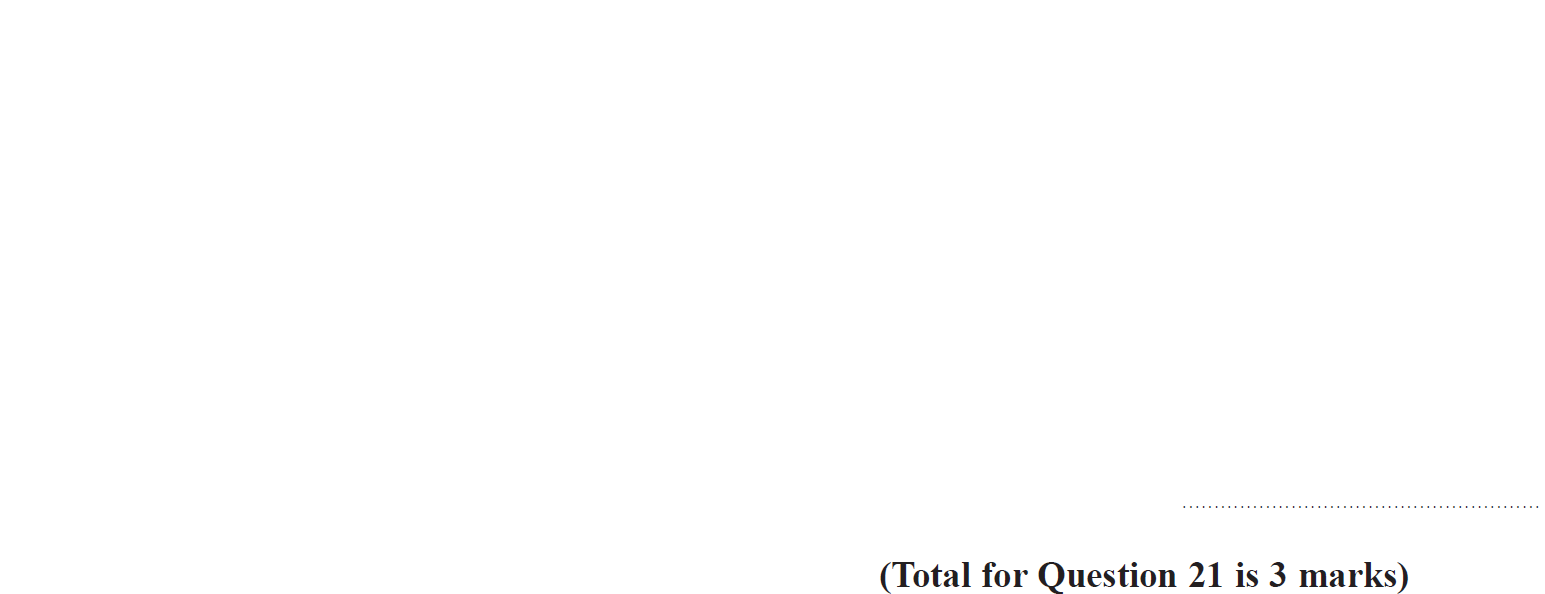 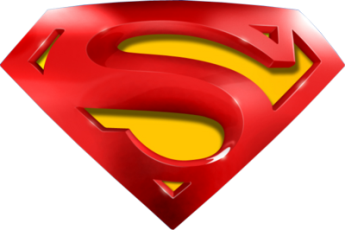 Jan 2015 4H Q21
Prisms
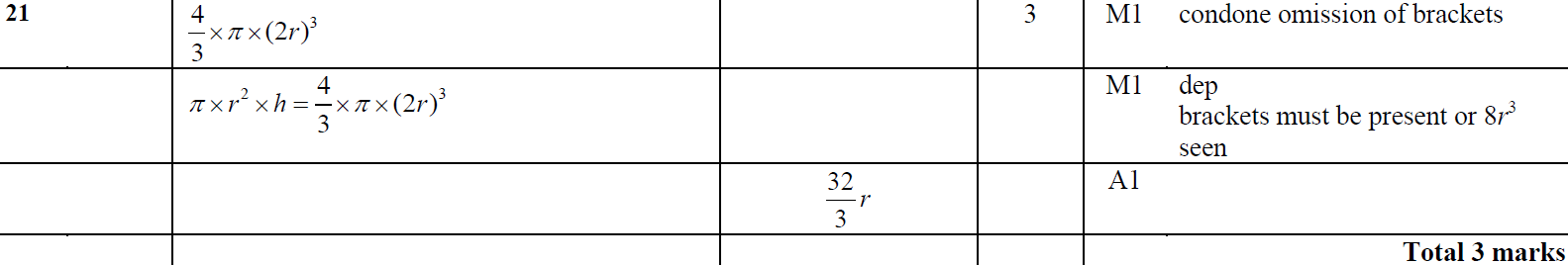 A
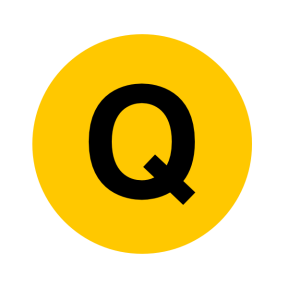 Jan 2015 3HR Q10
Prisms
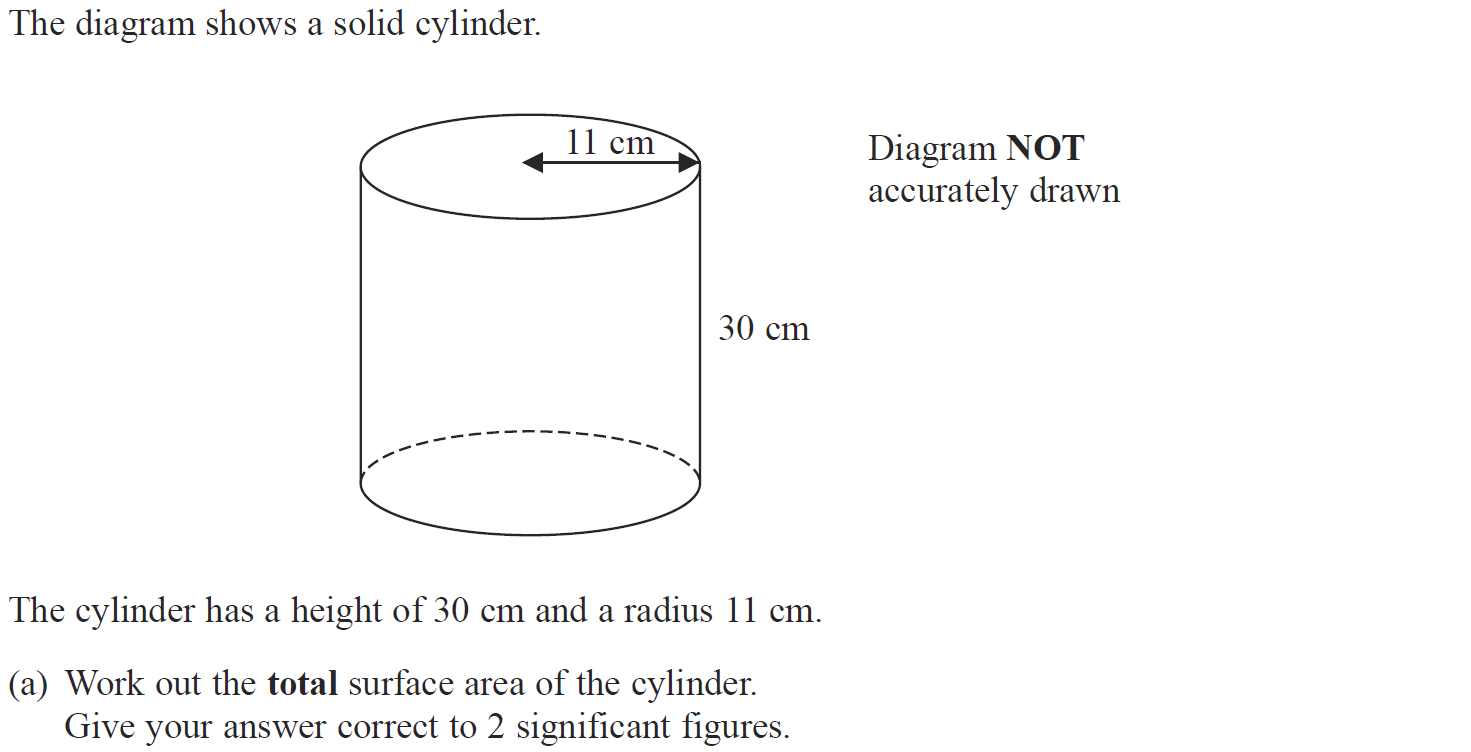 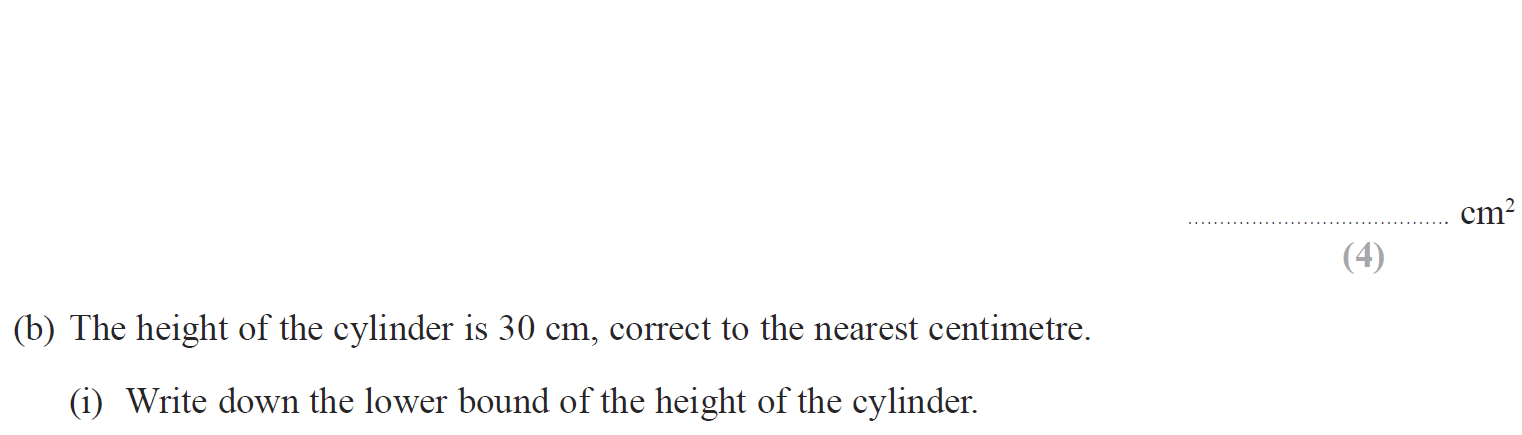 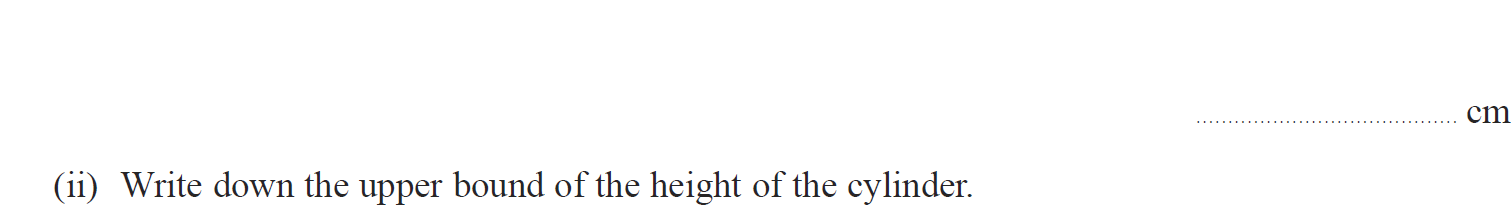 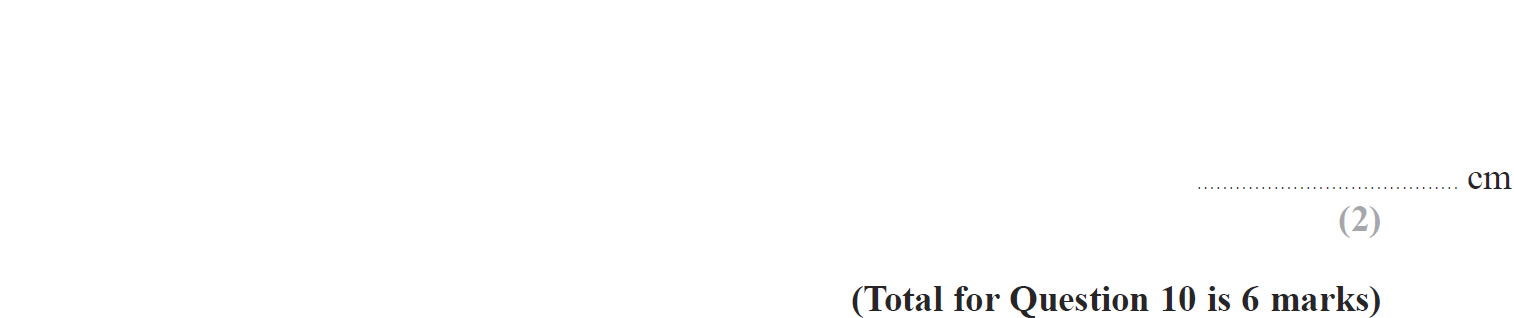 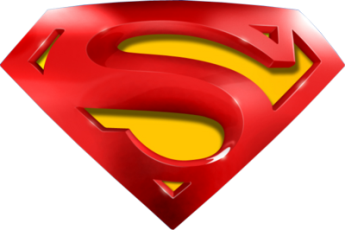 Jan 2015 3HR Q10
Prisms
A
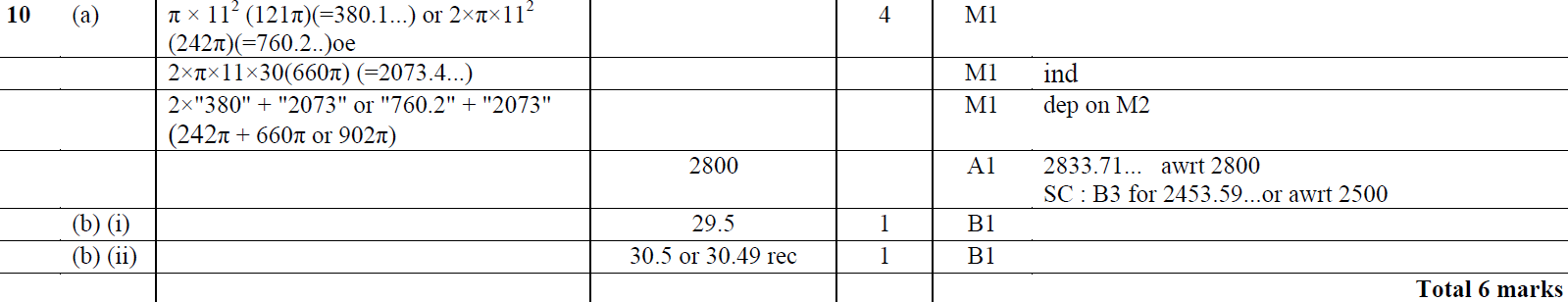 B (i)
B (ii)
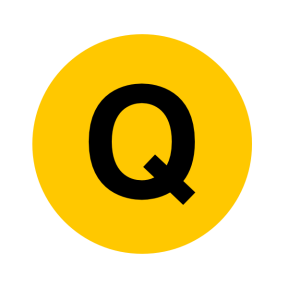 Jan 2015 3HR Q17
Prisms
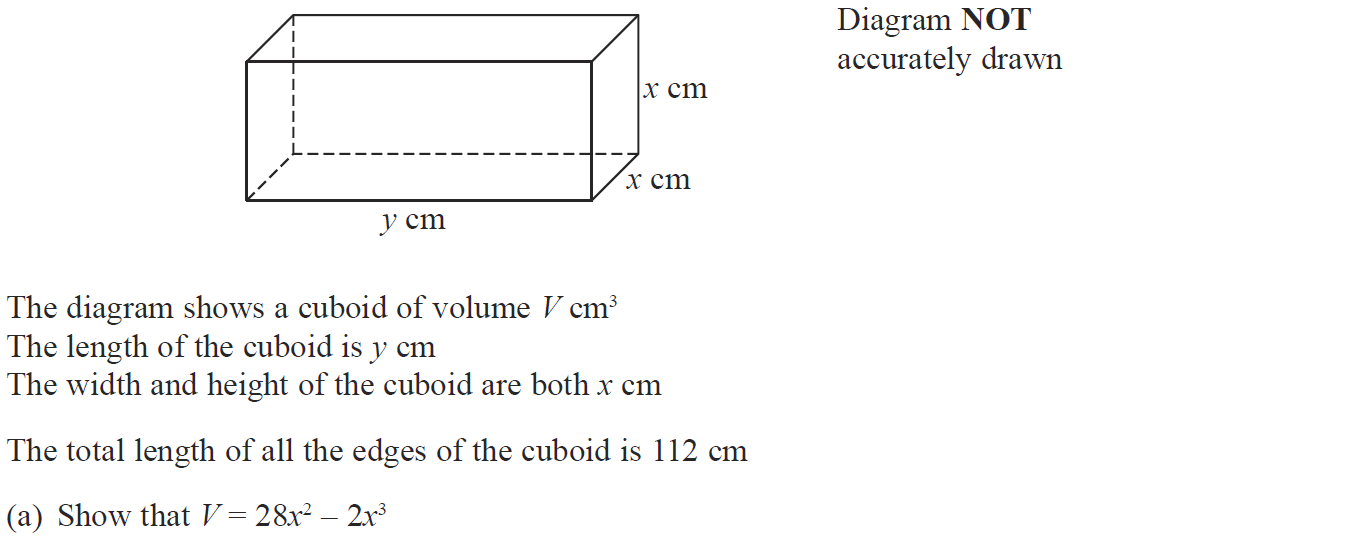 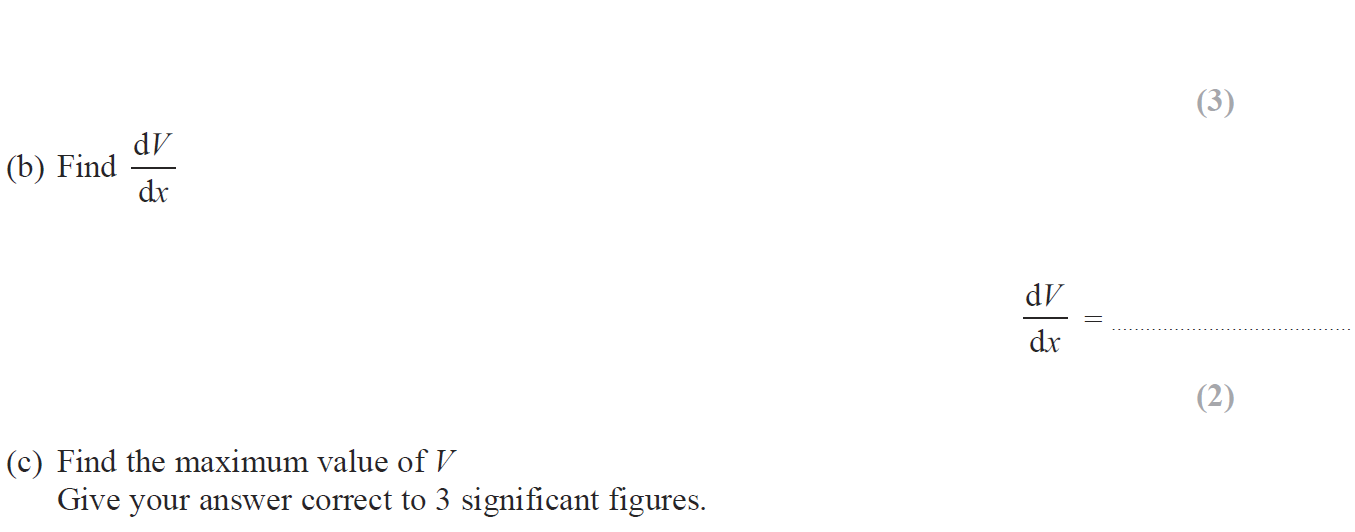 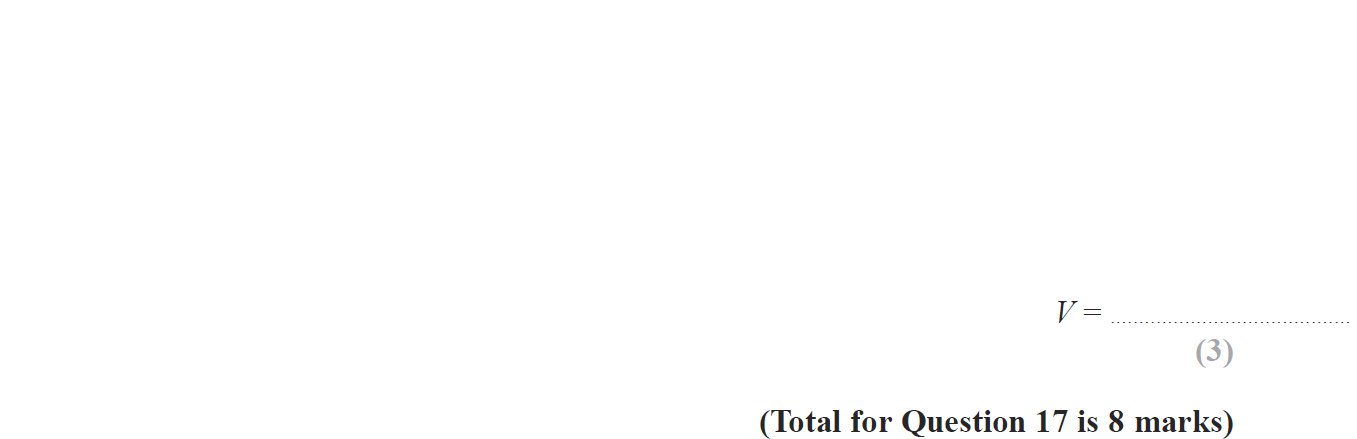 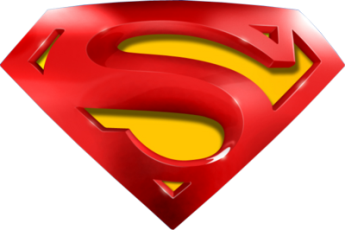 Jan 2015 3HR Q17
Prisms
A
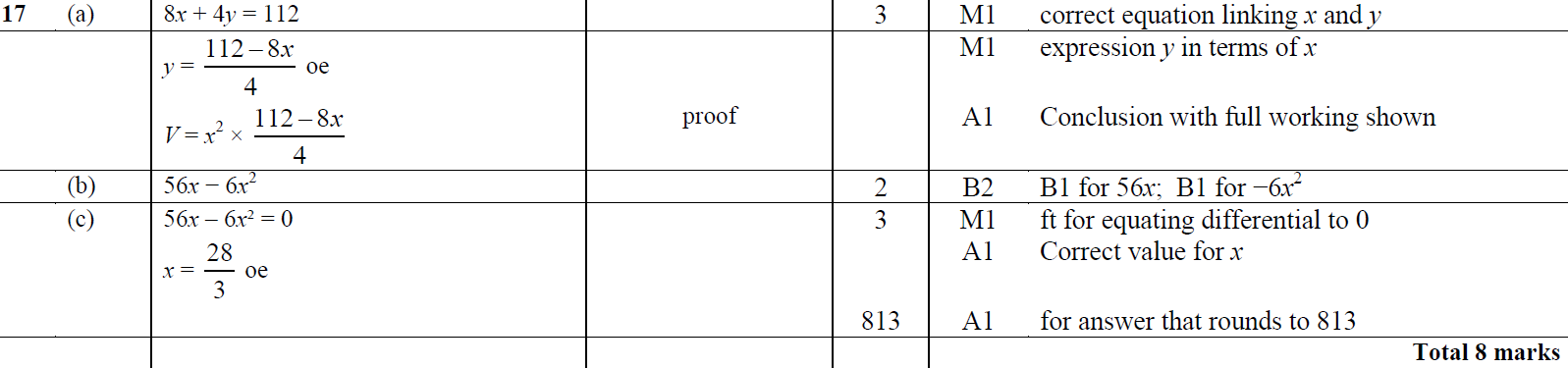 B
C
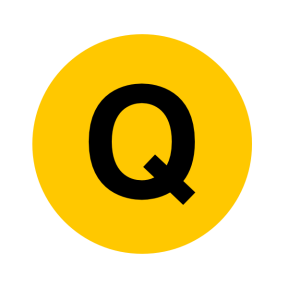 May 2015 3H Q11
Prisms
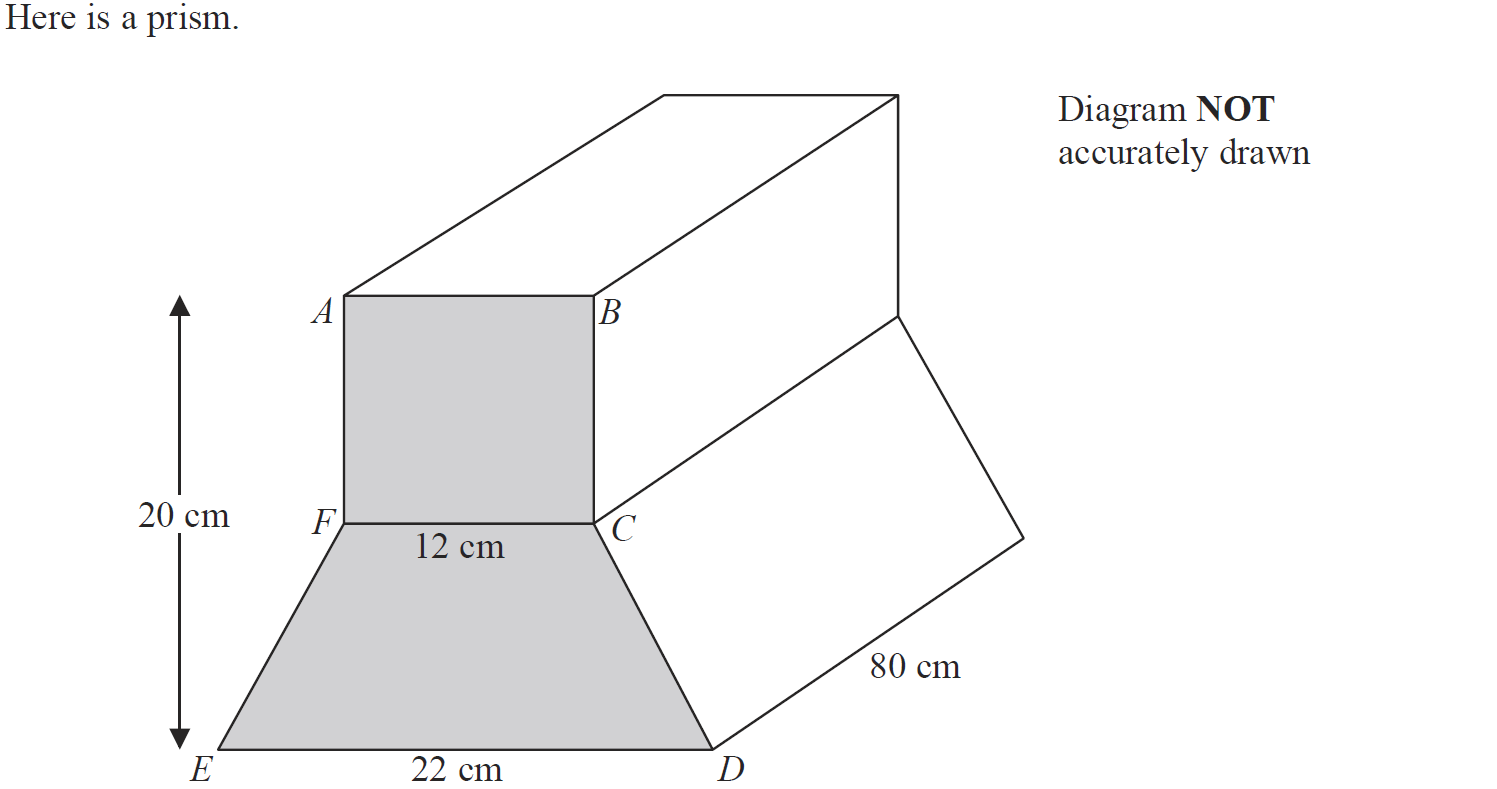 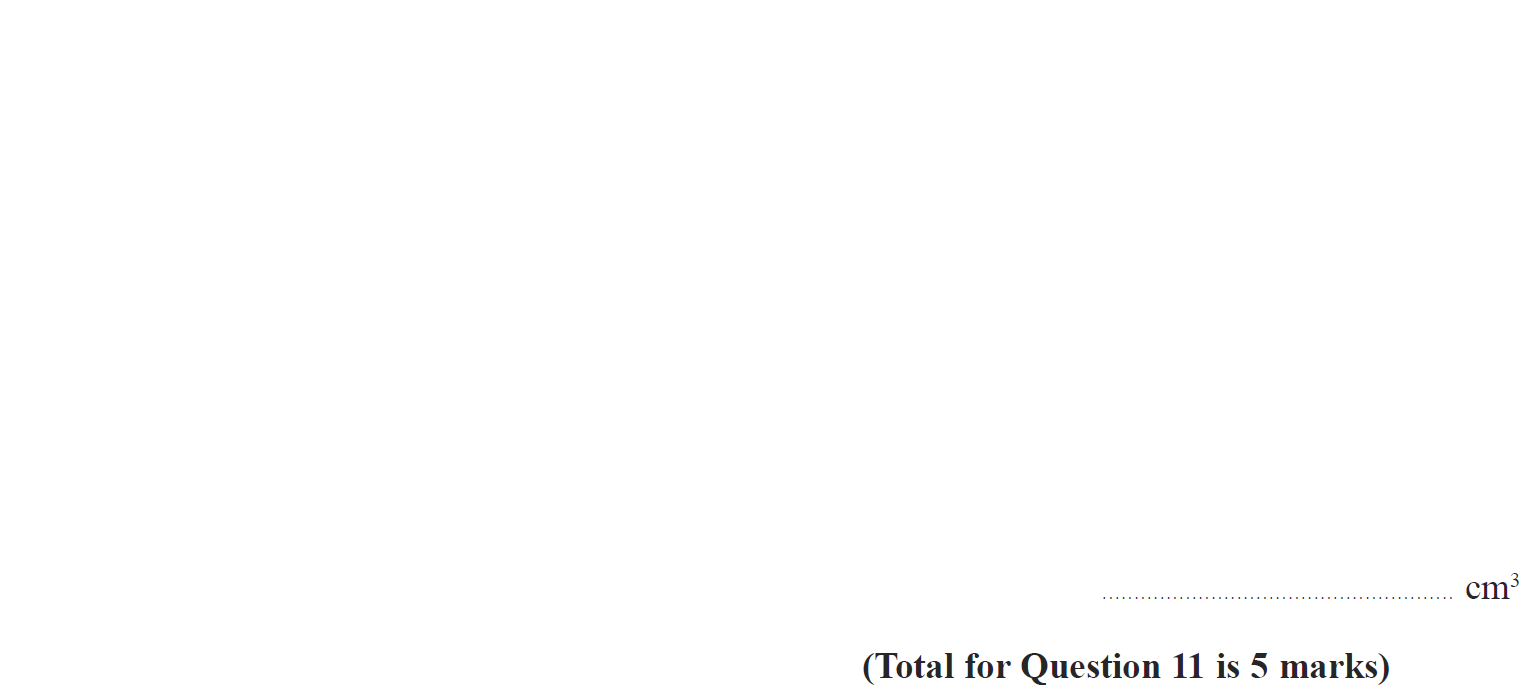 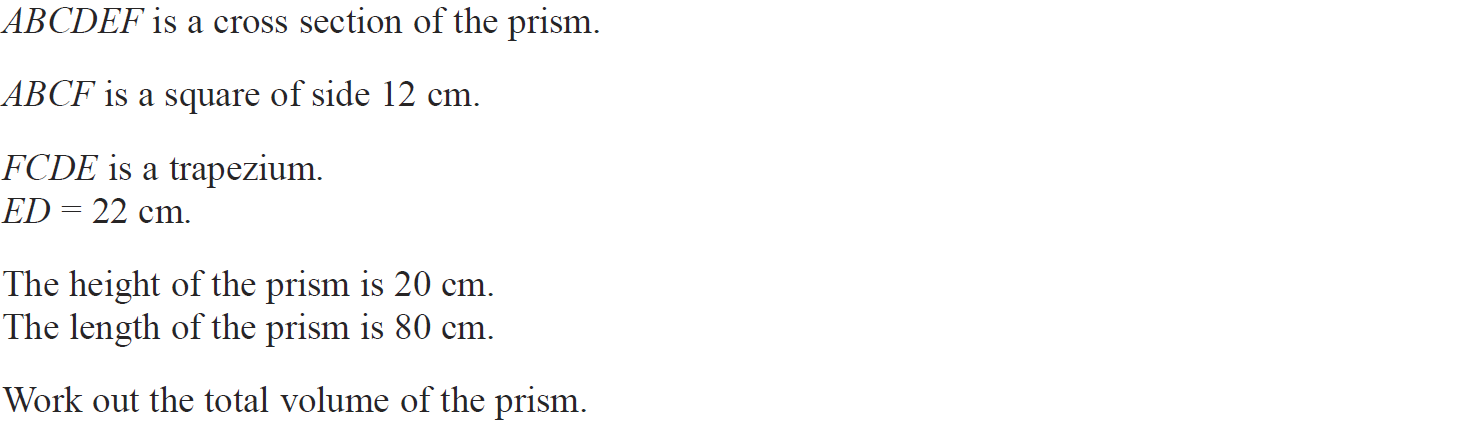 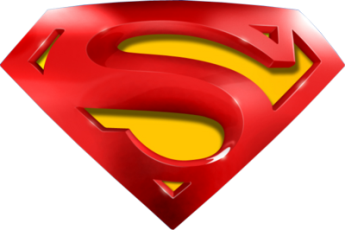 May 2015 3H Q11
Prisms
A
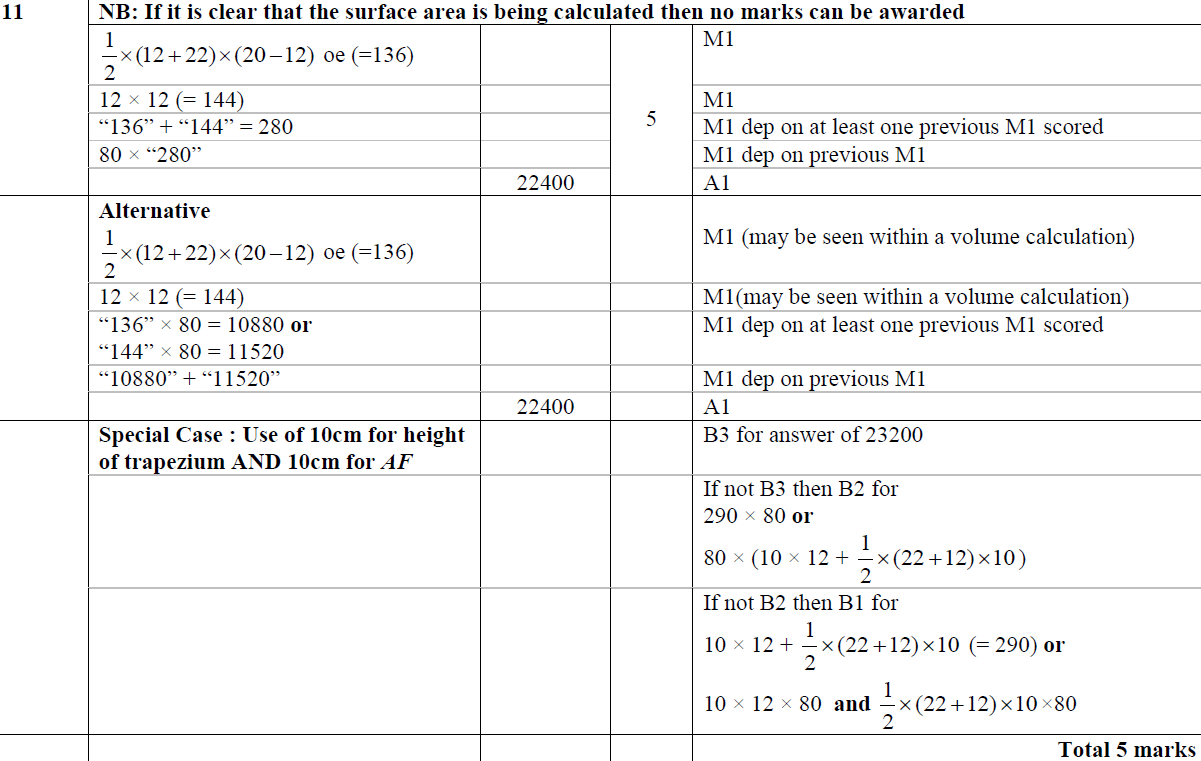 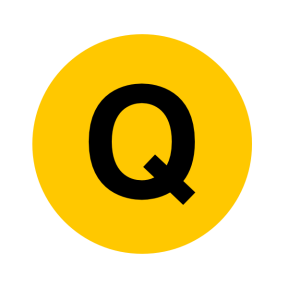 June 2015 4H Q11
Prisms
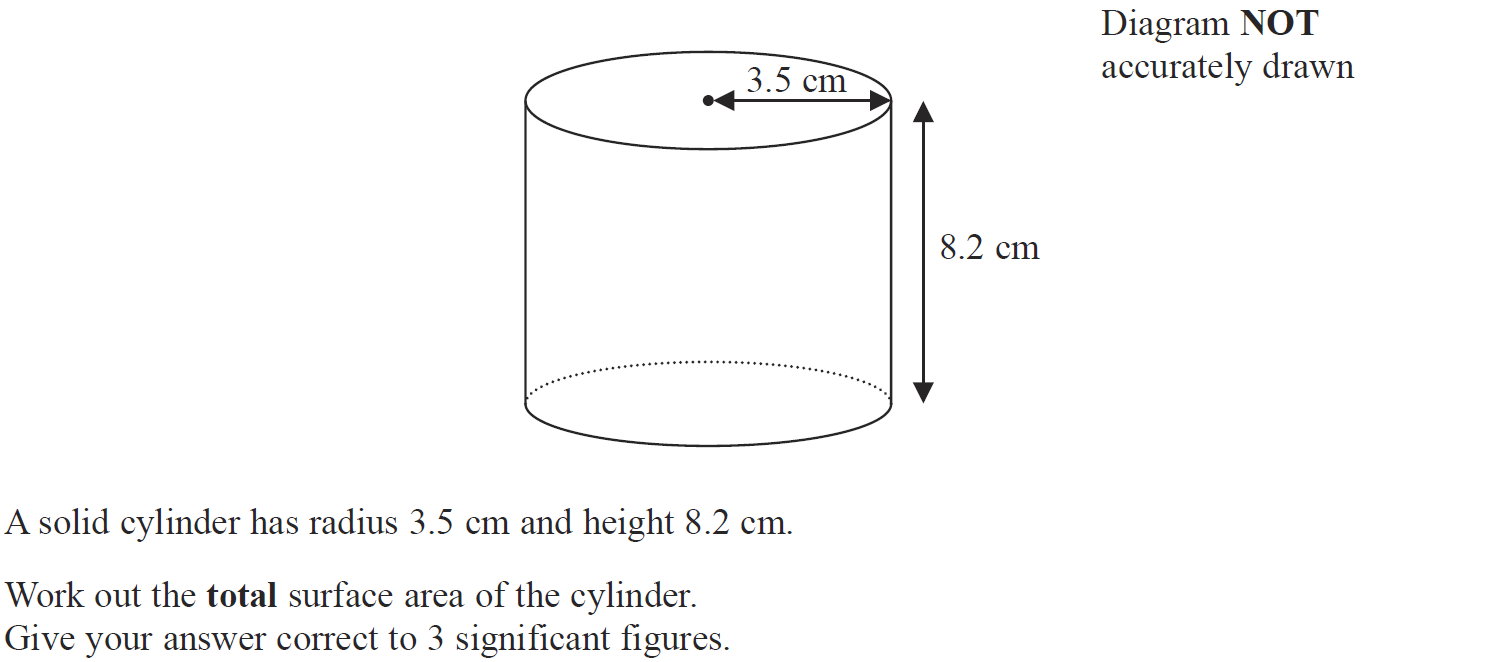 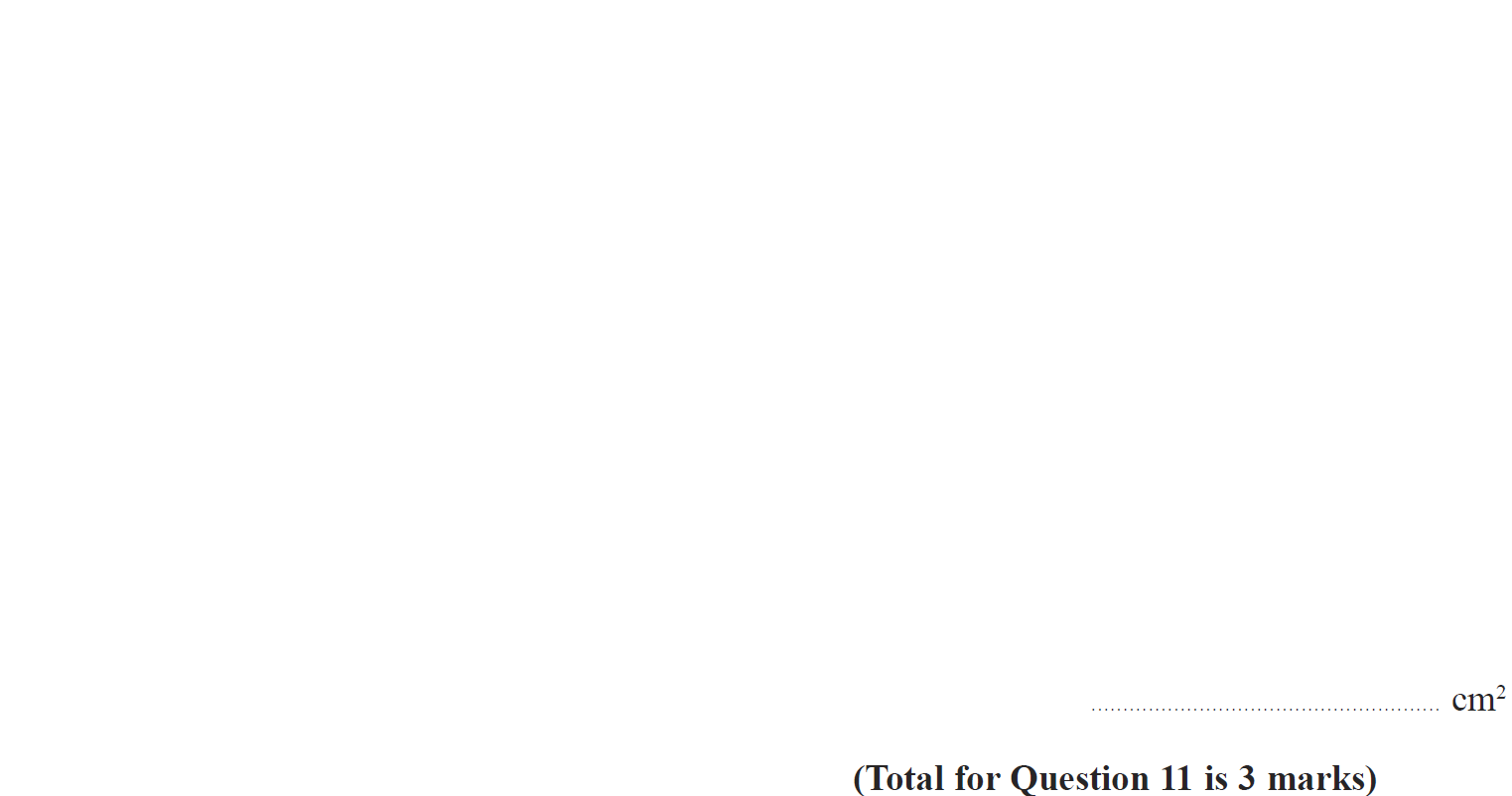 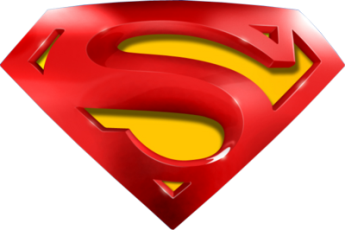 June 2015 4H Q11
Prisms
A
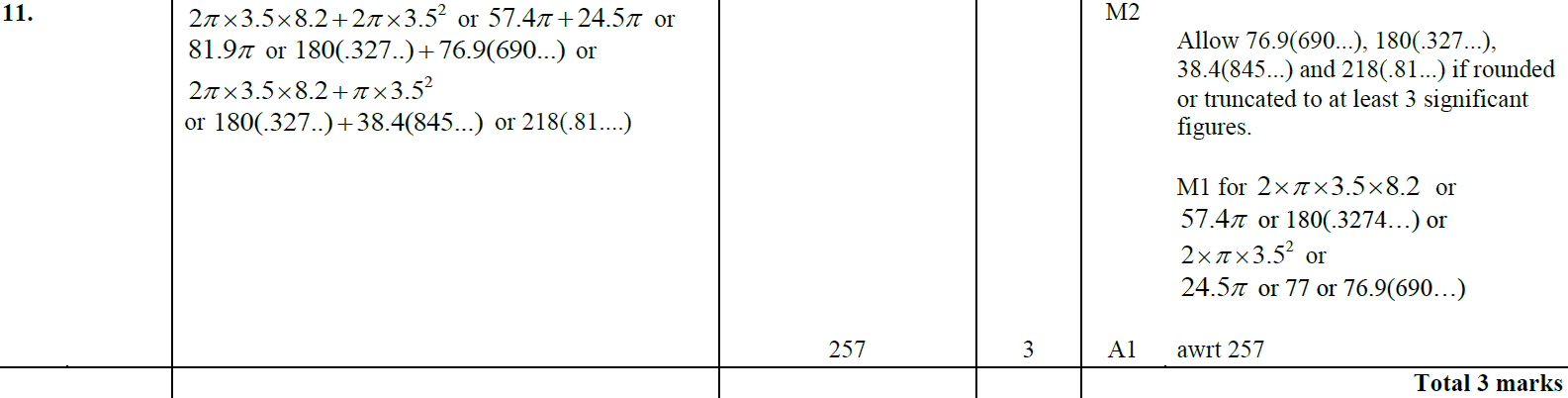 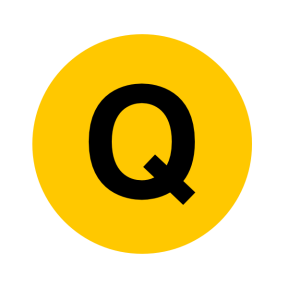 Jan 2016 3H Q9
Prisms
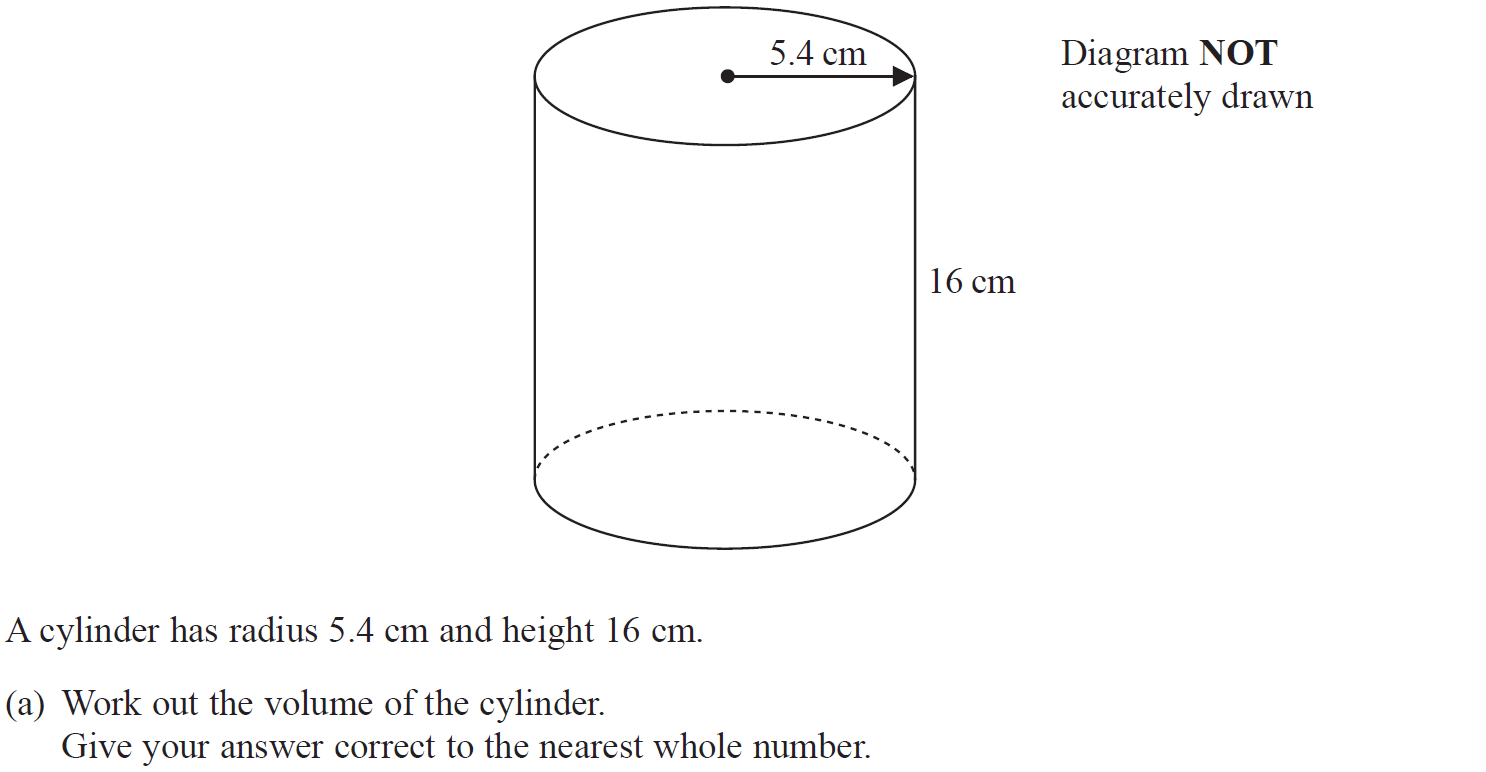 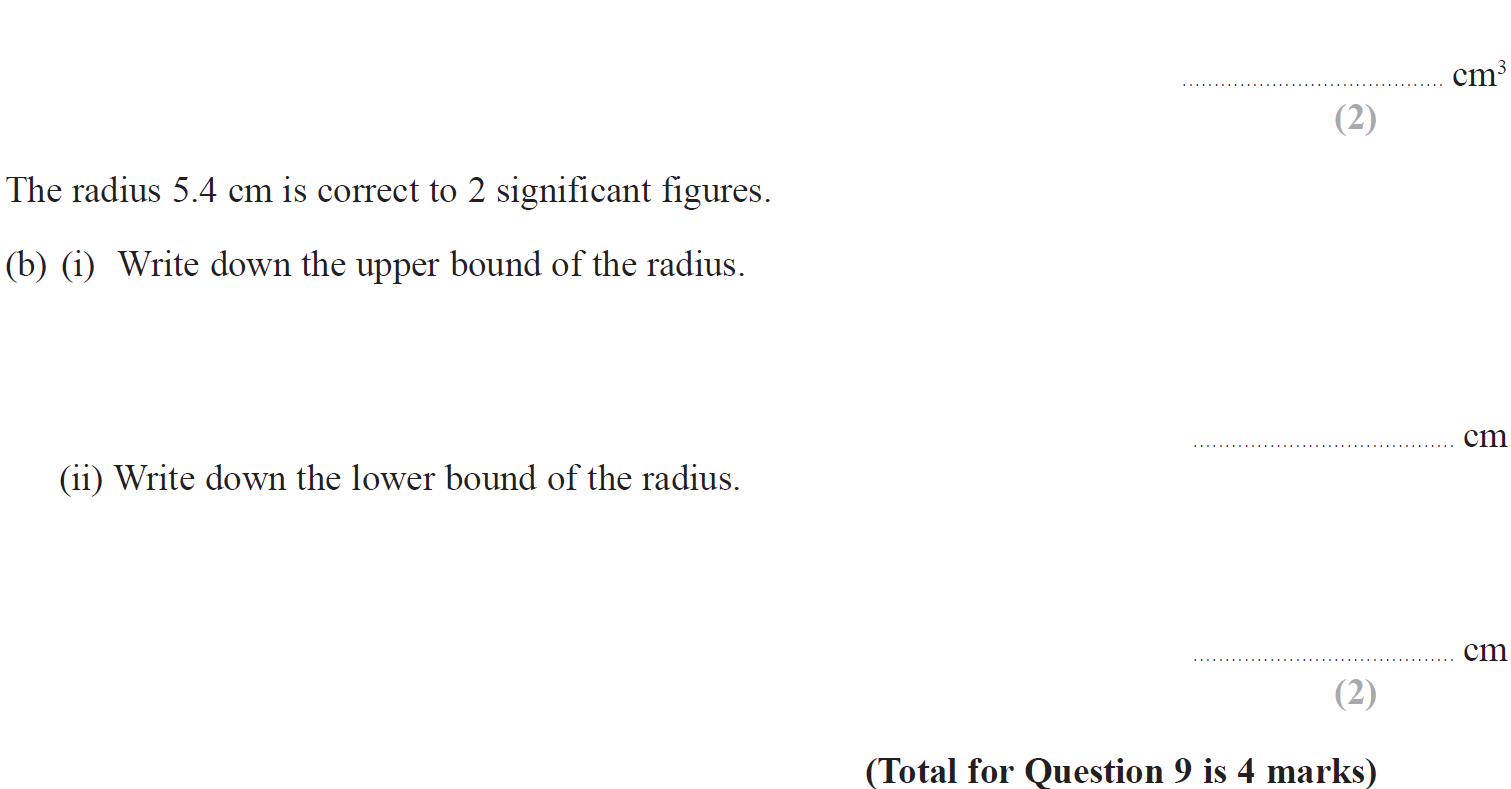 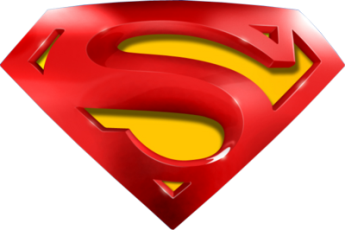 Jan 2016 3H Q9
Prisms
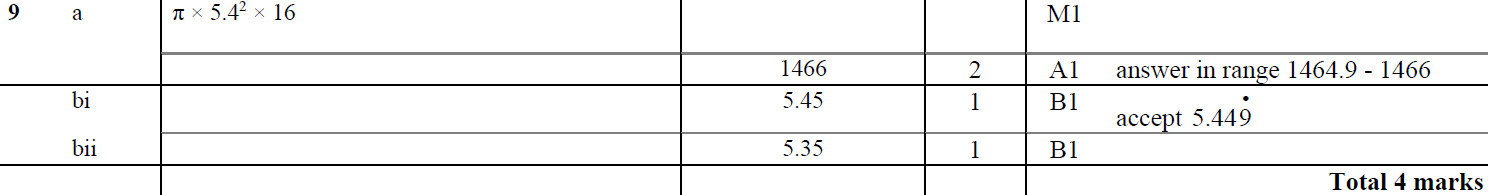 A
B (i)
B (ii)
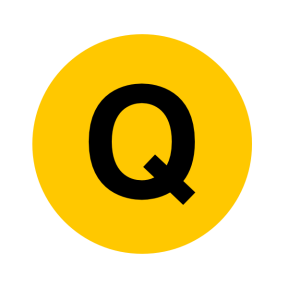 Jan 2016 4H Q23
Prisms
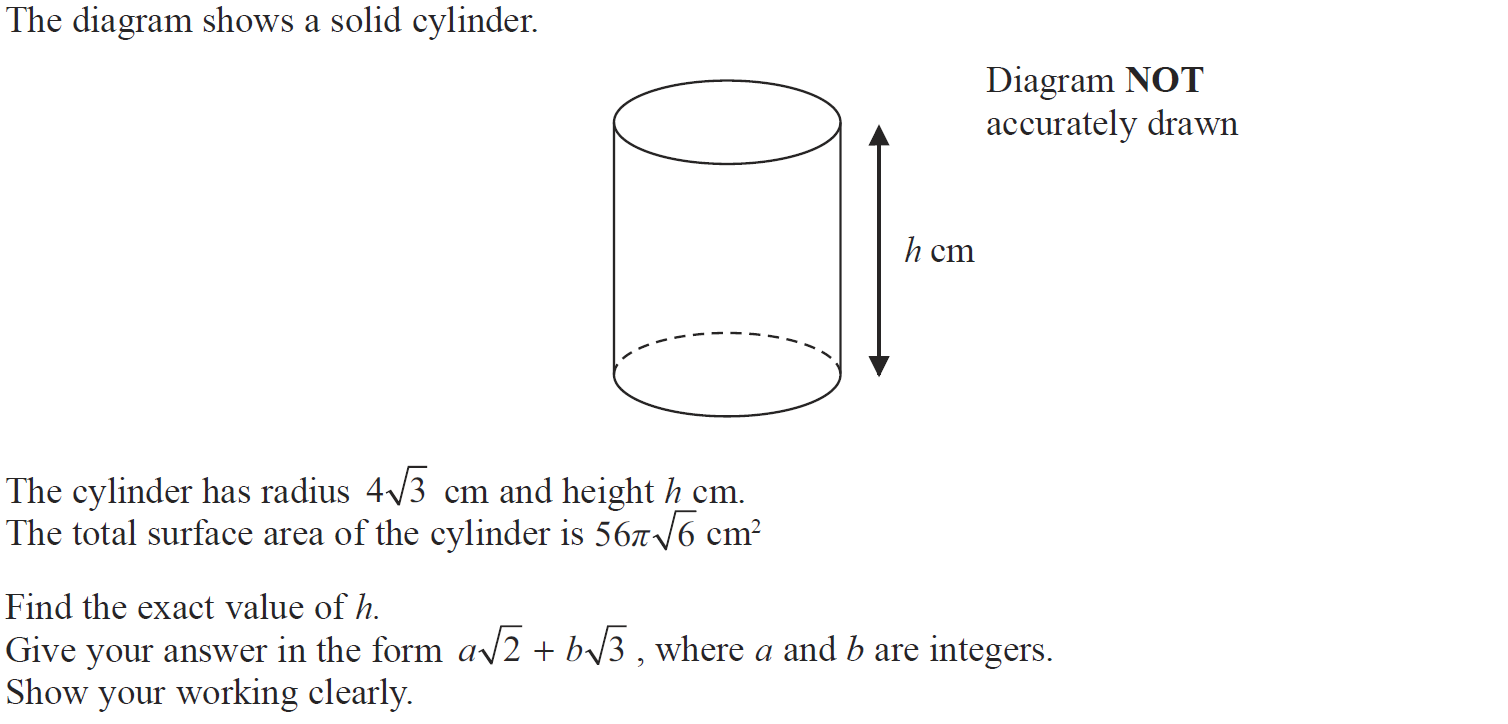 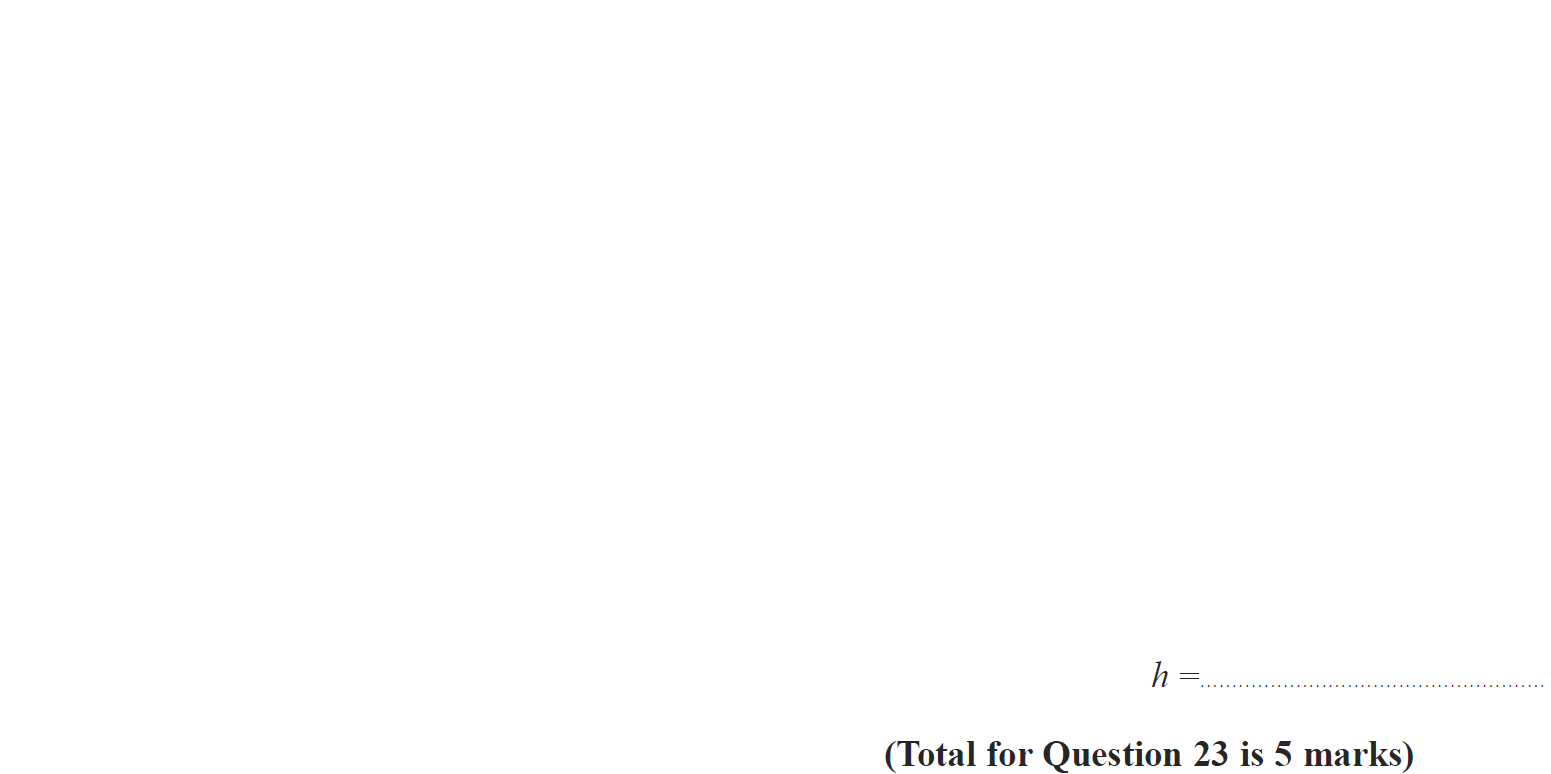 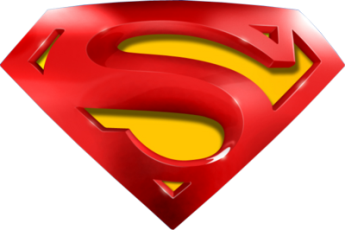 Jan 2016 4H Q23
Prisms
A
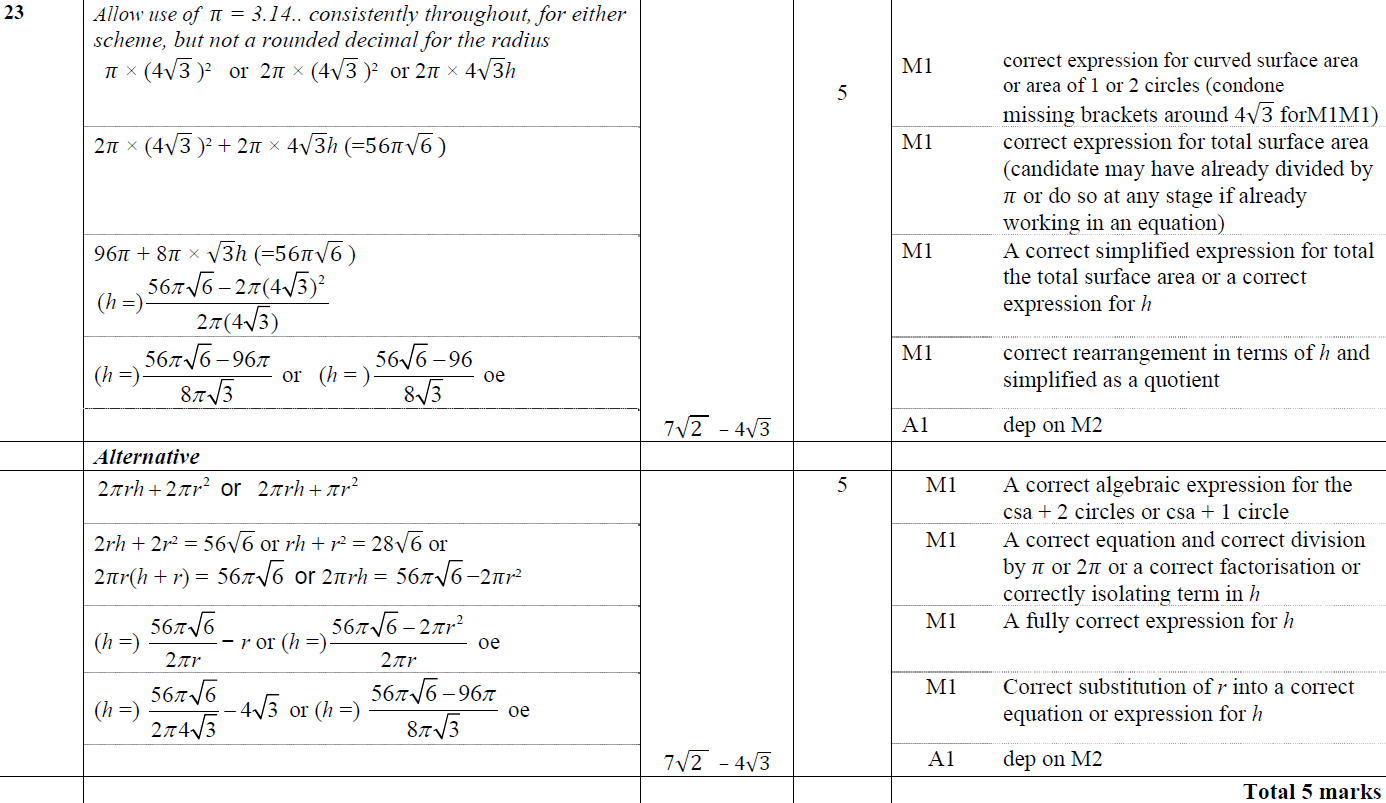 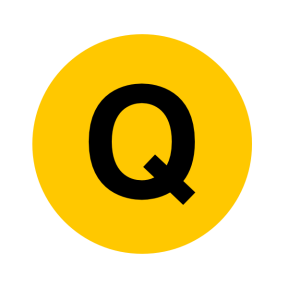 Jan 2016 3HR Q15
Prisms
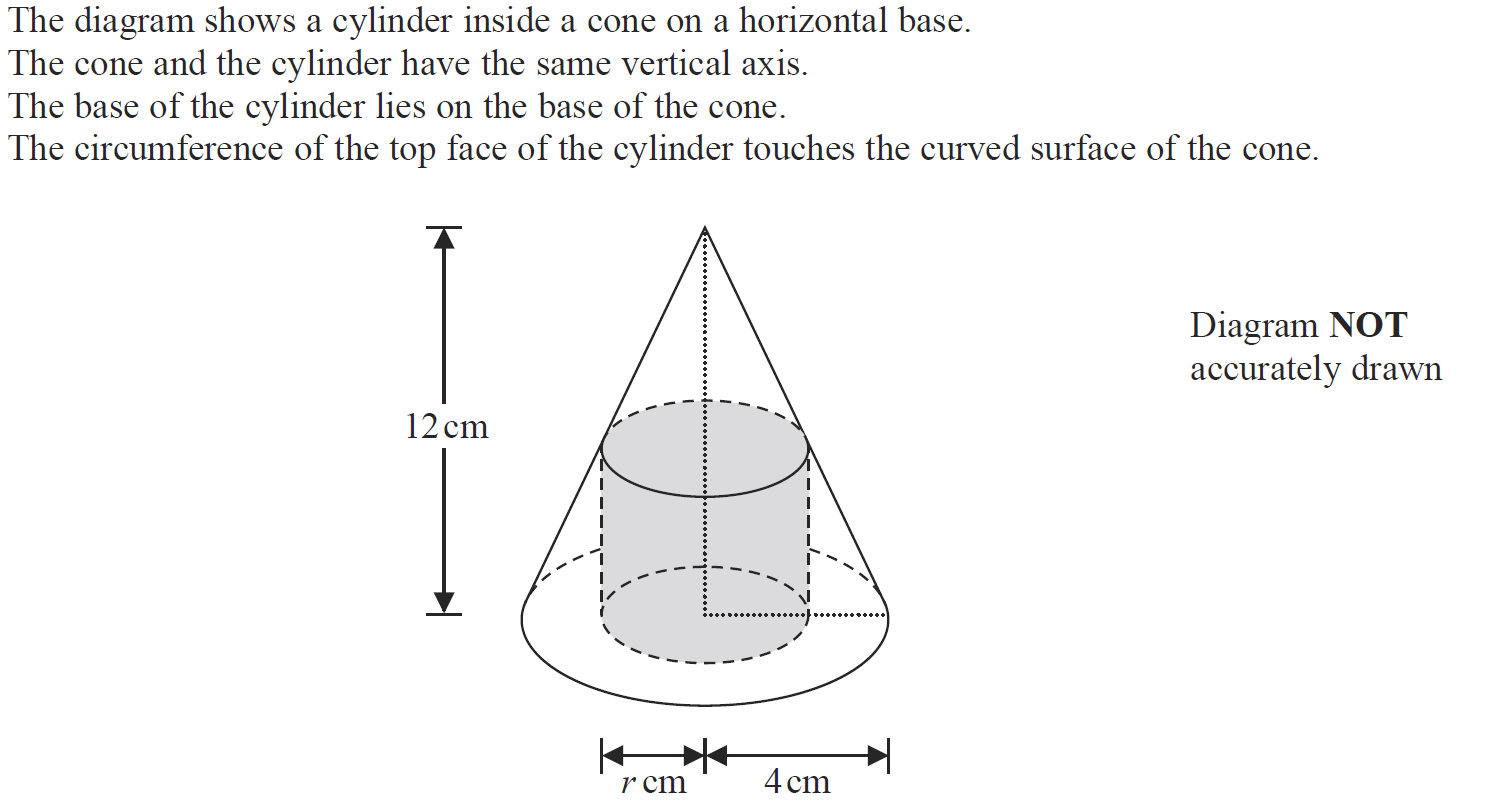 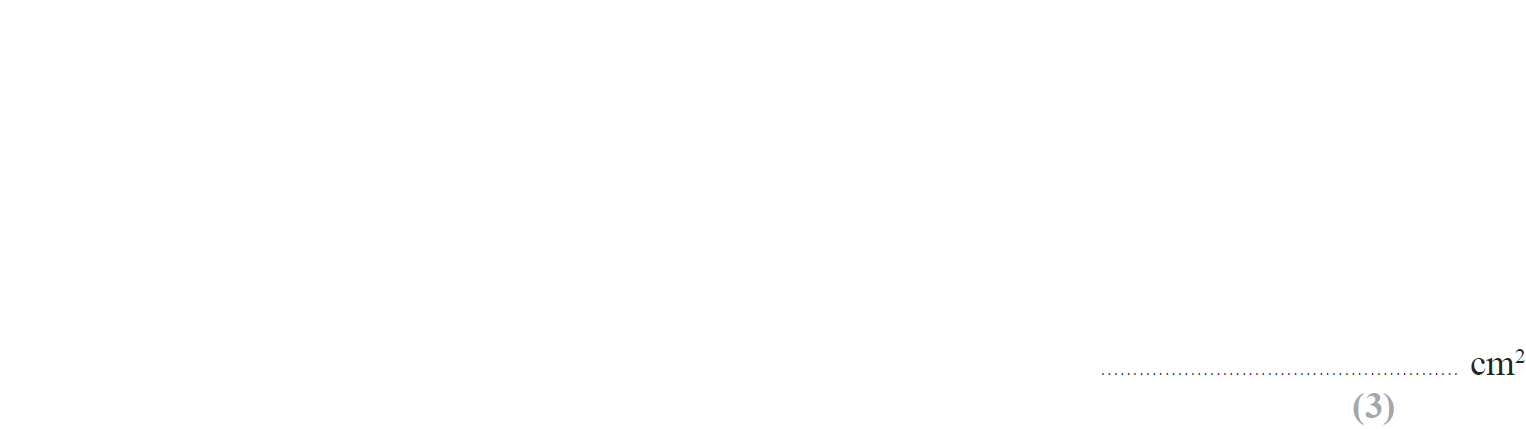 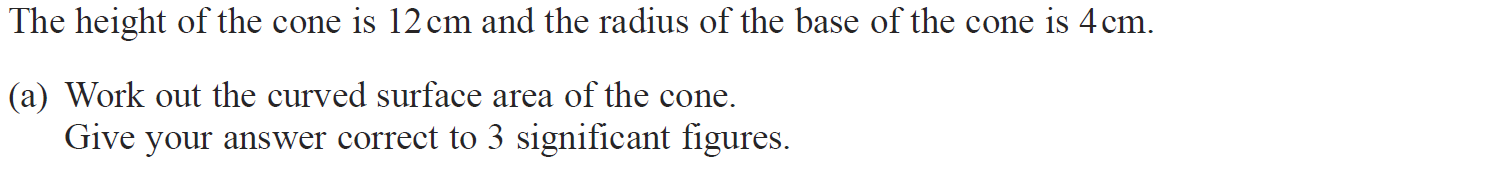 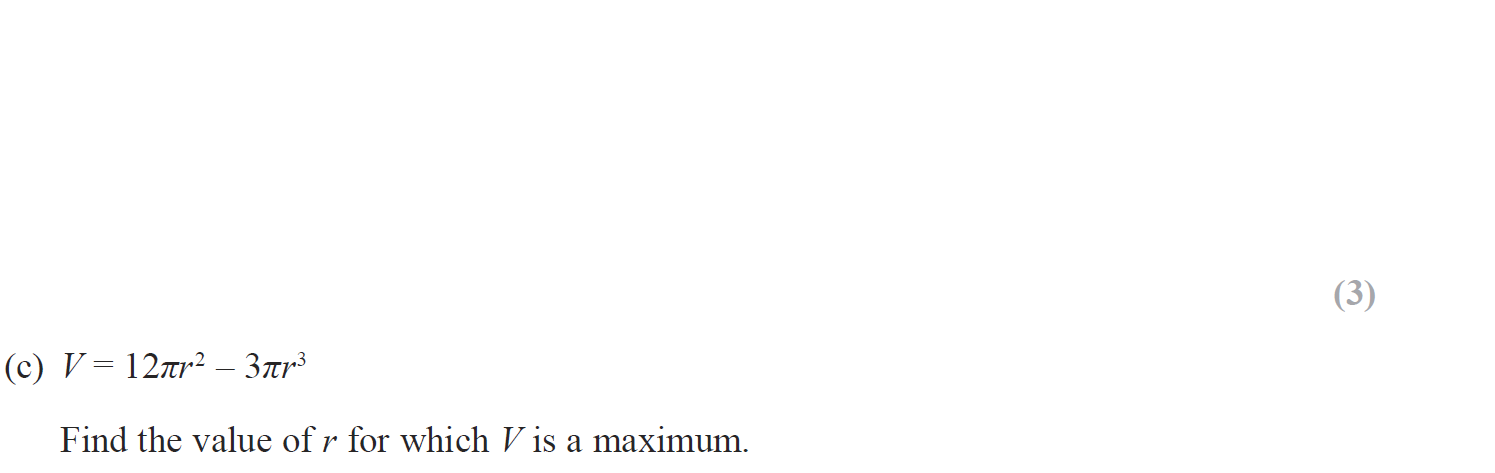 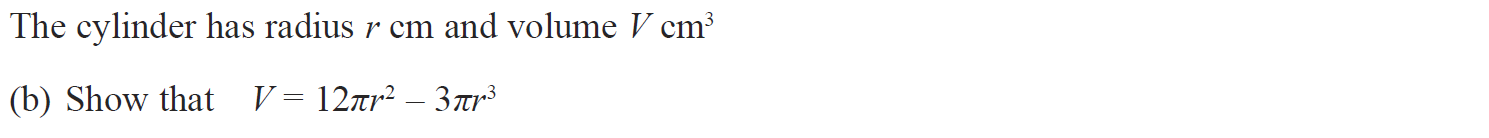 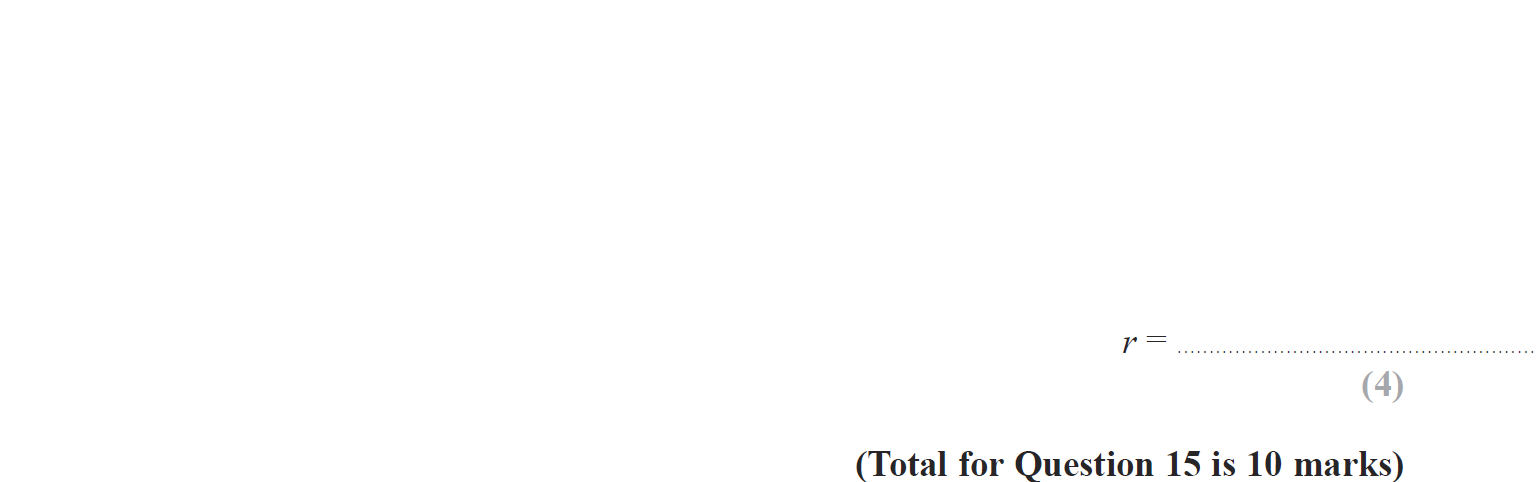 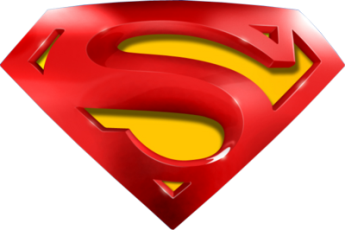 Jan 2016 3HR Q15
Prisms
A
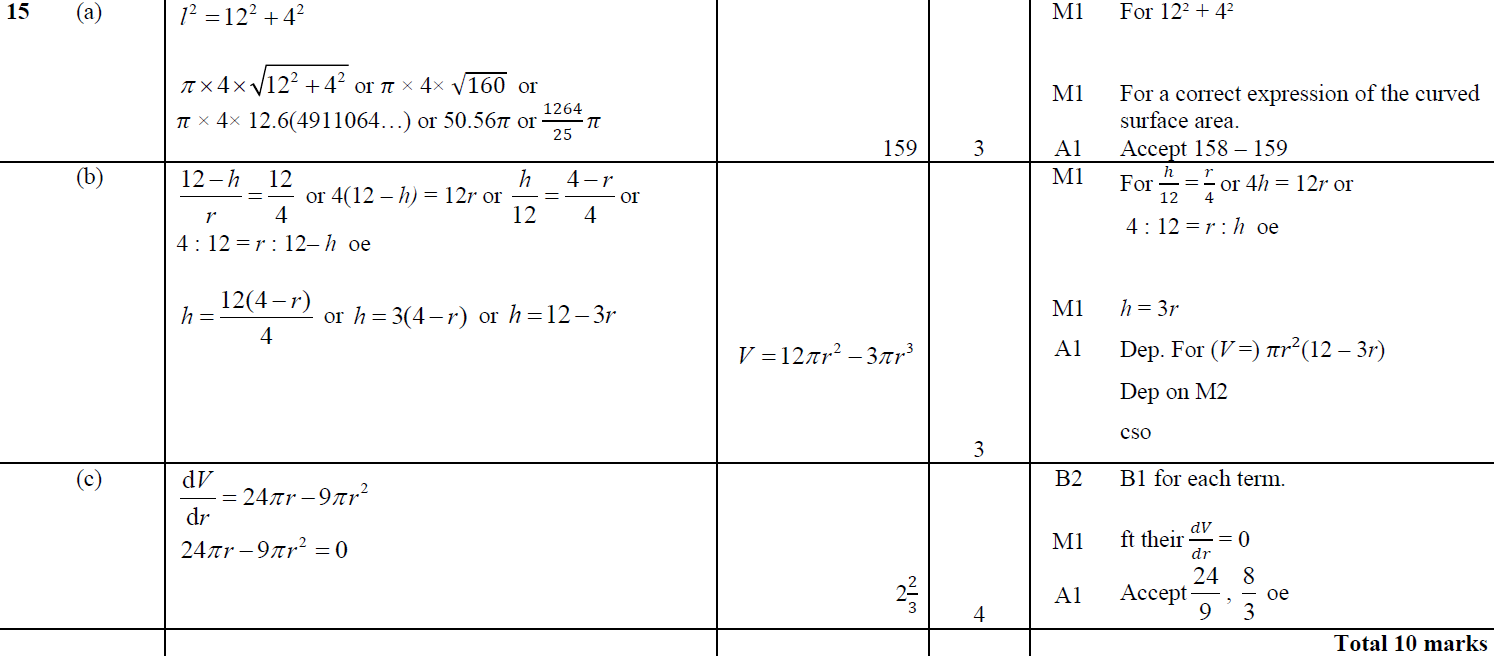 B
C
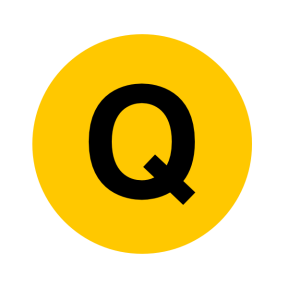 June 2016 4H Q20
Prisms
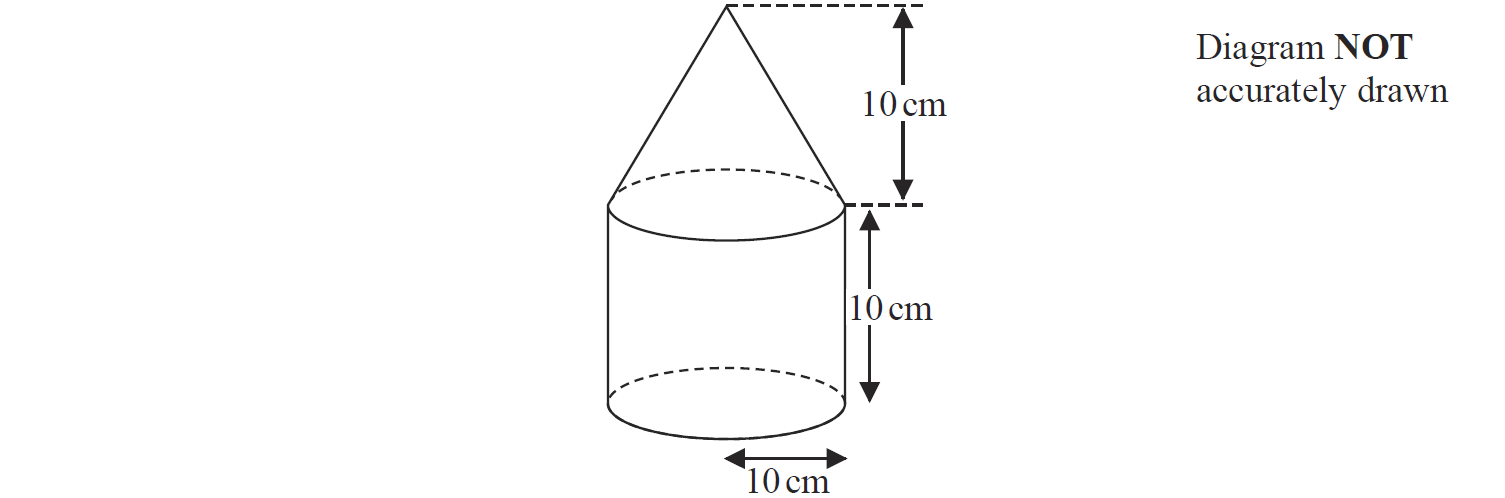 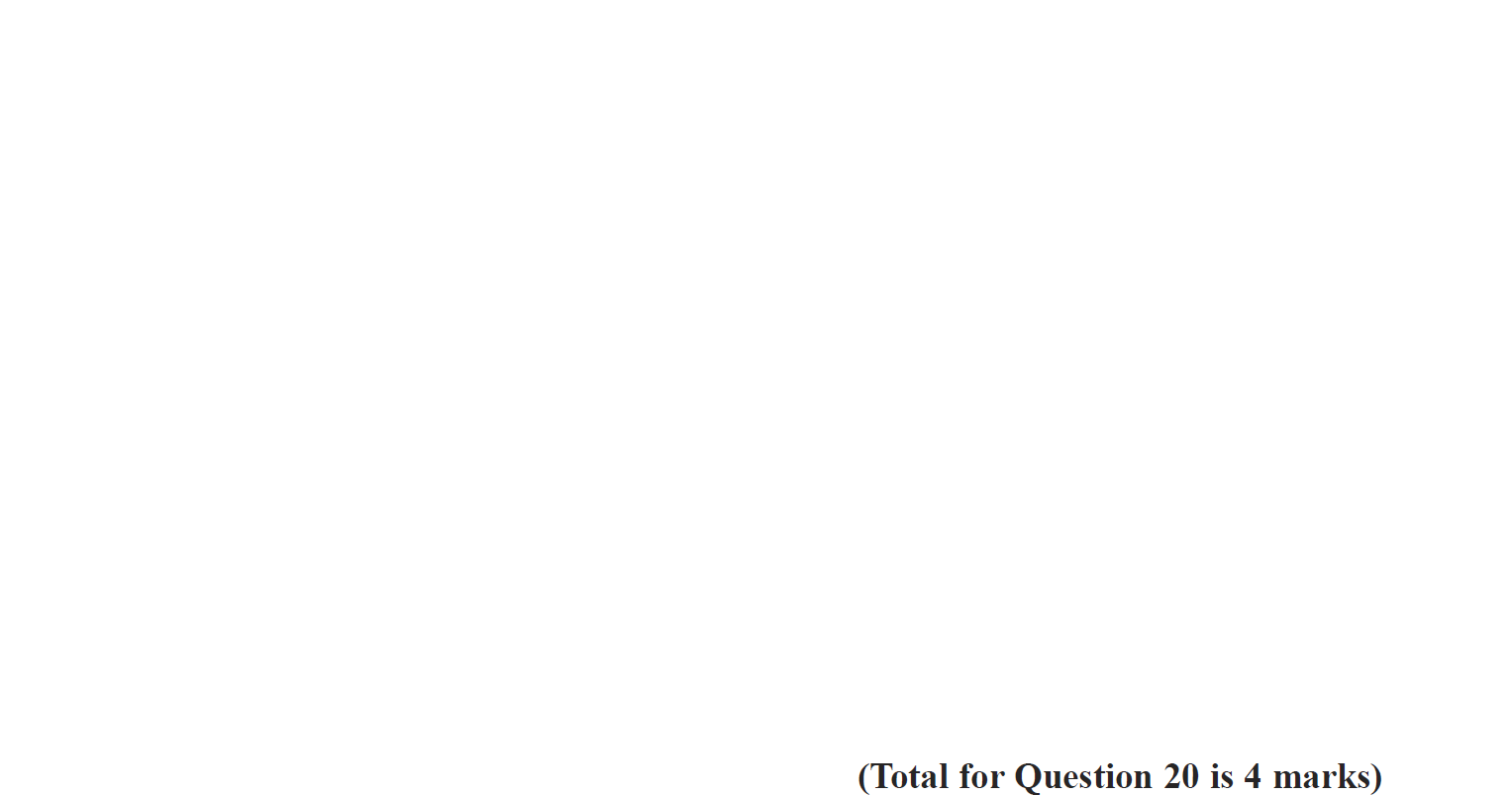 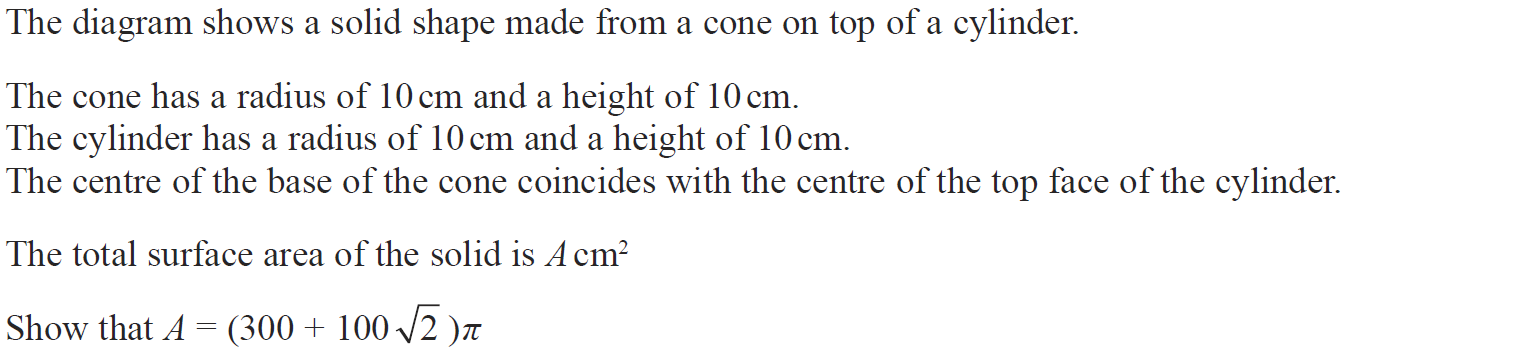 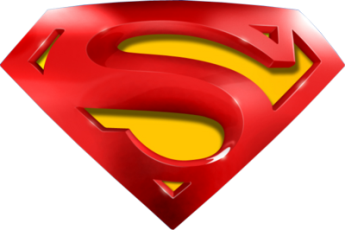 June 2016 4H Q20
Prisms
A
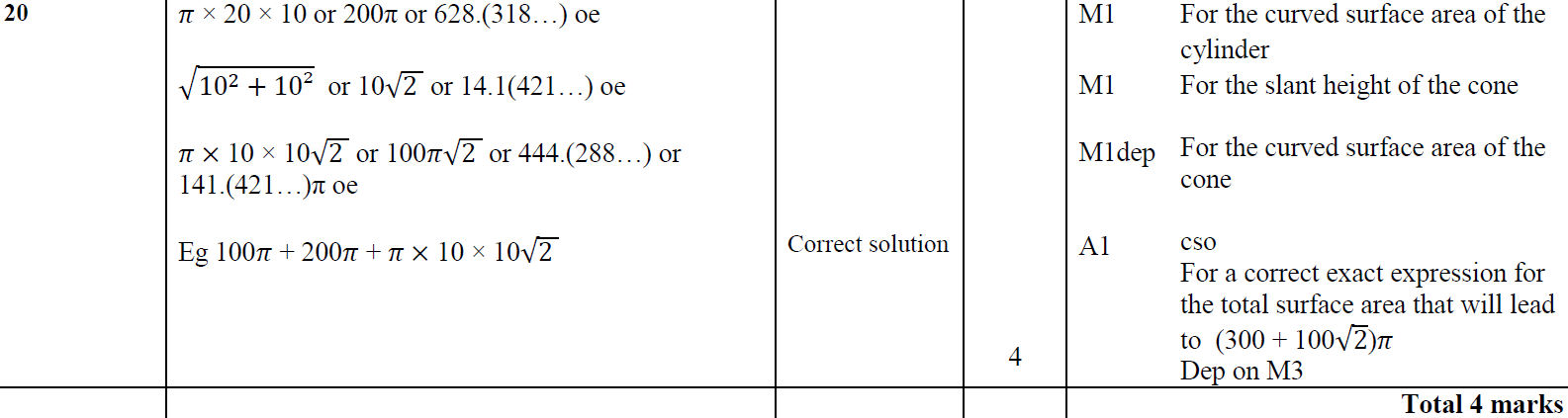 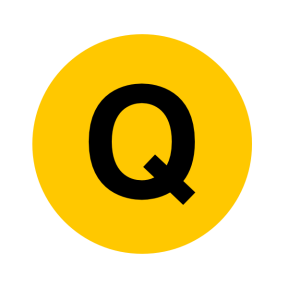 Jan 2017 4HR Q21
Prisms
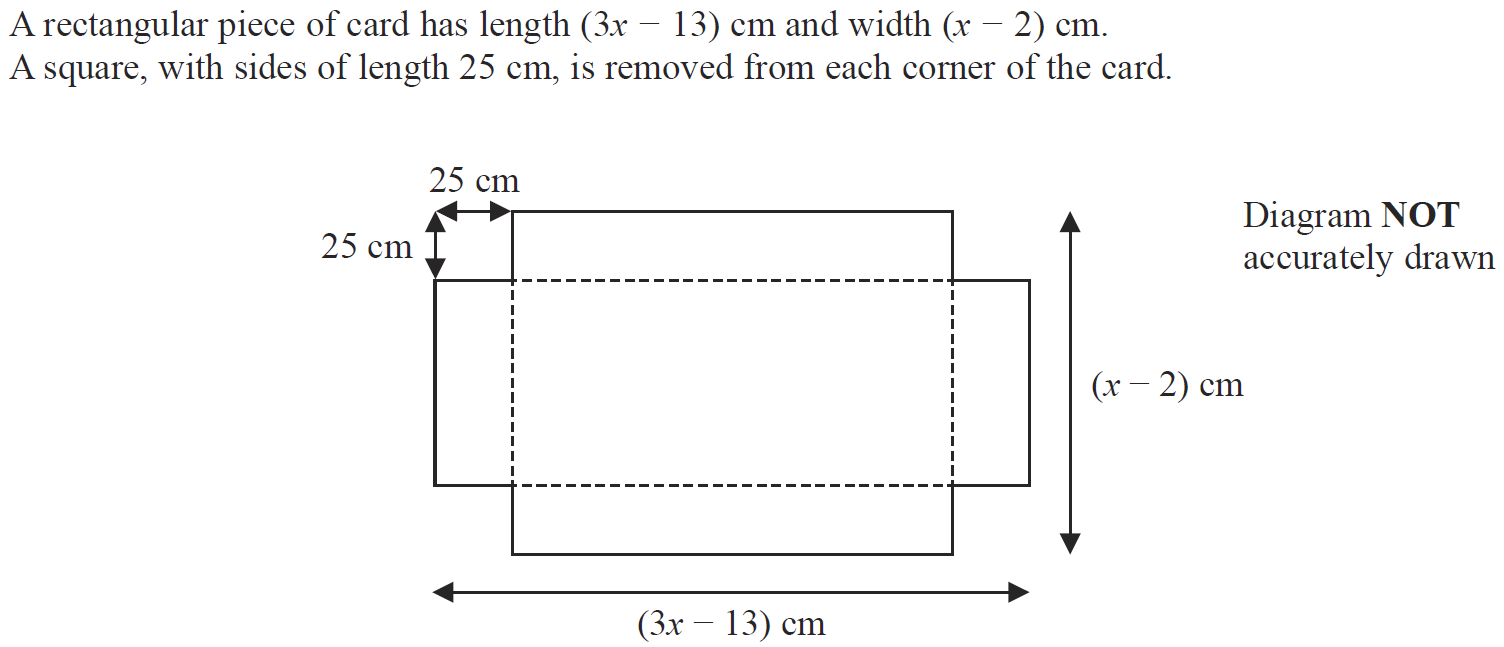 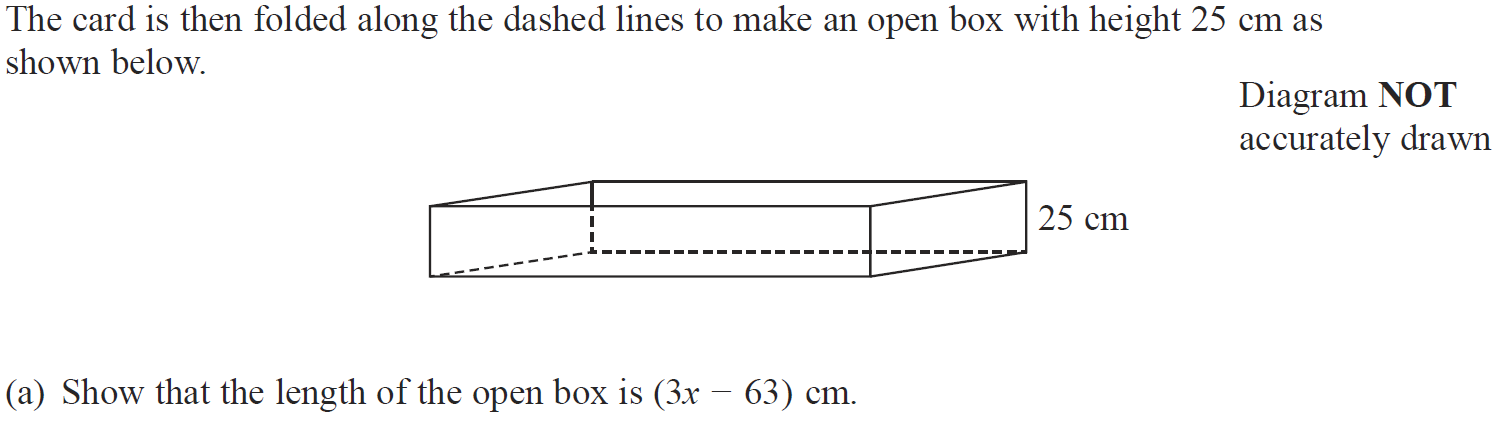 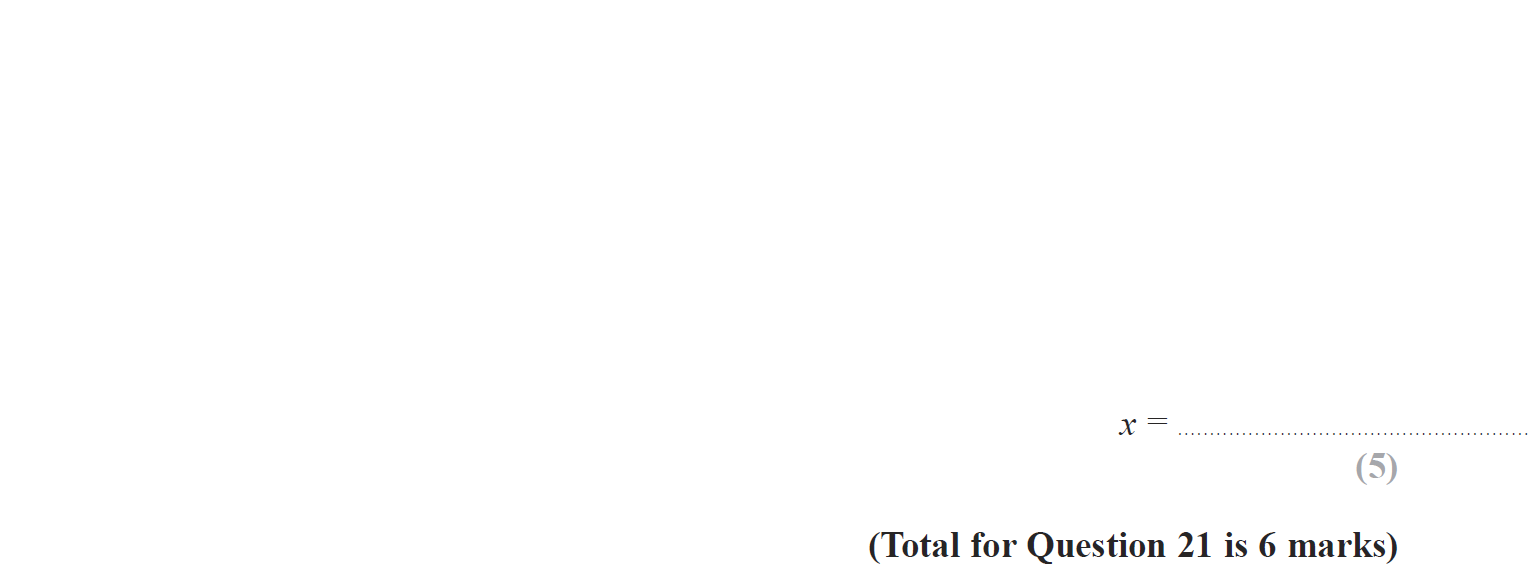 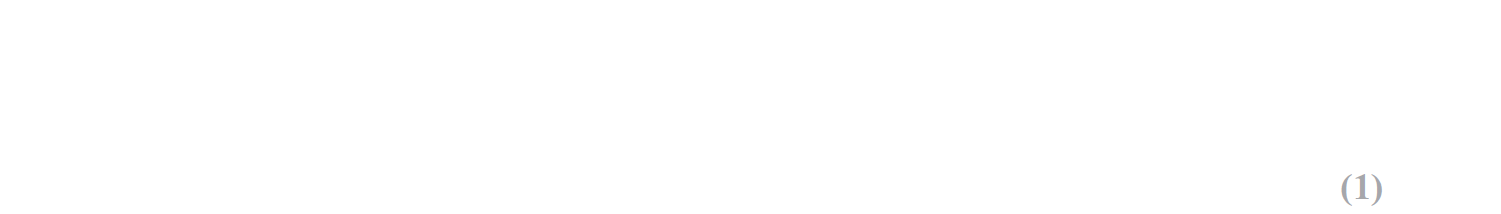 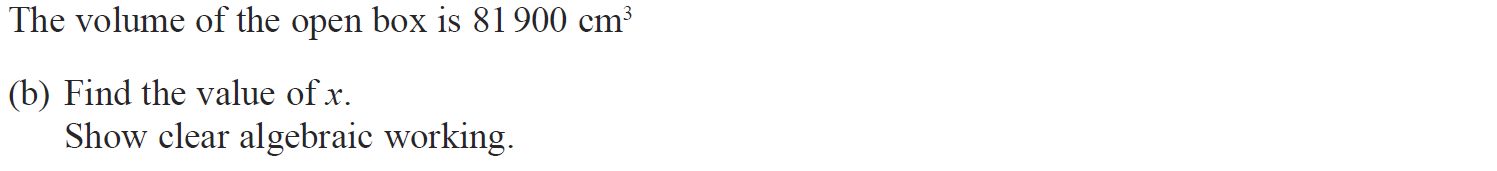 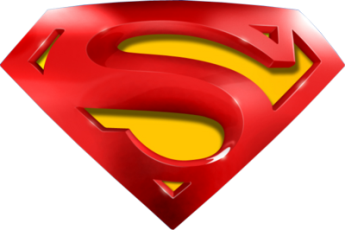 Jan 2017 4HR Q21
Prisms
A
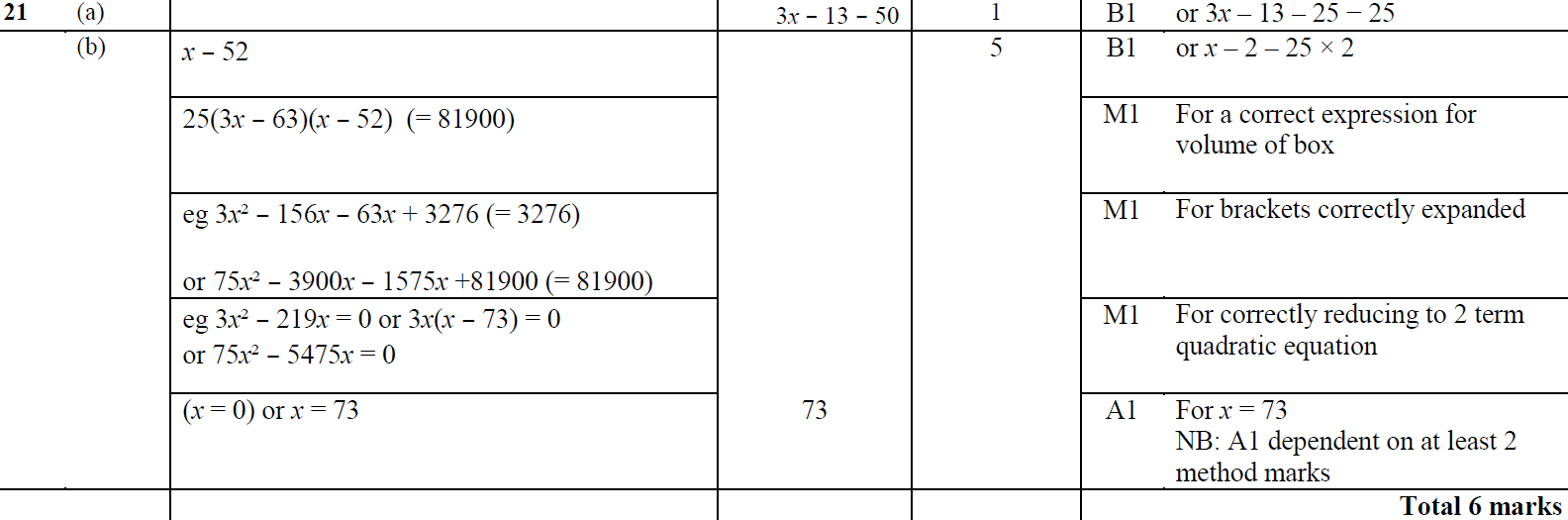 B
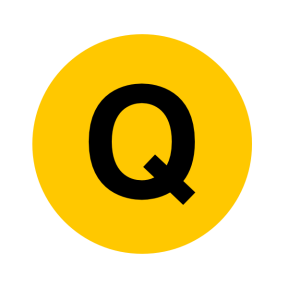 May 2017 3HR Q19
Prisms
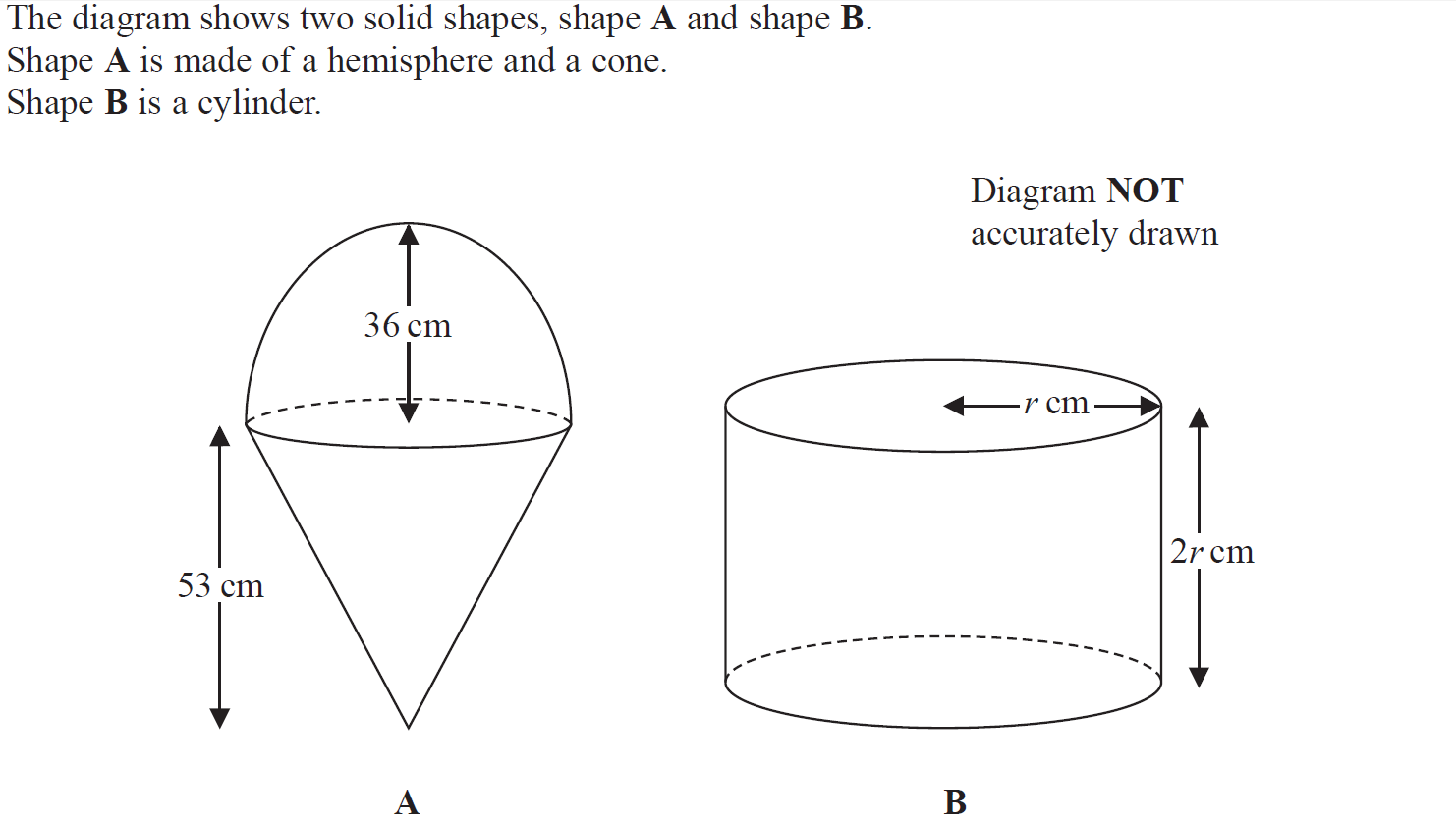 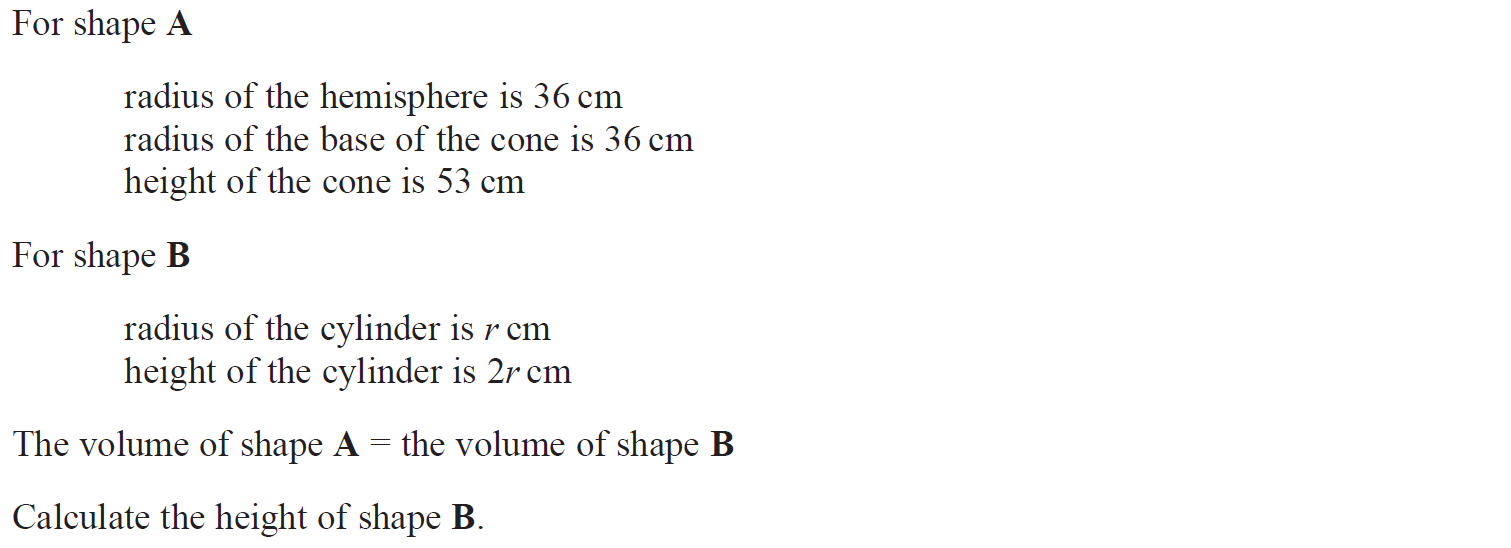 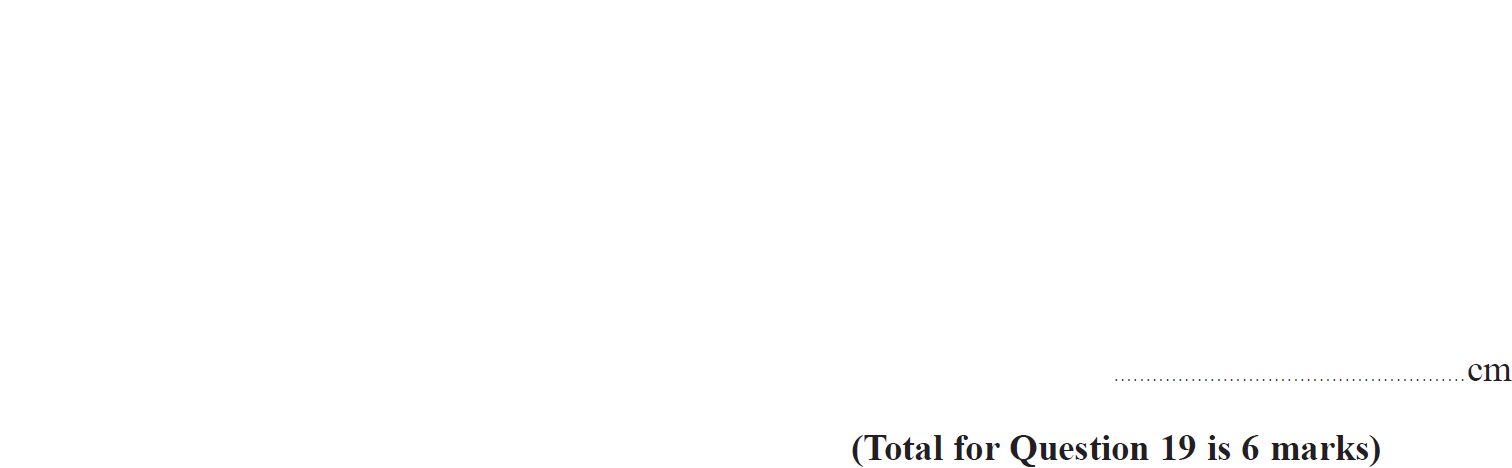 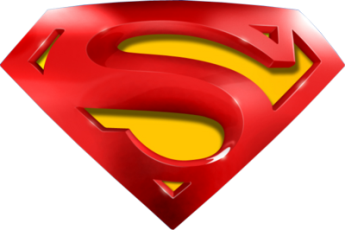 May 2017 3HR Q19
Prisms
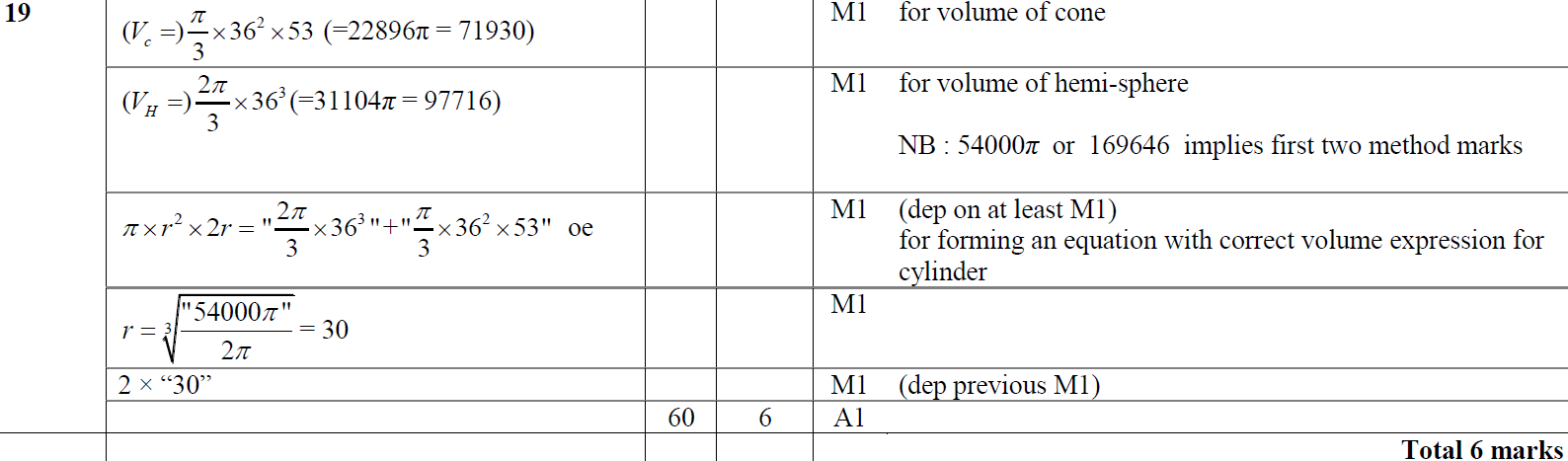 A
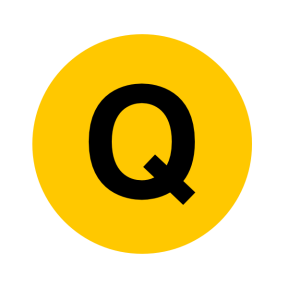 June 2017 4HR Q4
Prisms
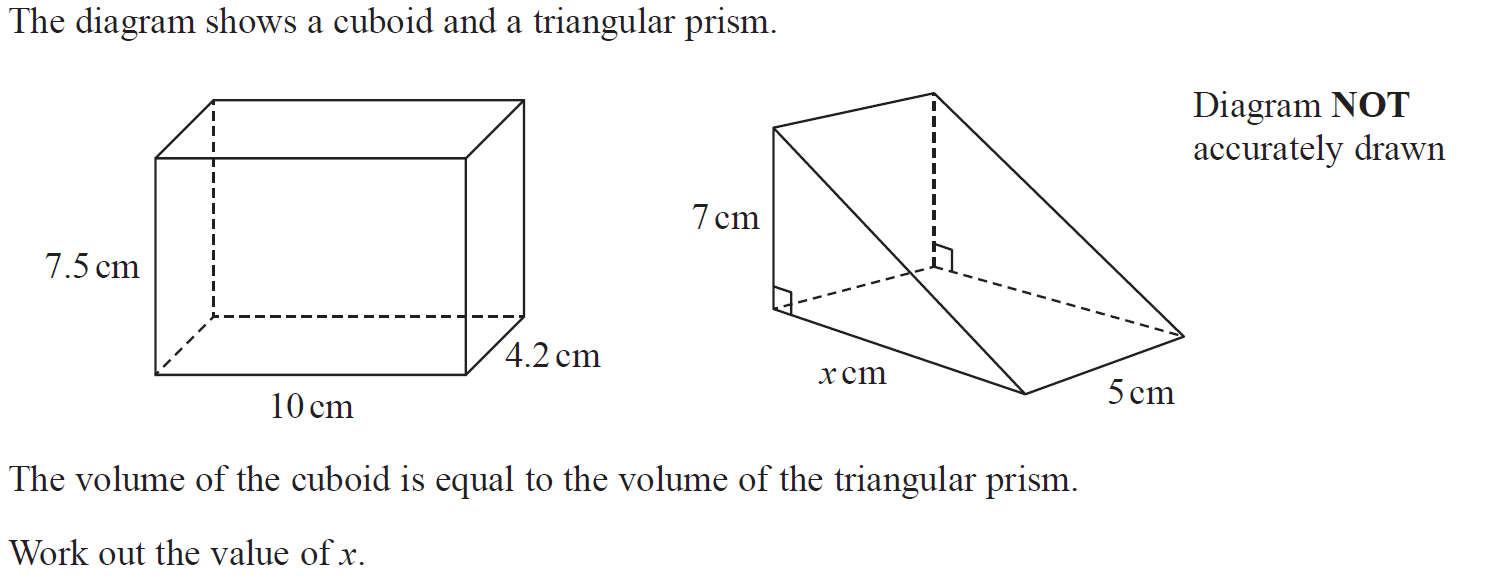 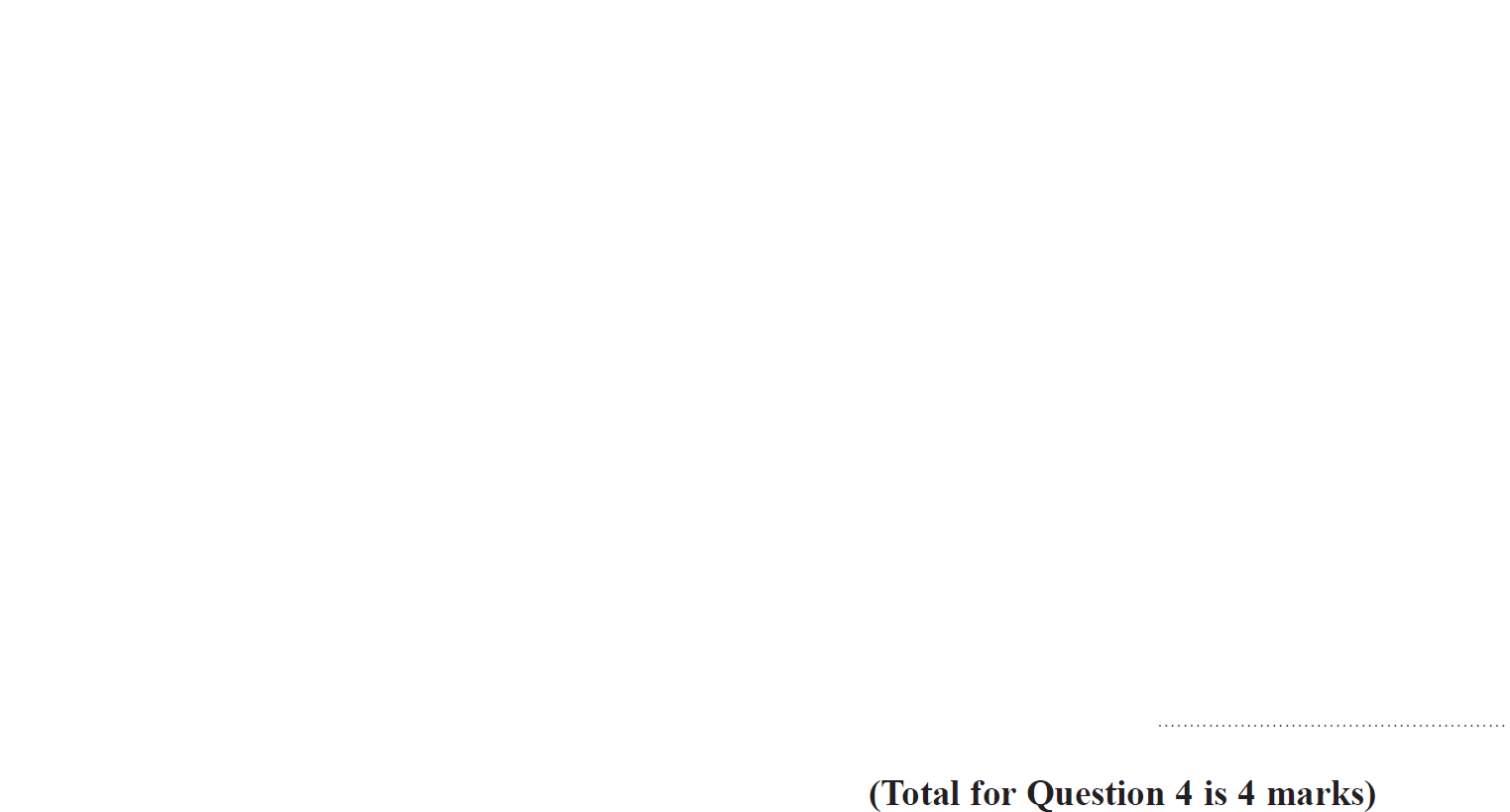 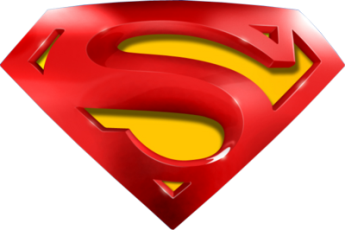 June 2017 4HR Q4
Prisms
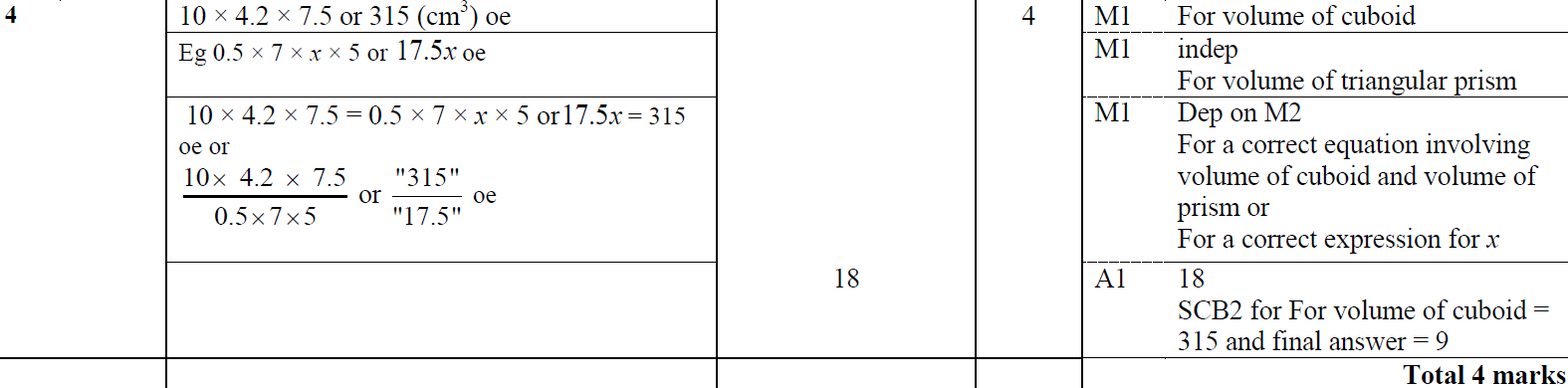 A
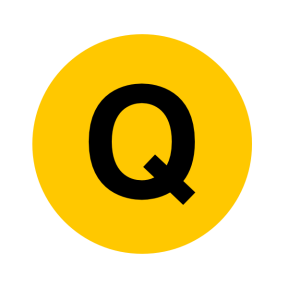 Jan 2018 4HR Q2
Prisms
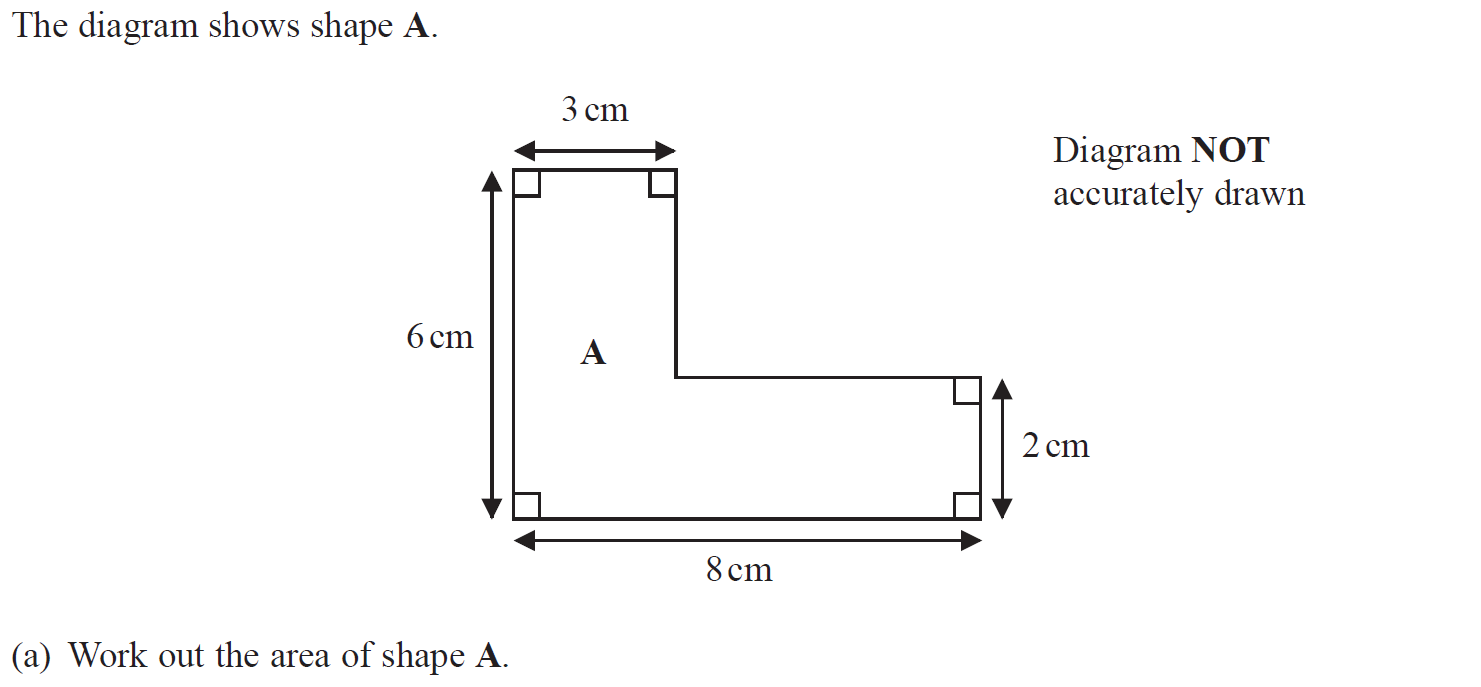 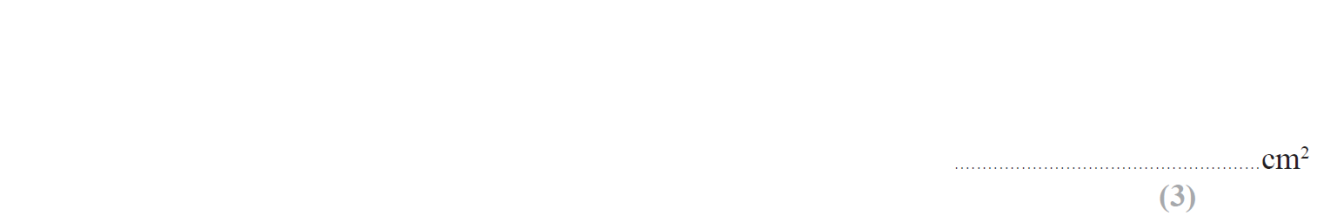 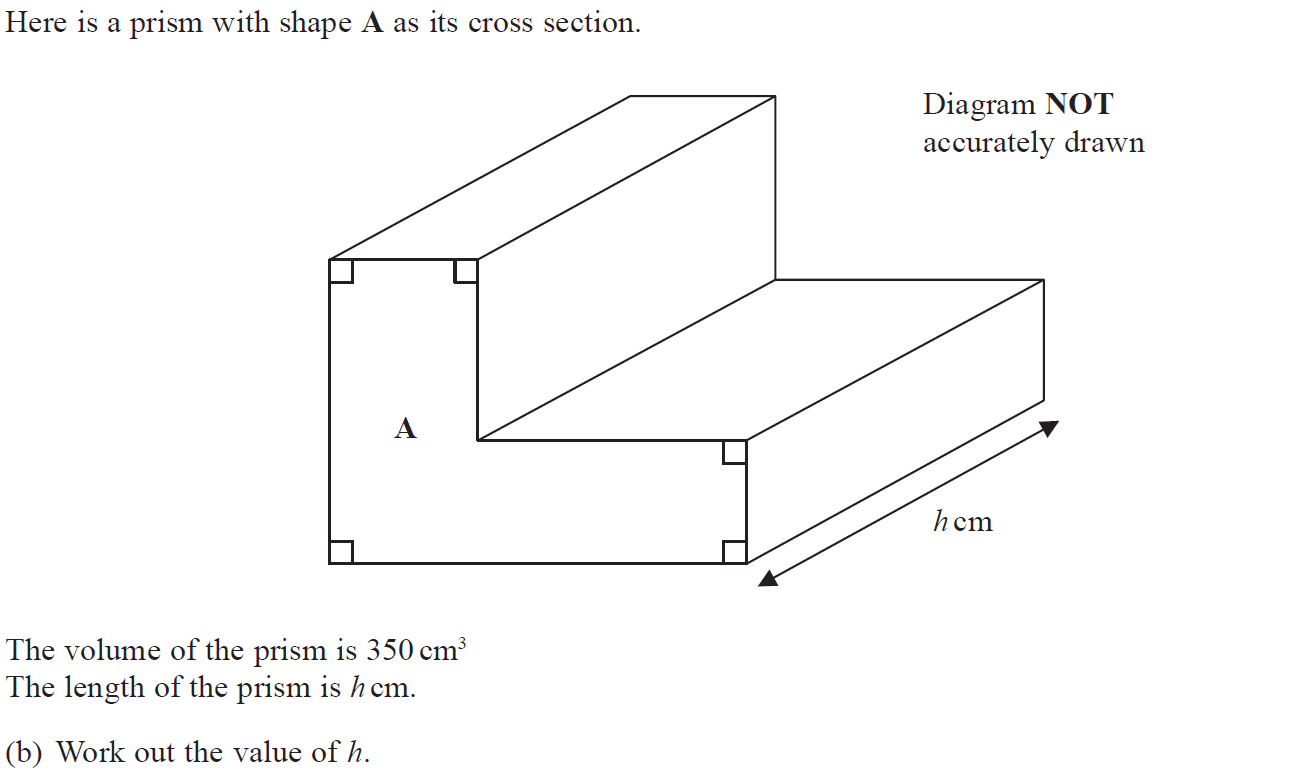 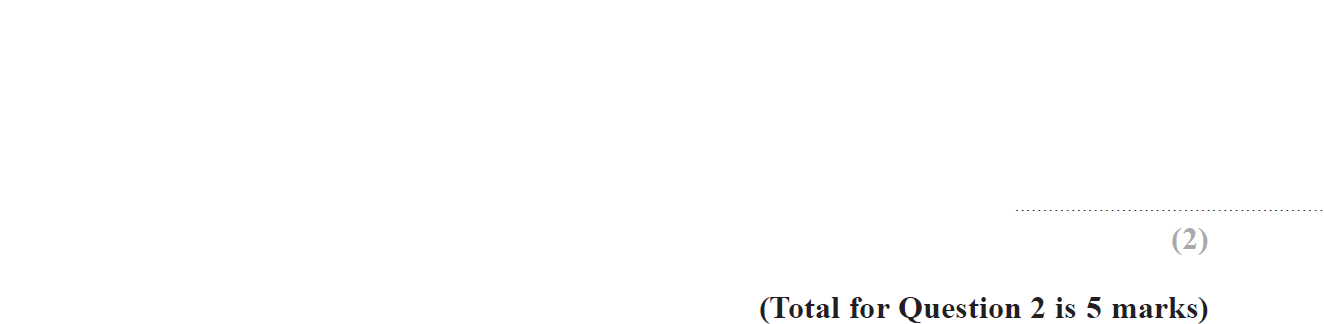 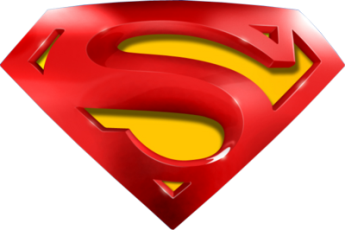 Jan 2018 4HR Q2
Prisms
A
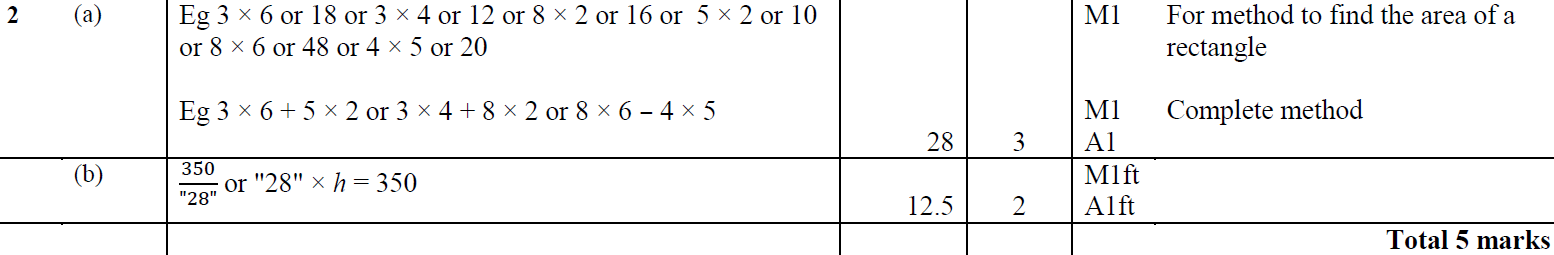 B
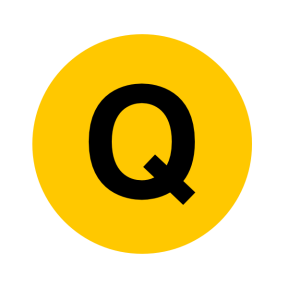 May 2018 3H Q19
Prisms
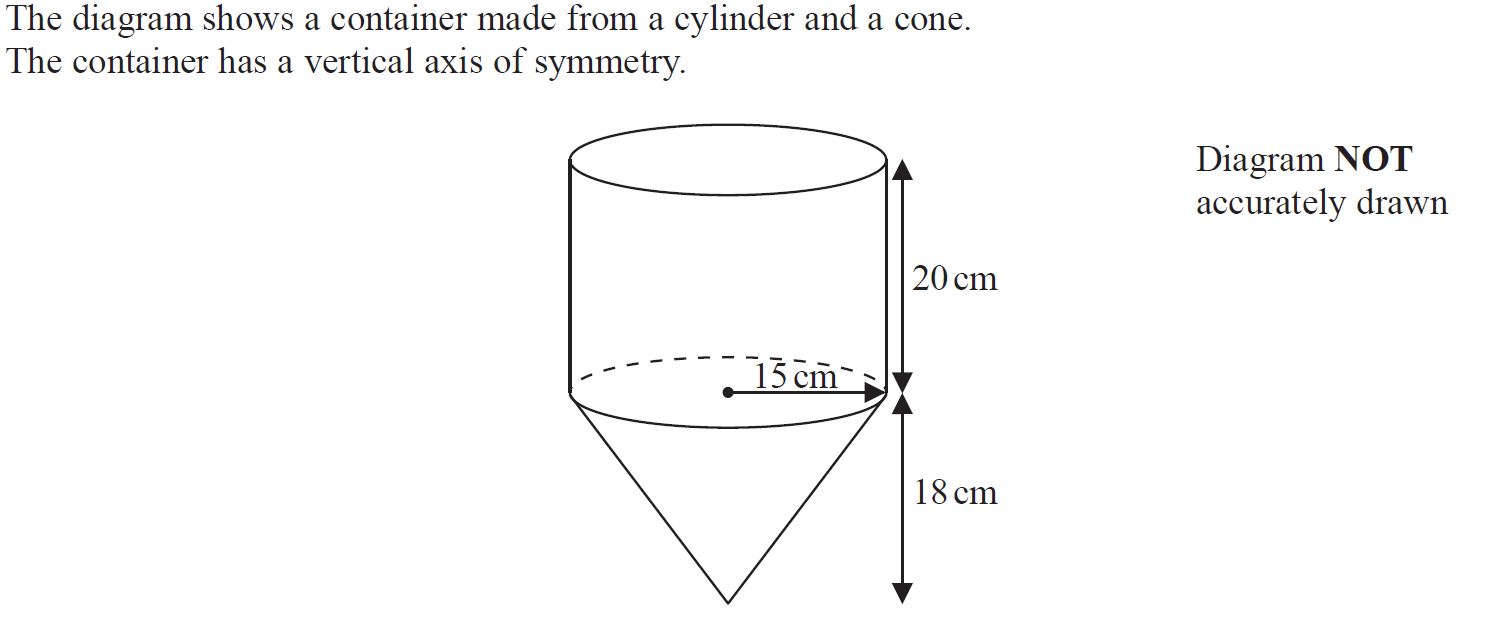 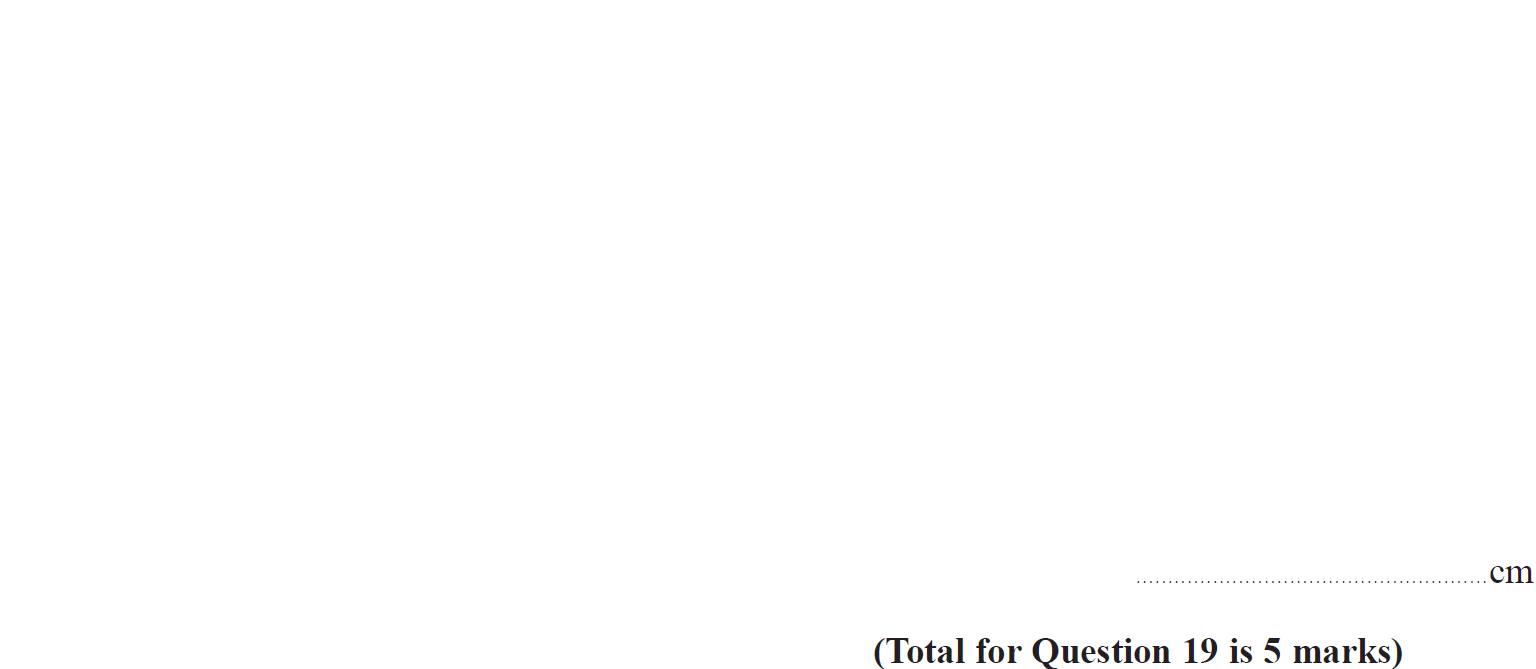 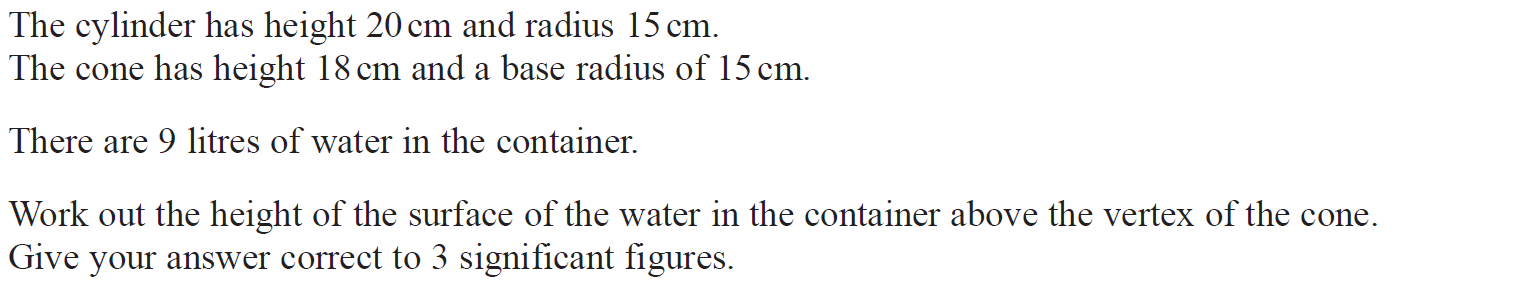 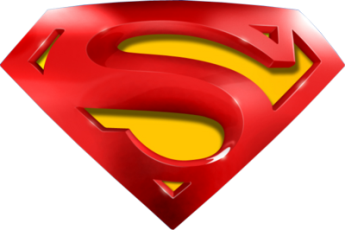 May 2018 3H Q19
Prisms
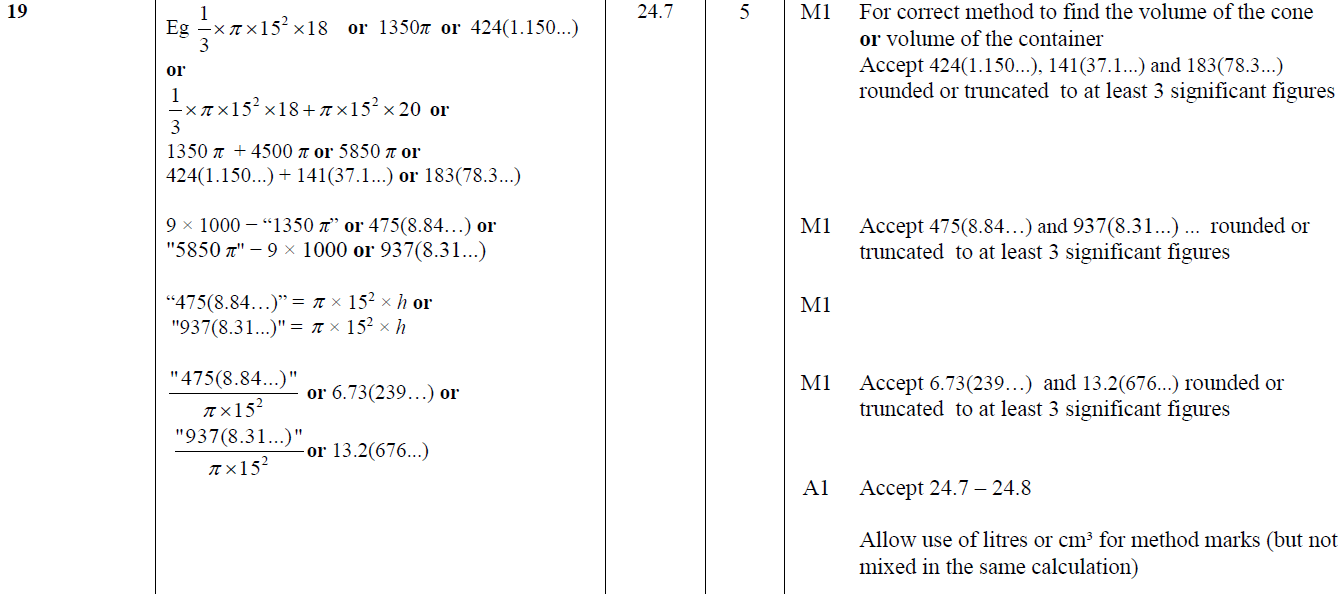 A
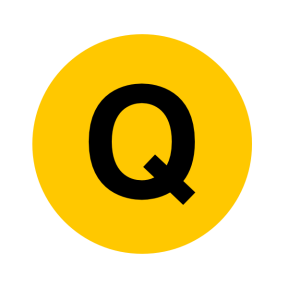 June 2018 4H Q1
Prisms
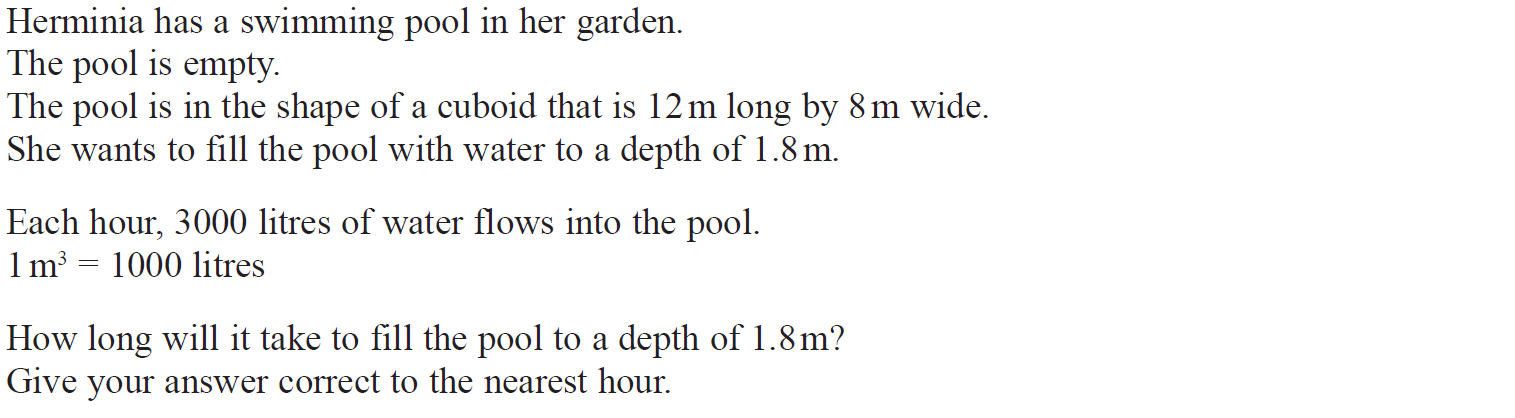 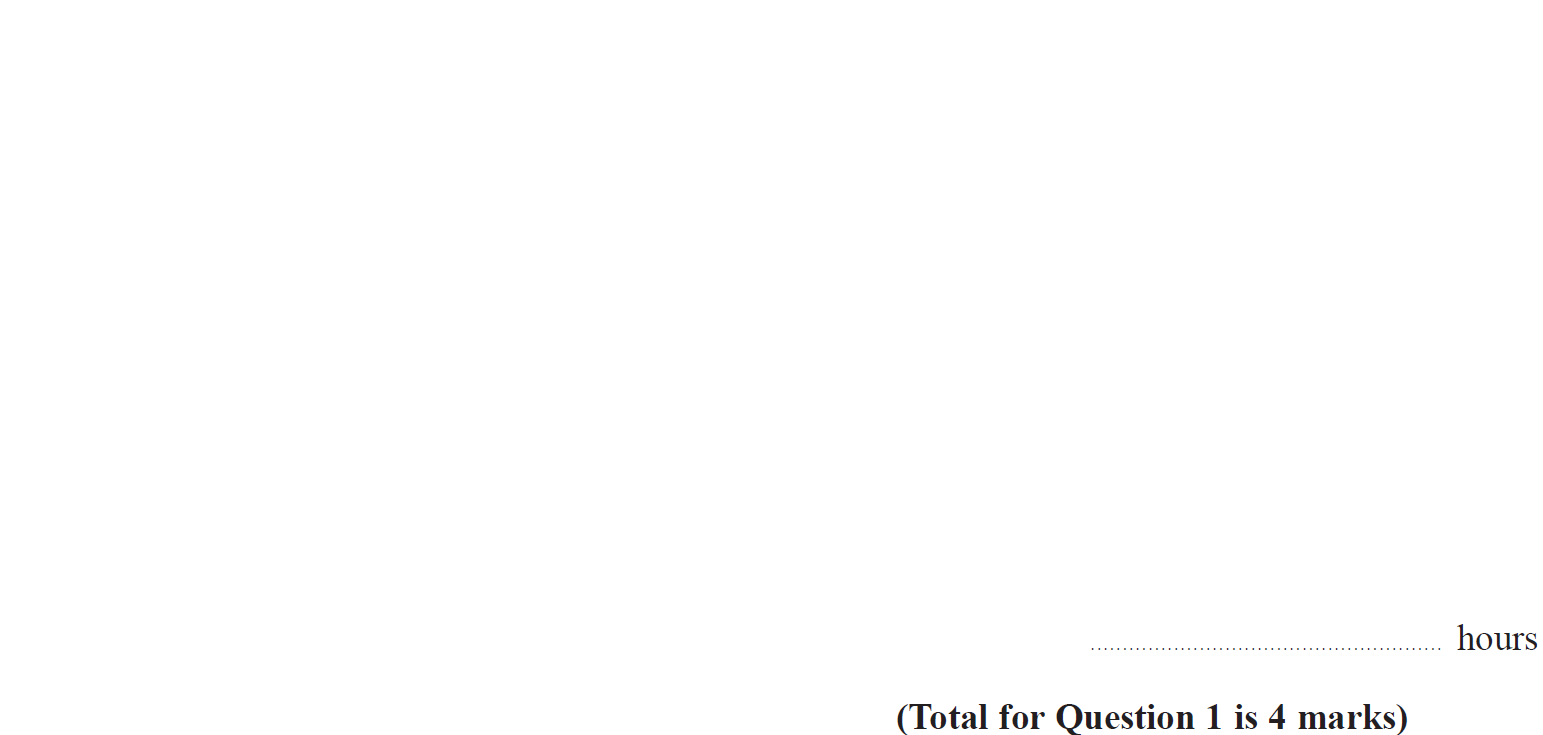 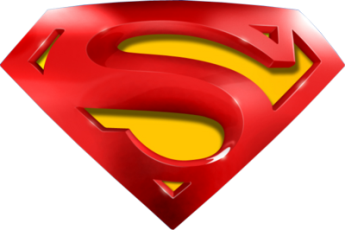 June 2018 4H Q1
Prisms
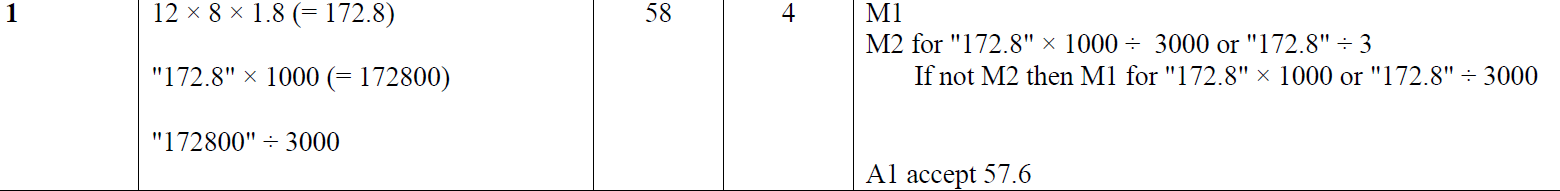 A
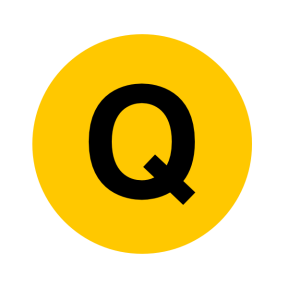 June 2018 4H Q11
Prisms
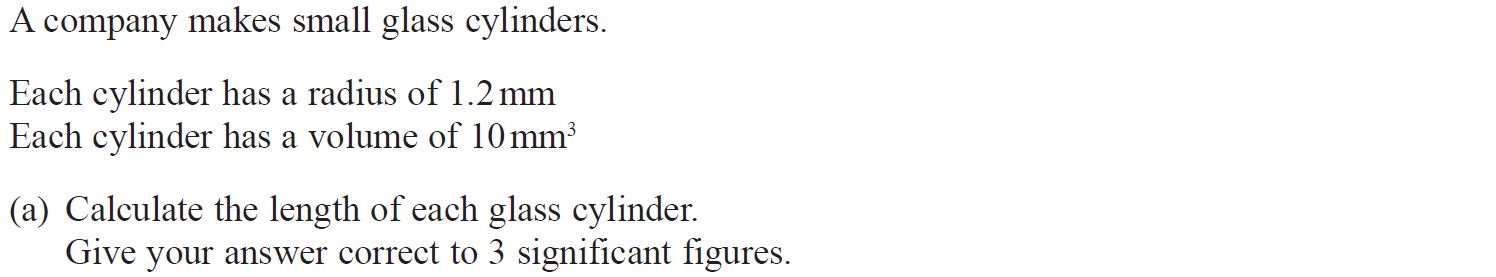 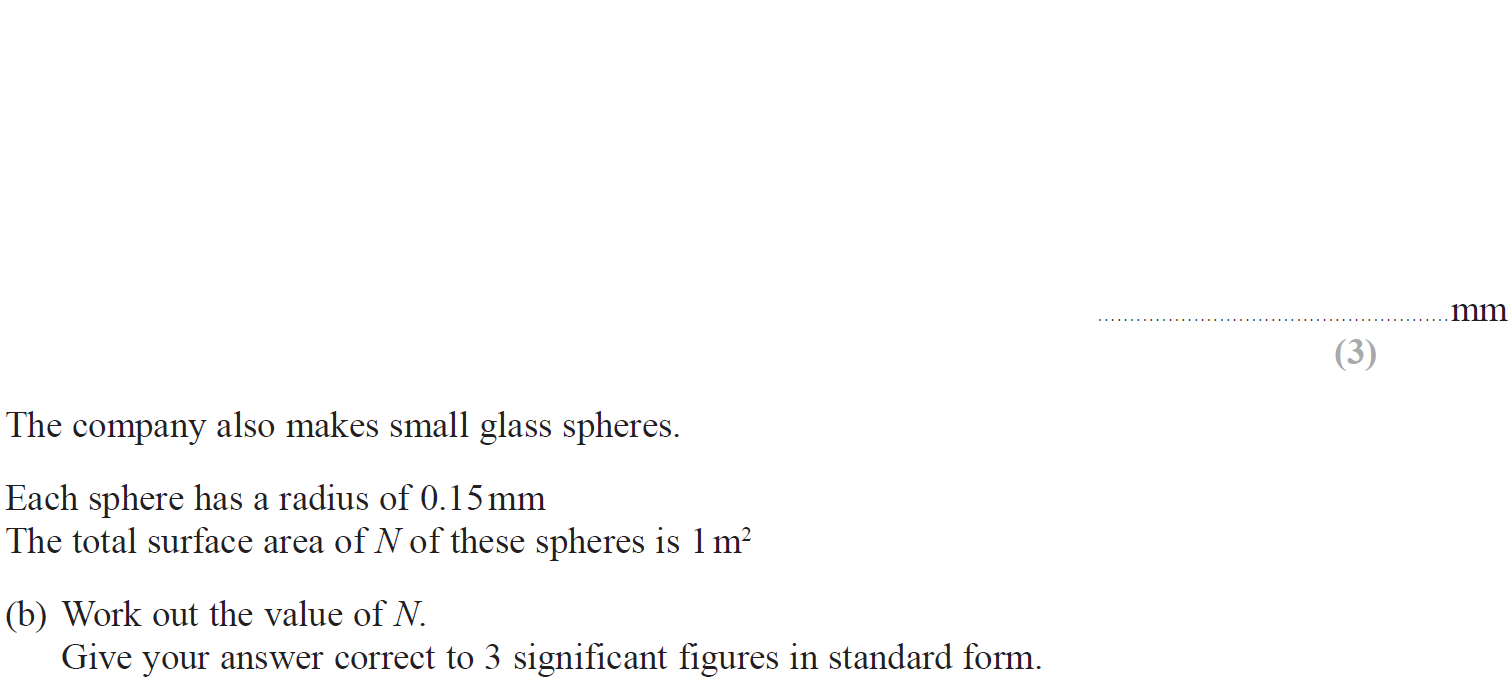 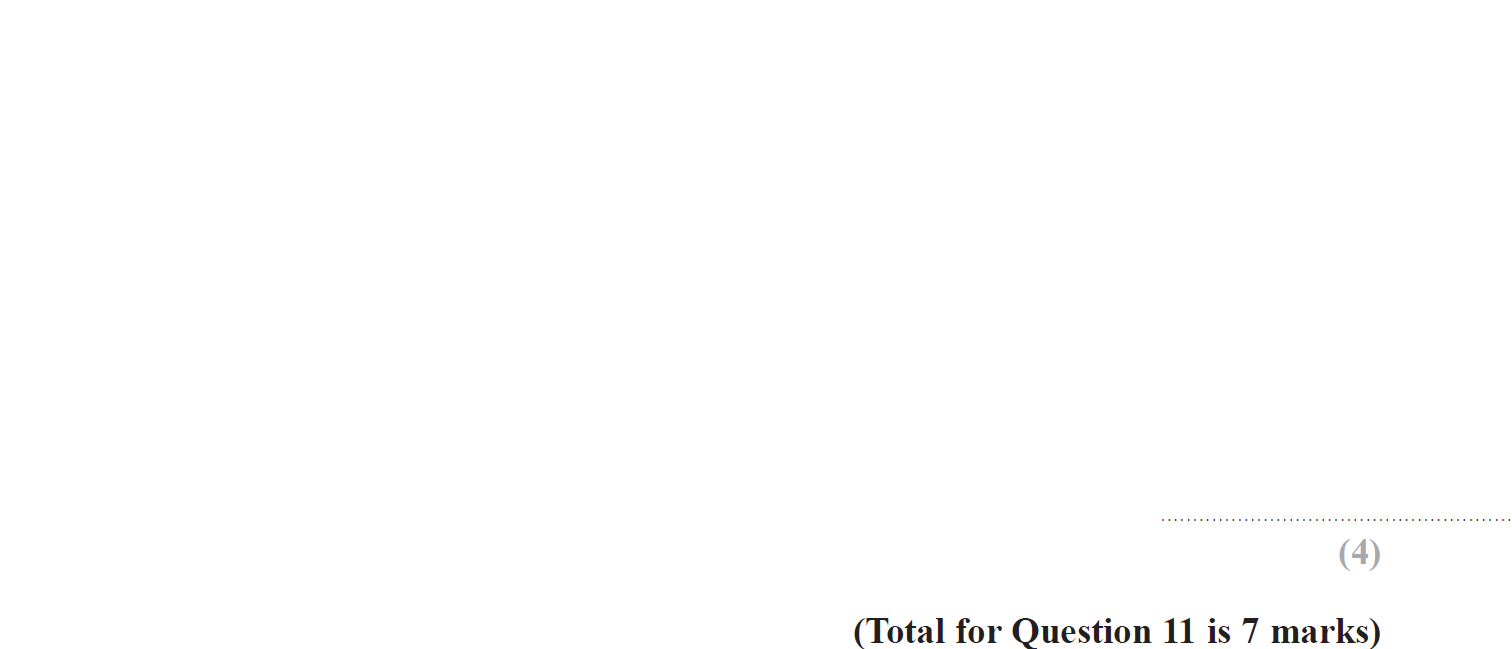 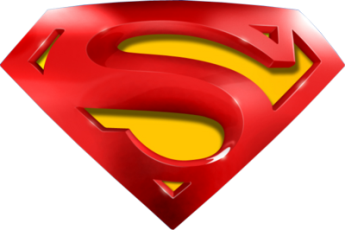 June 2018 4H Q11
Prisms
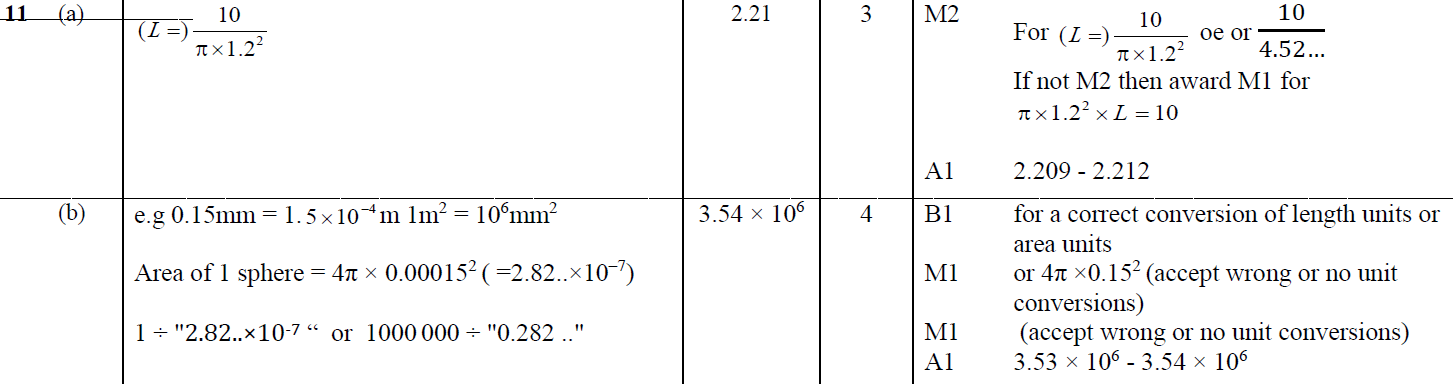 A
B
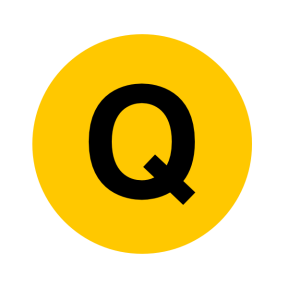 May 2018 3HR Q15
Prisms
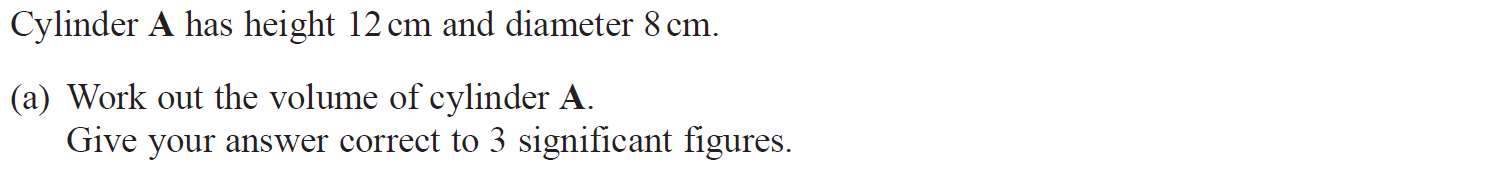 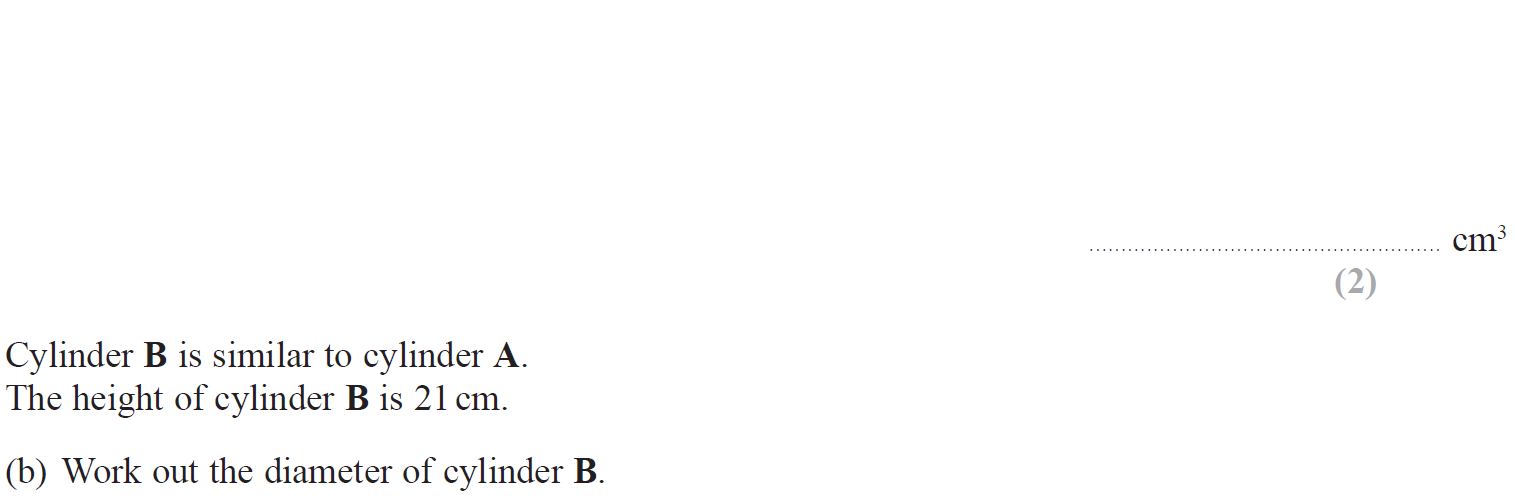 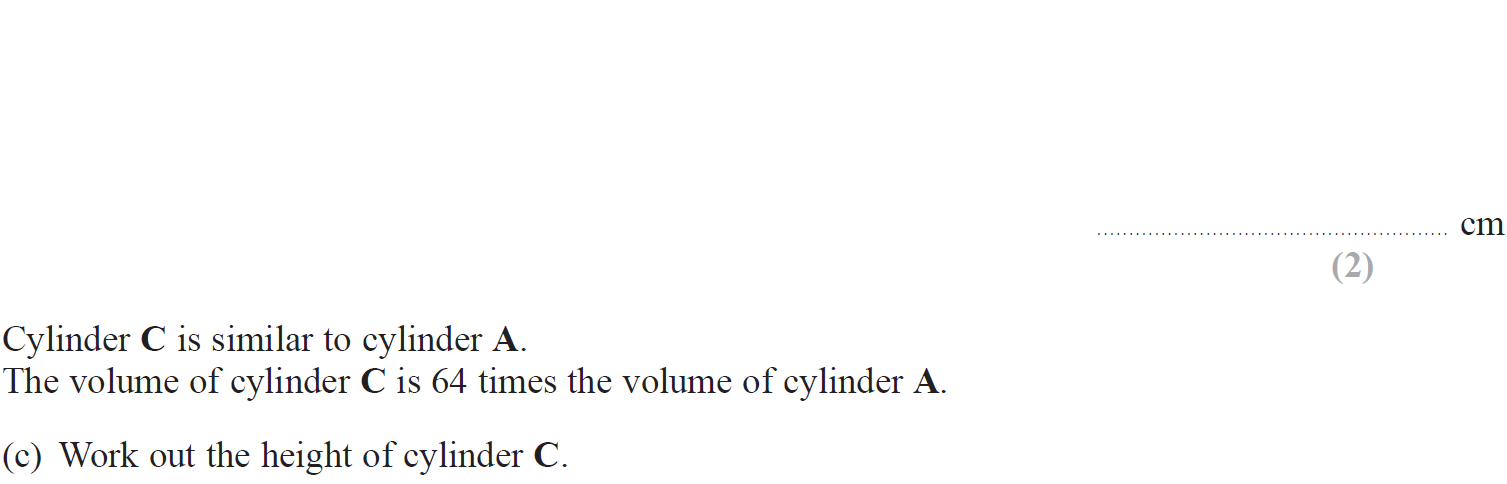 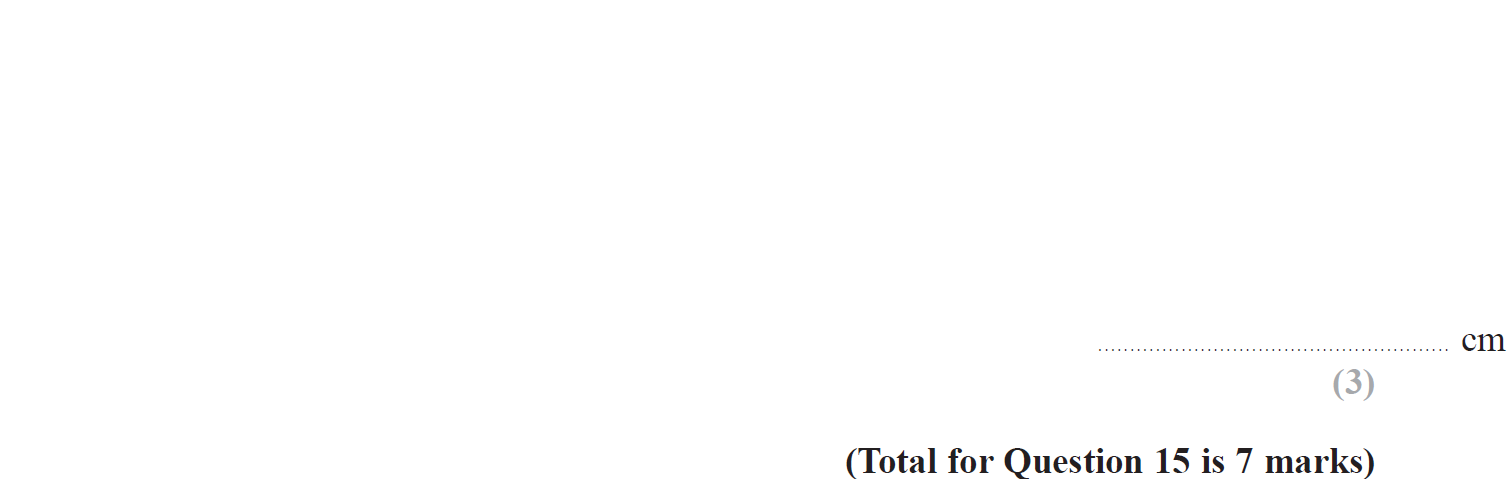 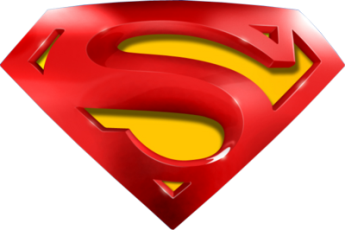 May 2018 3HR Q15
Prisms
A
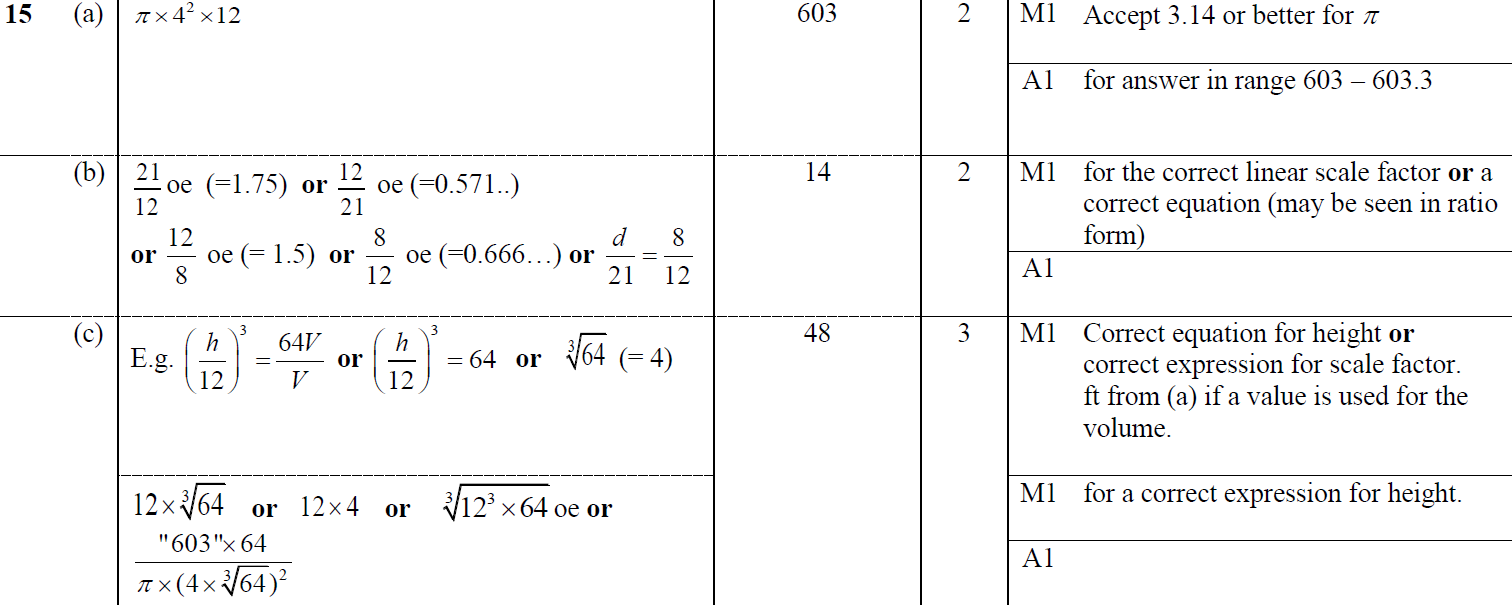 B
C
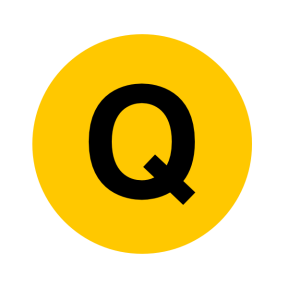 June 2018 4HR Q25
Prisms
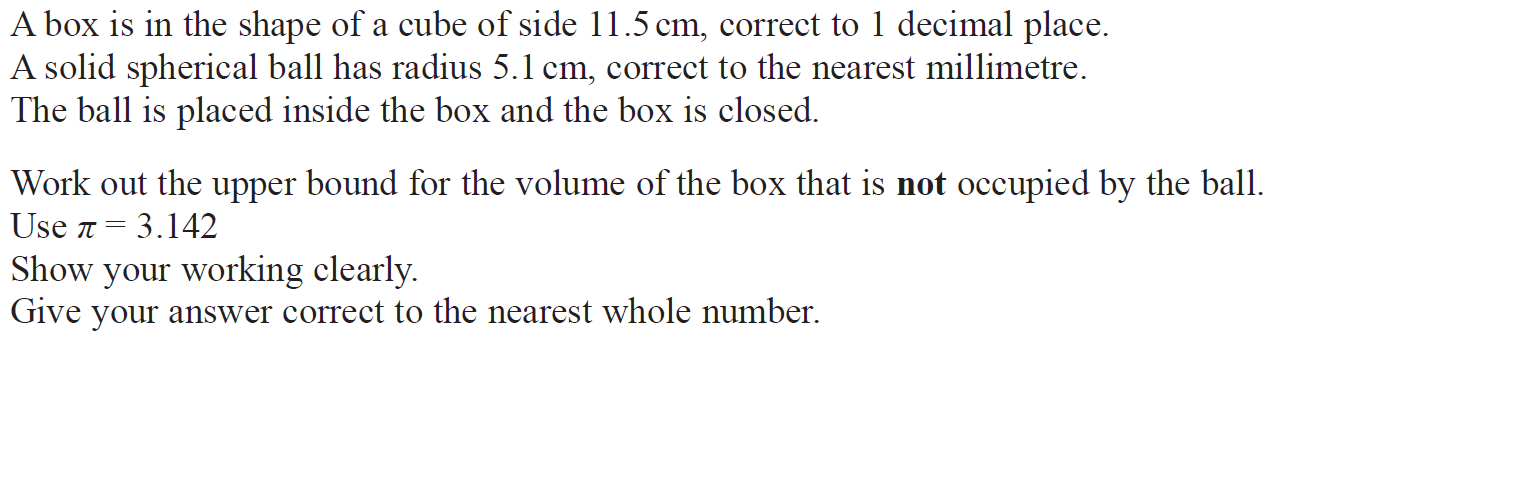 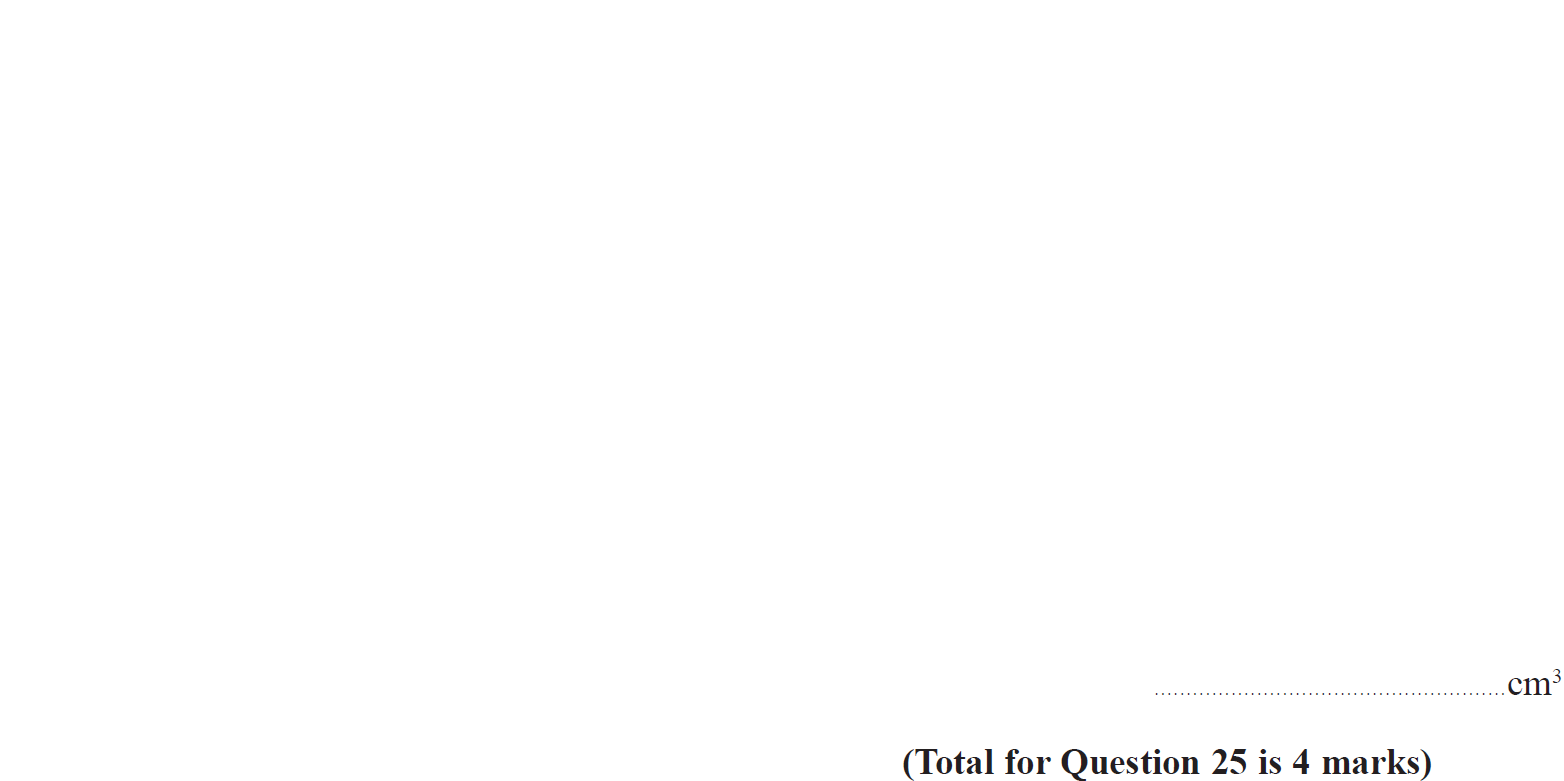 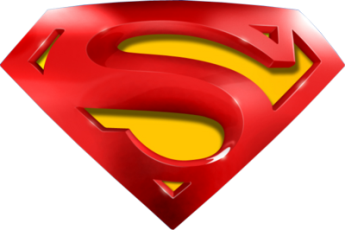 June 2018 4HR Q25
Prisms
A
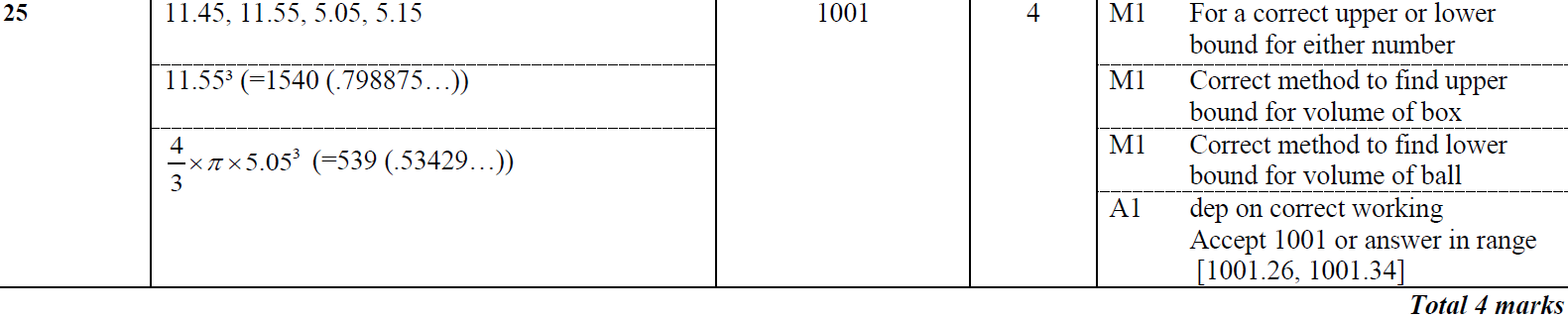 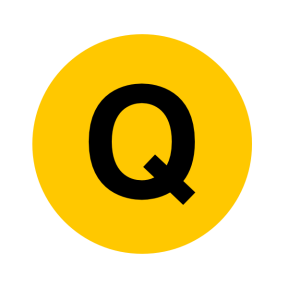